SAT & SMT
With material borrowed from UW CSE 507 by Emina Torlak
Syntax of propositional logic
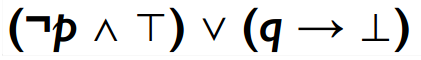 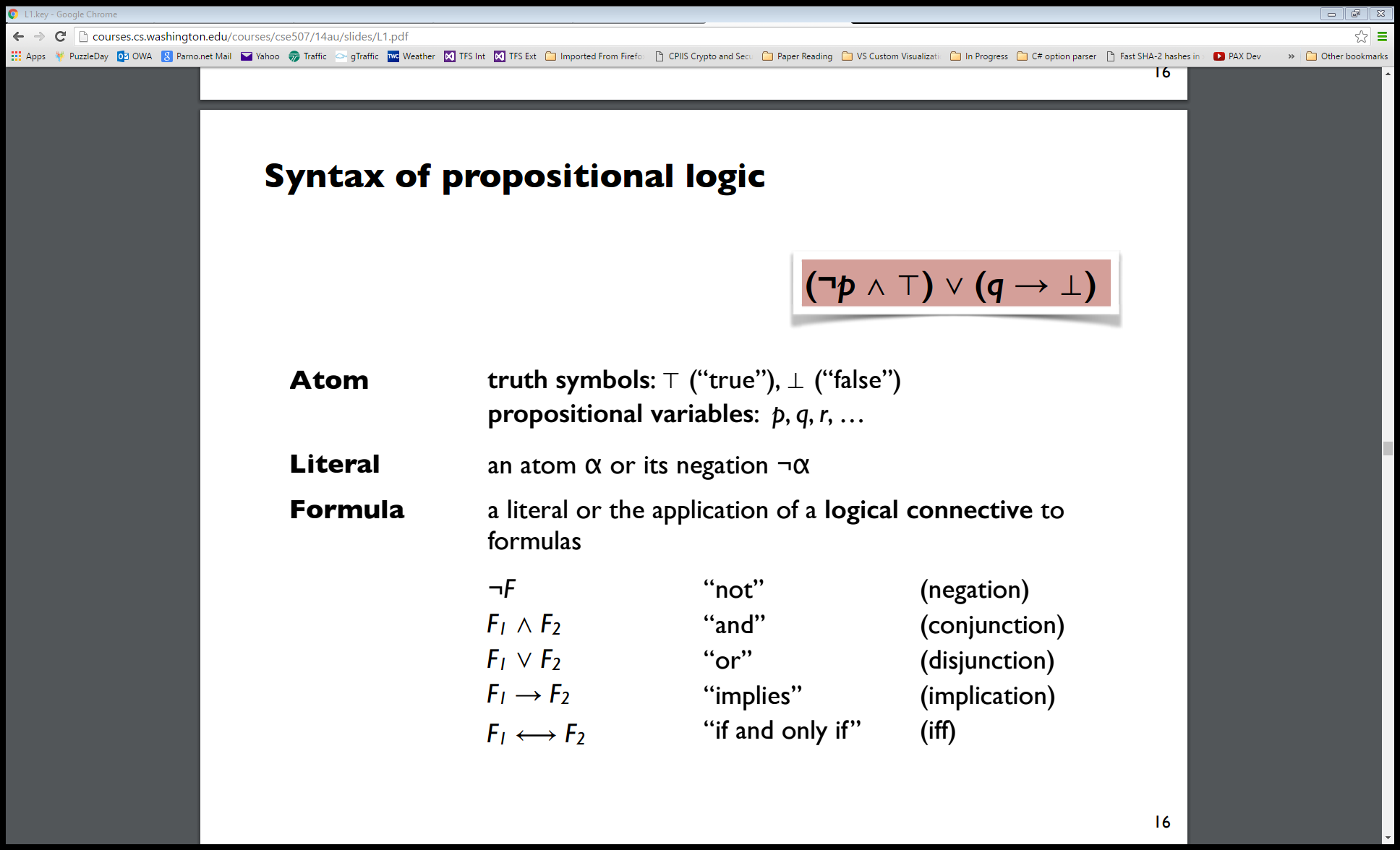 2
Satisfiability & validity of propositional formulas
F is satisfiable iff there exists an assignment for which F is true

F is valid iff F is true for all assignments
Satisfiability & validity of propositional formulas
F is satisfiable iff there exists an assignment for which F is true

F is valid iff F is true for all assignments
Duality of satisfiability and validity:
F is valid iff ¬F is unsatisfiable.
Satisfiability & validity of propositional formulas
F is satisfiable iff there exists an assignment for which F is true

F is valid iff F is true for all assignments
If we have a procedure for  checking satisfiability, then we  can also check validity of  propositional formulas, and  vice versa.
Duality of satisfiability and validity:
F is valid iff ¬F is unsatisfiable.
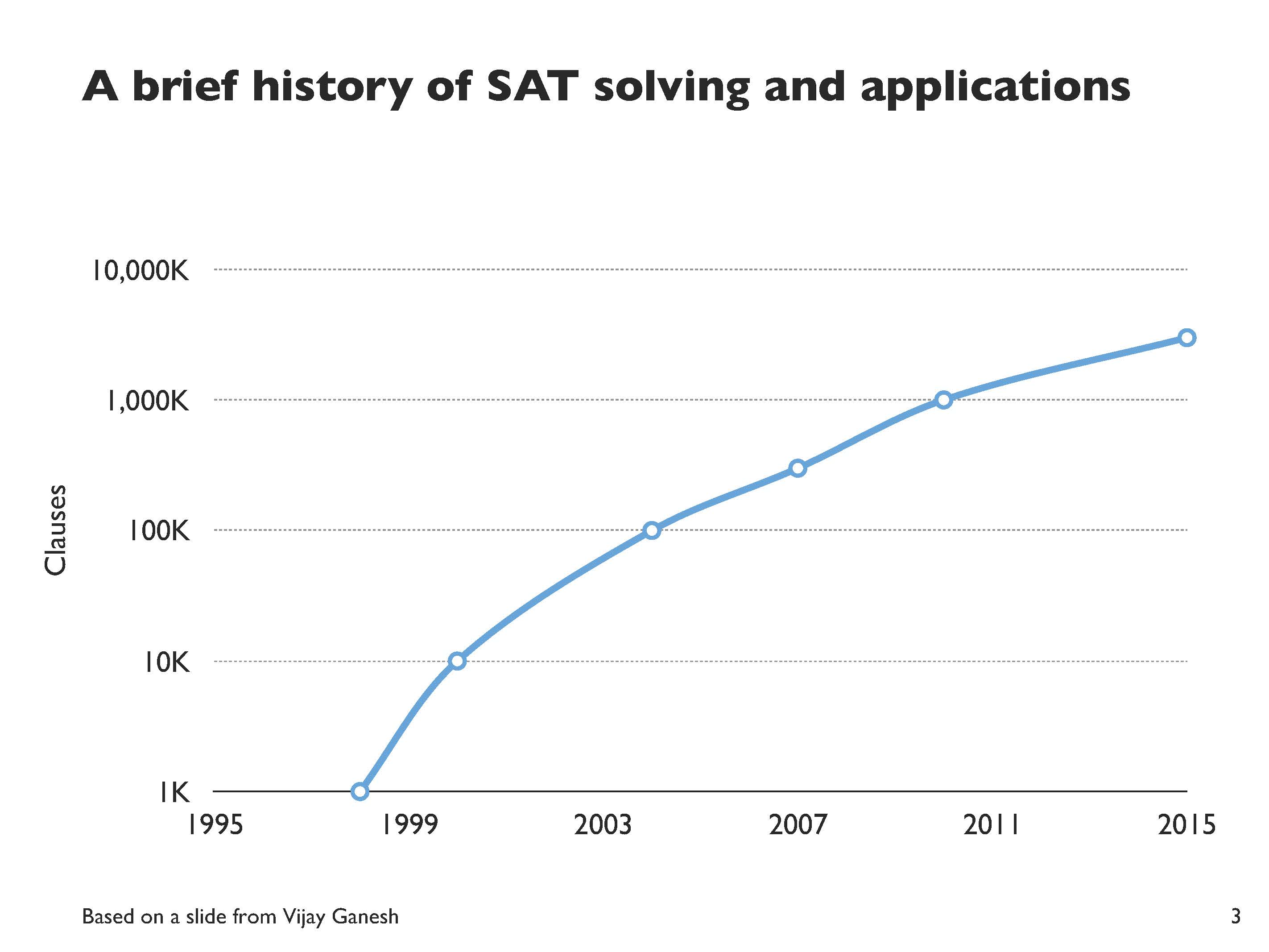 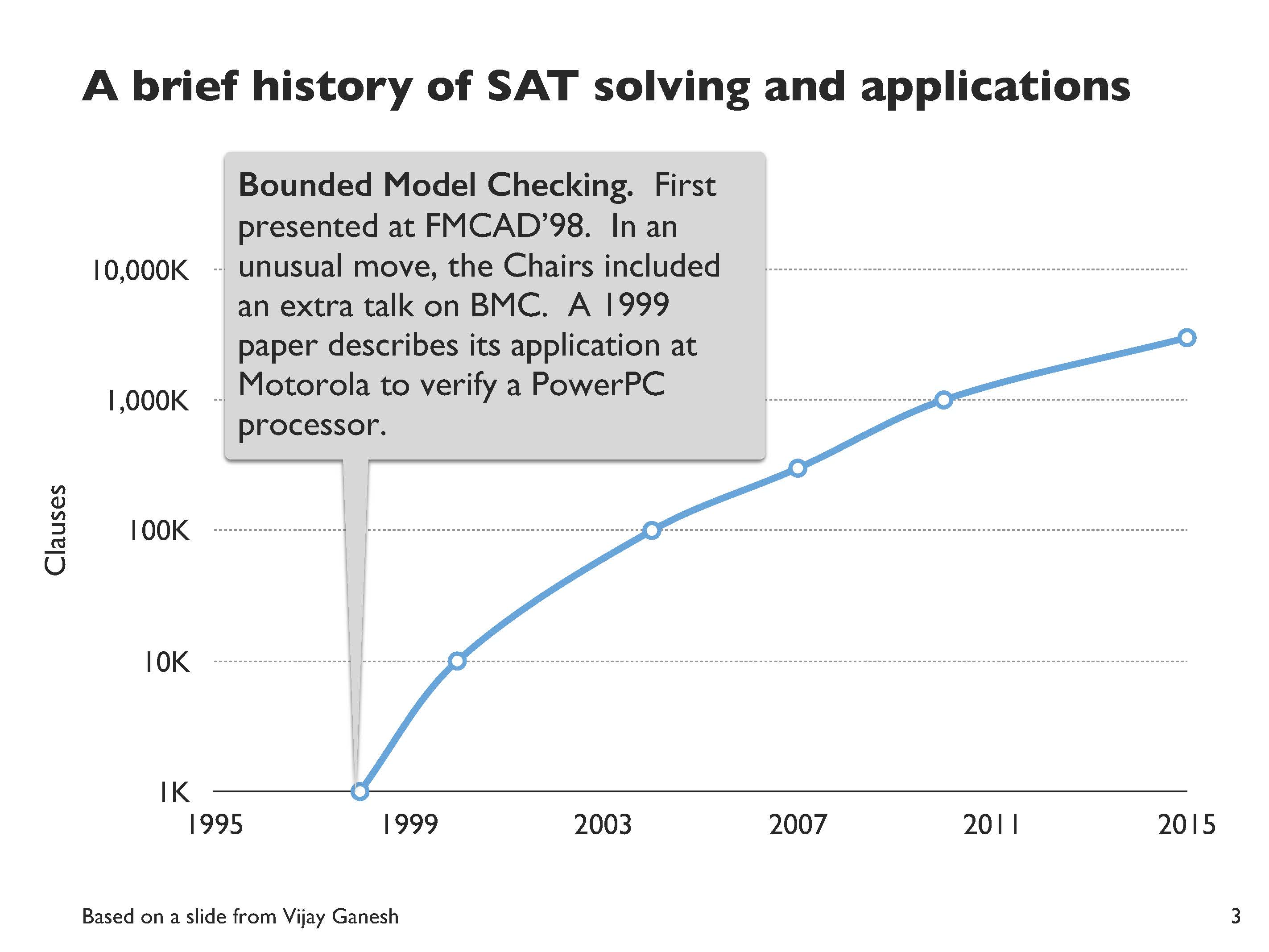 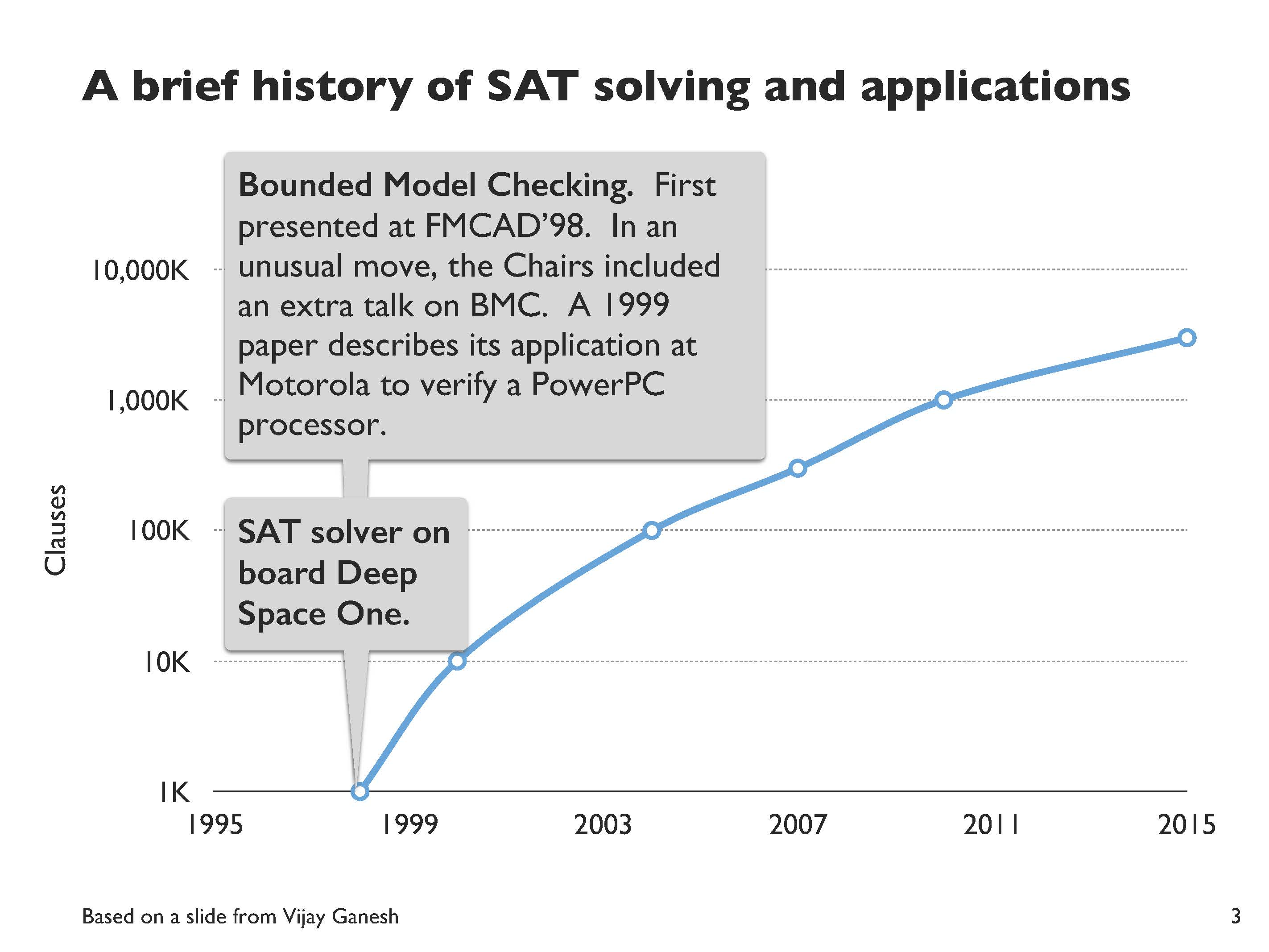 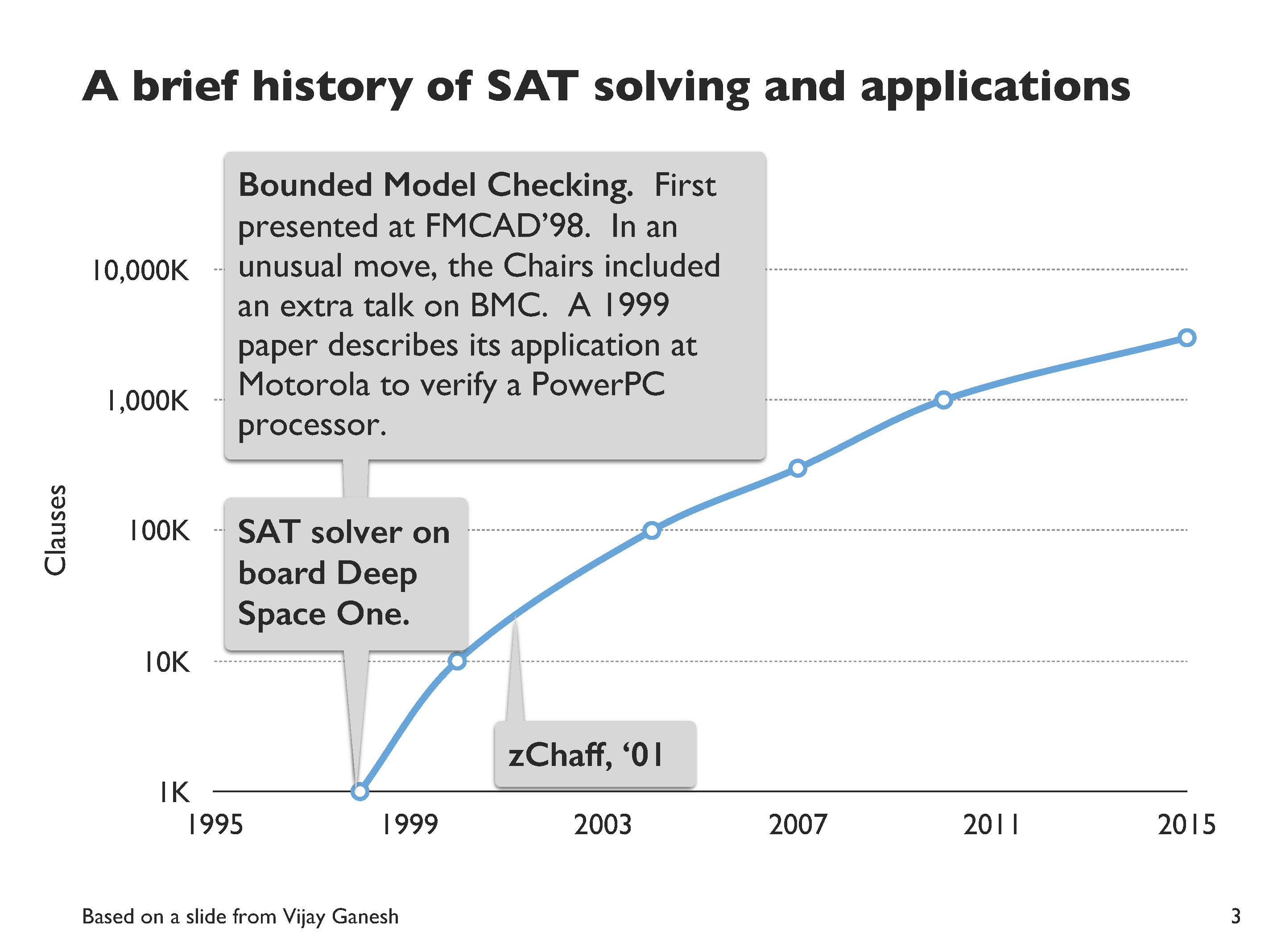 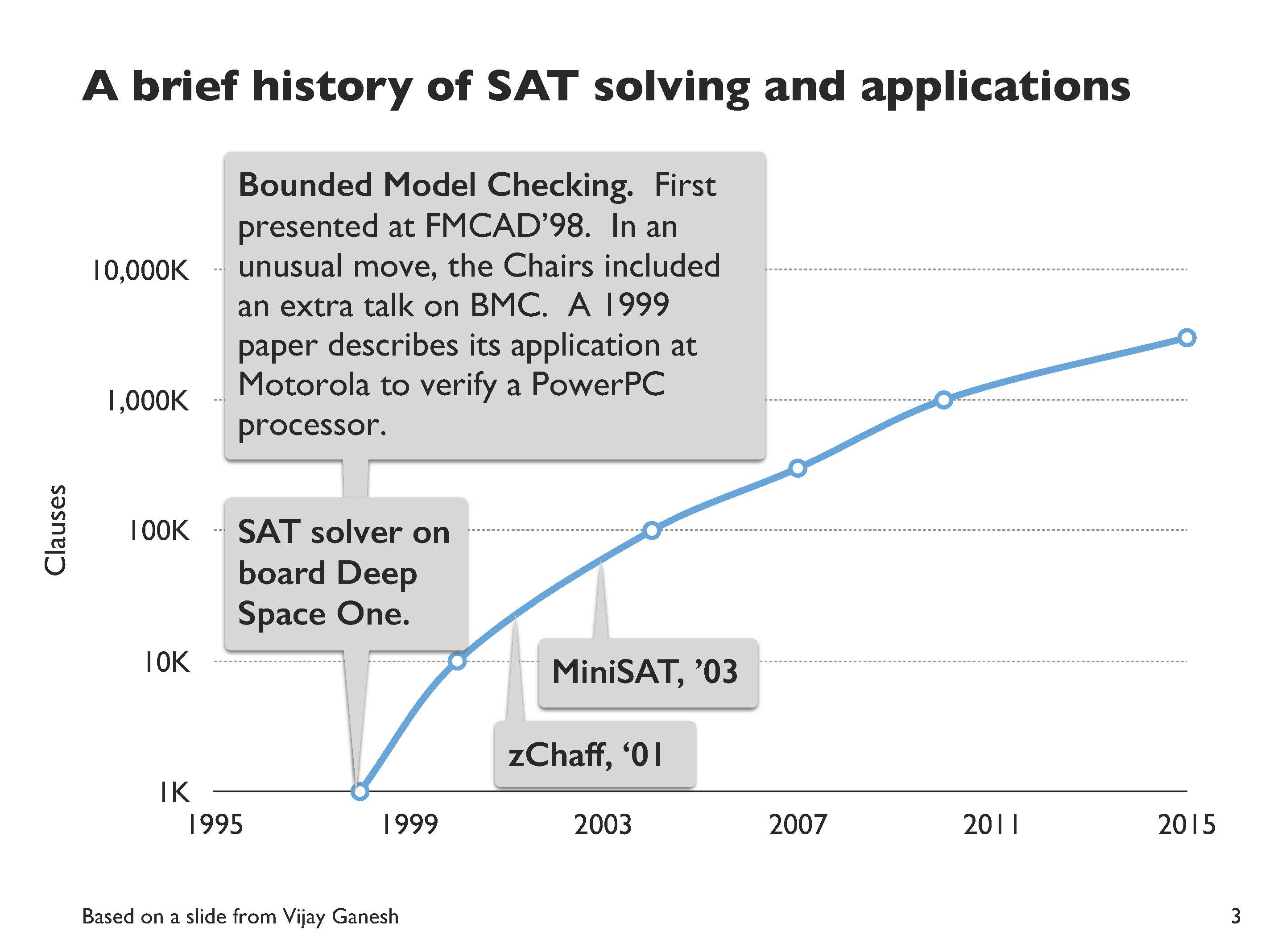 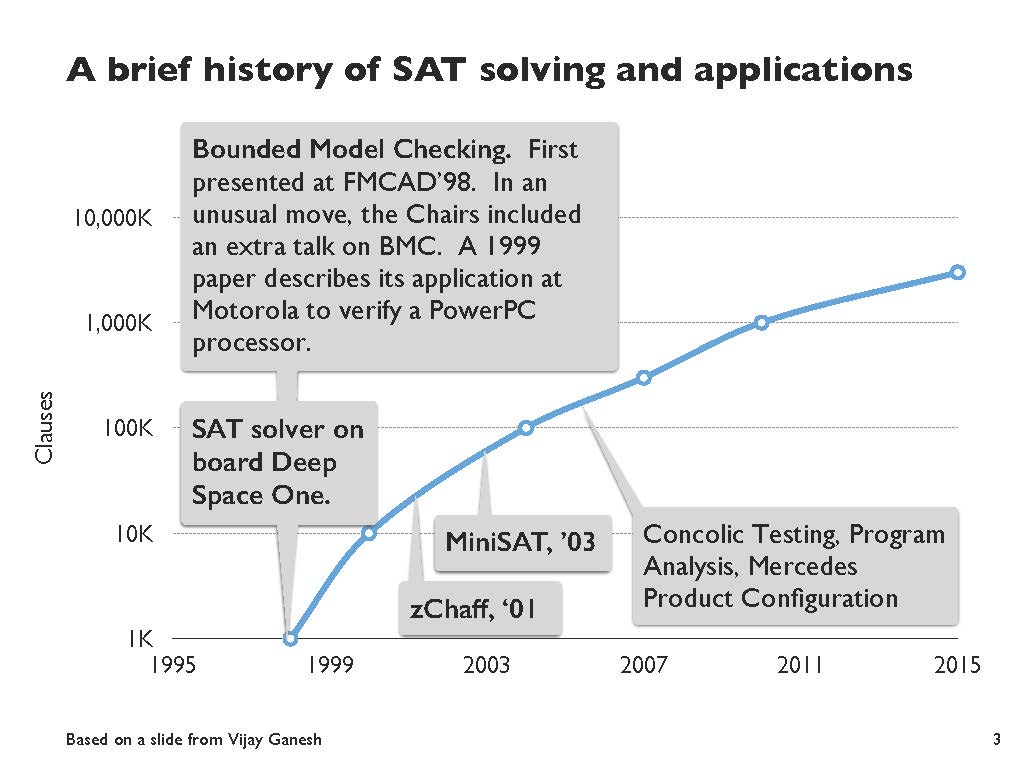 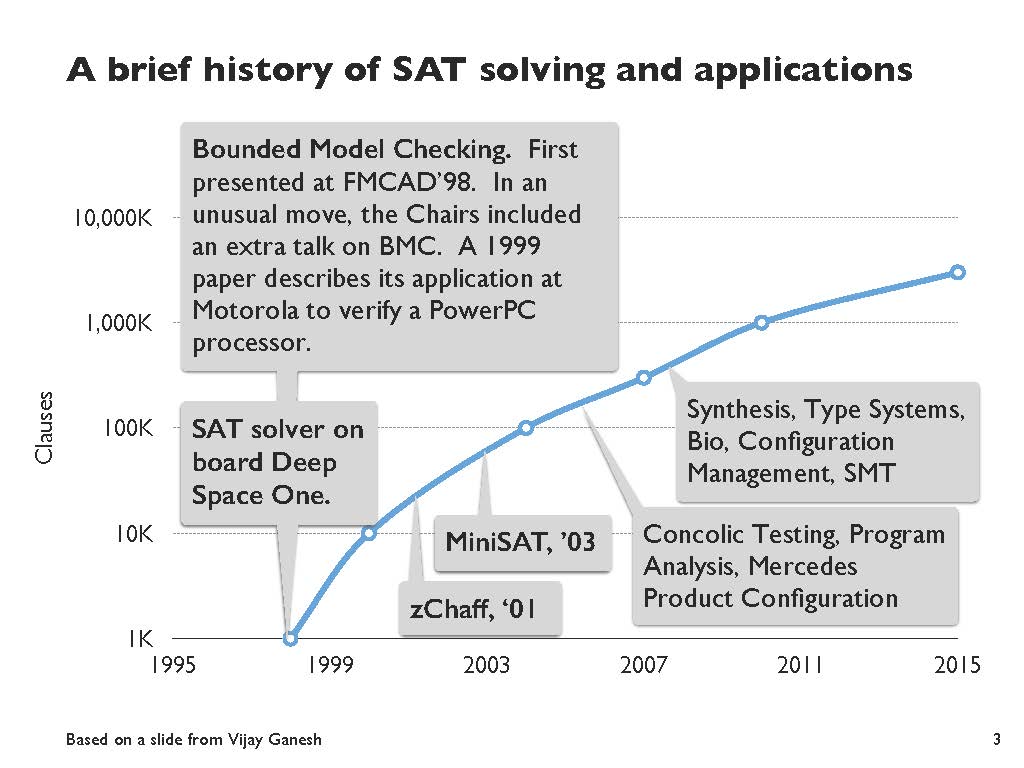 The power of benchmarks
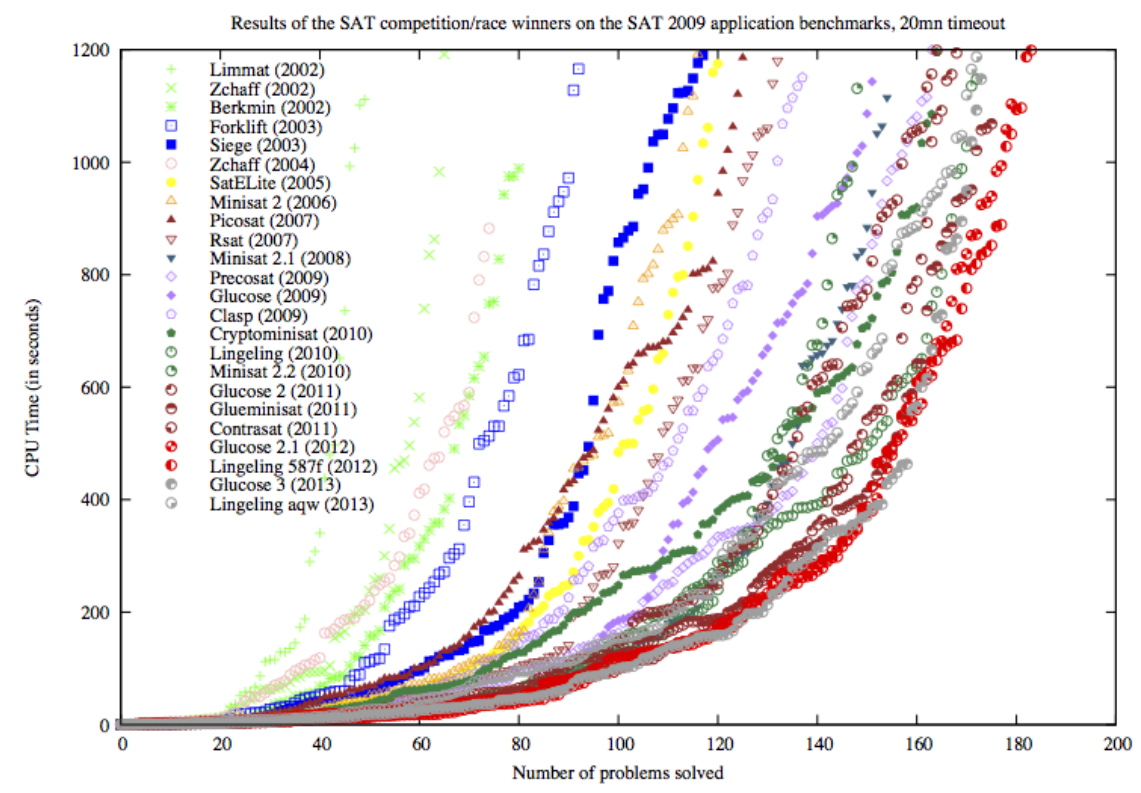 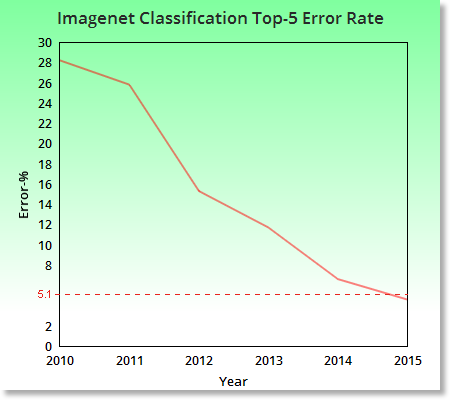 7
The International SAT Solver Competitions, by Matti Järvisalo, Daniel Le Berre, Olivier Roussel, Laurent Simon
A brief review of DPLL
(DPLL = Davis, Putnam, Logemann, Loveland, 1962)
// Returns true if the CNF formula F is
// satisfiable; otherwise returns false.

DPLL(F)
G ← BCP(F)
if G = ⟙ then return true
if G = ⟘ then return false
p ← choose(vars(G))
return DPLL(G{p ↦   ⟙}) = “SAT” ||
DPLL(G{p ↦  ⟘})
3
A brief review of DPLL
(DPLL = Davis, Putnam, Logemann, Loveland)
Boolean constraint  propagation applies unit  resolution until fixed point:

 lit		clause[lit]
⟙

 lit		clause[¬lit]  clause[⟘]
// Returns true if the CNF formula F is
// satisfiable; otherwise returns false.

DPLL(F)
G ← BCP(F)
if G = ⟙ then return true
if G = ⟘ then return false
p ← choose(vars(G))
return DPLL(G{p ↦   ⟙}) = “SAT” ||
DPLL(G{p ↦  ⟘})
3
A brief review of DPLL
(DPLL = Davis, Putnam, Logemann, Loveland)
// Returns true if the CNF formula F is
// satisfiable; otherwise returns false.

DPLL(F)
G ← BCP(F)
if G = ⟙ then return true
if G = ⟘ then return false
p ← choose(vars(G))
return DPLL(G{p ↦   ⟙}) = “SAT” ||
DPLL(G{p ↦  ⟘})
Okay for randomly  generated CNFs, but not  on practical ones. Why?
3
A brief review of DPLL
(DPLL = Davis, Putnam, Logemann, Loveland)
No learning:	throws away all the
work performed to conclude that the  current partial assignment (PA) is bad.  Revisits bad PAs that lead to conflict  due to the same root cause.
// Returns true if the CNF formula F is
// satisfiable; otherwise returns false.

DPLL(F)
G ← BCP(F)
if G = ⟙ then return true
if G = ⟘ then return false
p ← choose(vars(G))
return DPLL(G{p ↦   ⟙}) = “SAT” ||
DPLL(G{p ↦  ⟘})
3
A brief review of DPLL
(DPLL = Davis, Putnam, Logemann, Loveland)
No learning:	throws away all the
work performed to conclude that the  current partial assignment (PA) is bad.  Revisits bad PAs that lead to conflict  due to the same root cause.
// Returns true if the CNF formula F is
// satisfiable; otherwise returns false.

DPLL(F)
G ← BCP(F)
if G = ⟙ then return true
if G = ⟘ then return false
p ← choose(vars(G))
return DPLL(G{p ↦   ⟙}) = “SAT” ||
DPLL(G{p ↦  ⟘})
Chronological backtracking:  backtracks one level, even if it can  be deduced that the current PA  became doomed at a lower level.
3
A brief review of DPLL
(DPLL = Davis, Putnam, Logemann, Loveland)
No learning:	throws away all the
work performed to conclude that the  current partial assignment (PA) is bad.  Revisits bad PAs that lead to conflict  due to the same root cause.
// Returns true if the CNF formula F is
// satisfiable; otherwise returns false.

DPLL(F)
G ← BCP(F)
if G = ⟙ then return true
if G = ⟘ then return false
p ← choose(vars(G))
return DPLL(G{p ↦   ⟙}) = “SAT” ||
DPLL(G{p ↦  ⟘})
Naive decisions:	picks an arbitrary  variable and assumes it is true.  Fails  to consider the state of the search to  make heuristically better decisions.
Chronological backtracking:  backtracks one level, even if it can  be deduced that the current PA  became doomed at a lower level.
3
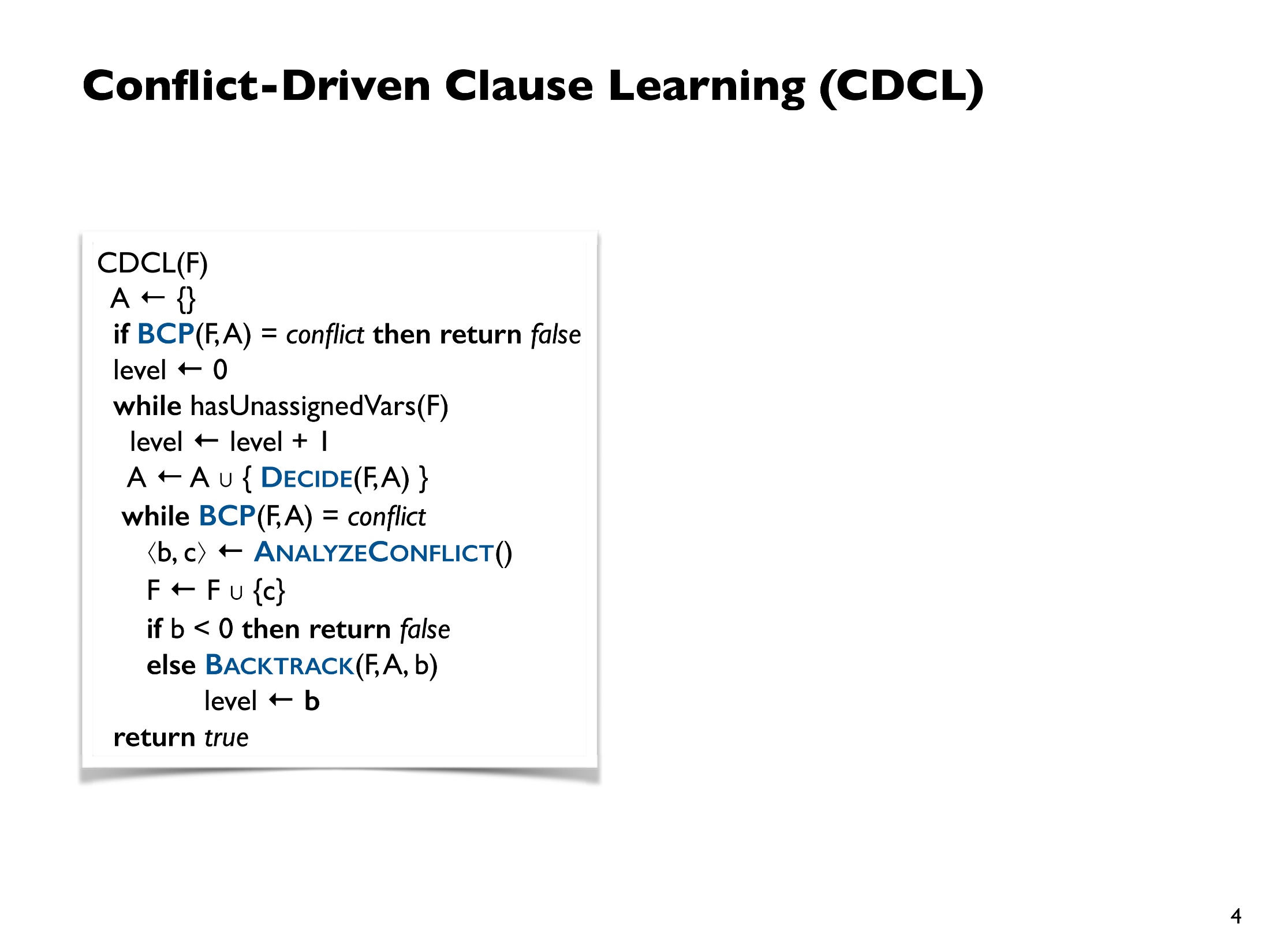 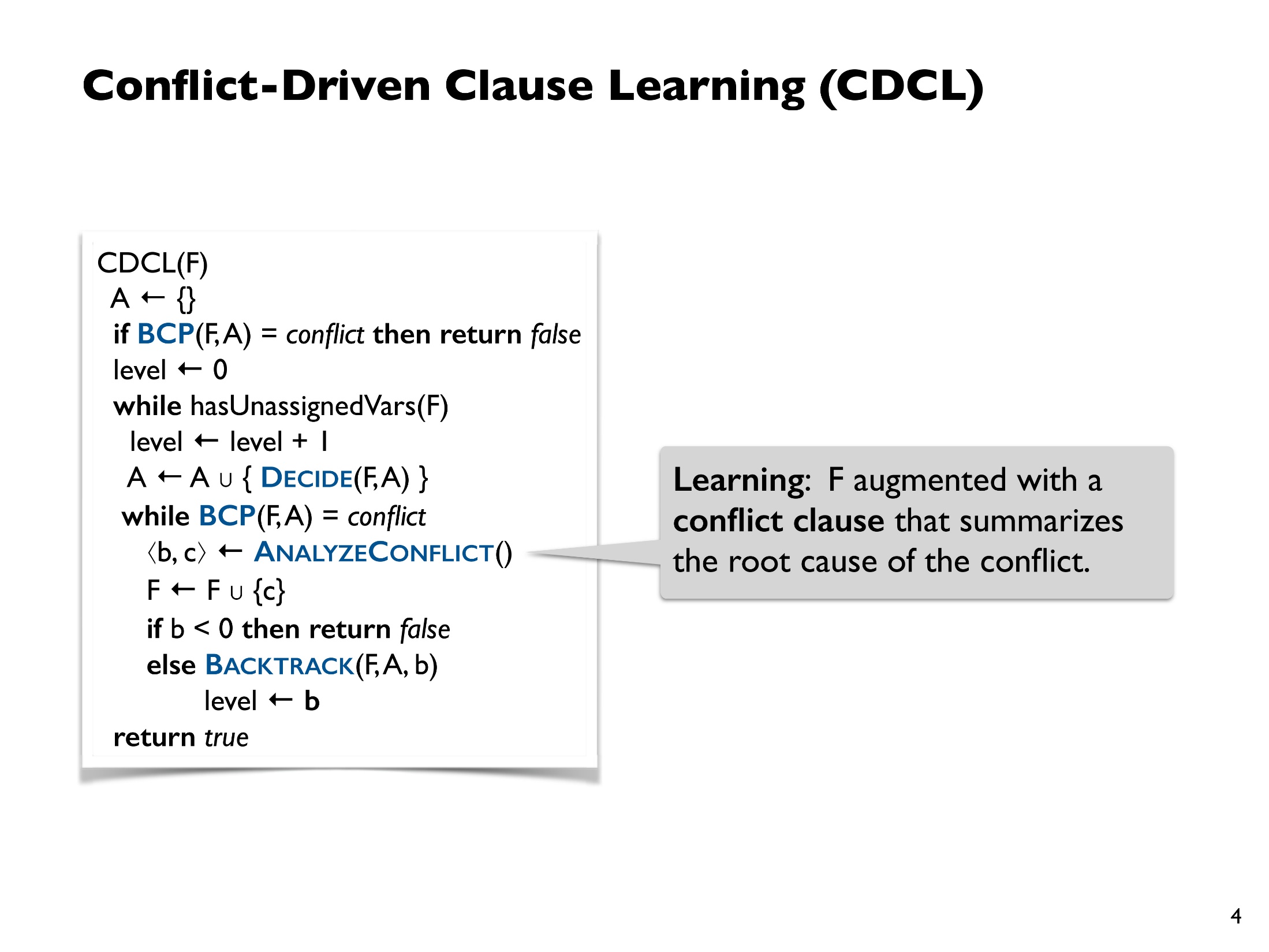 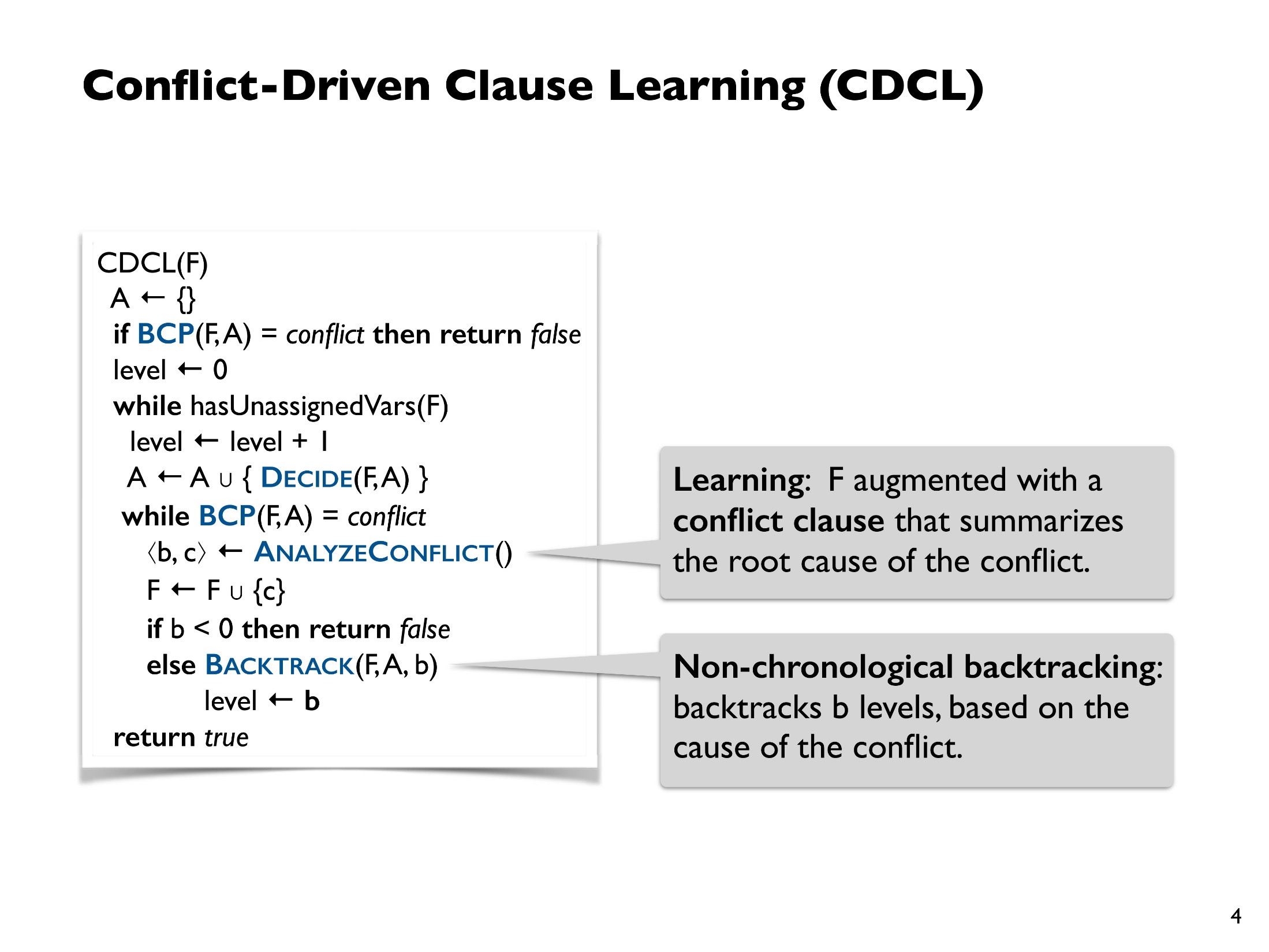 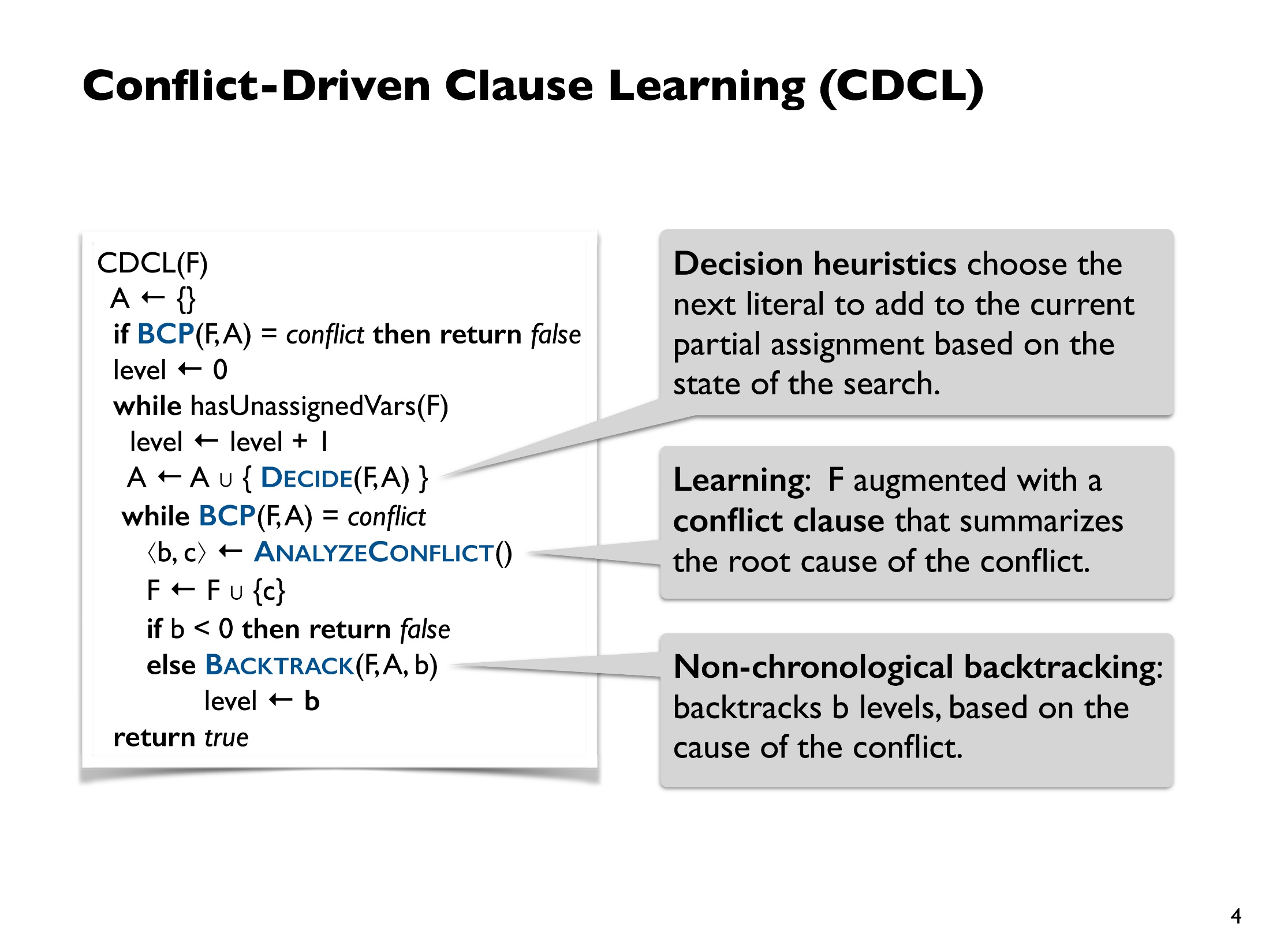 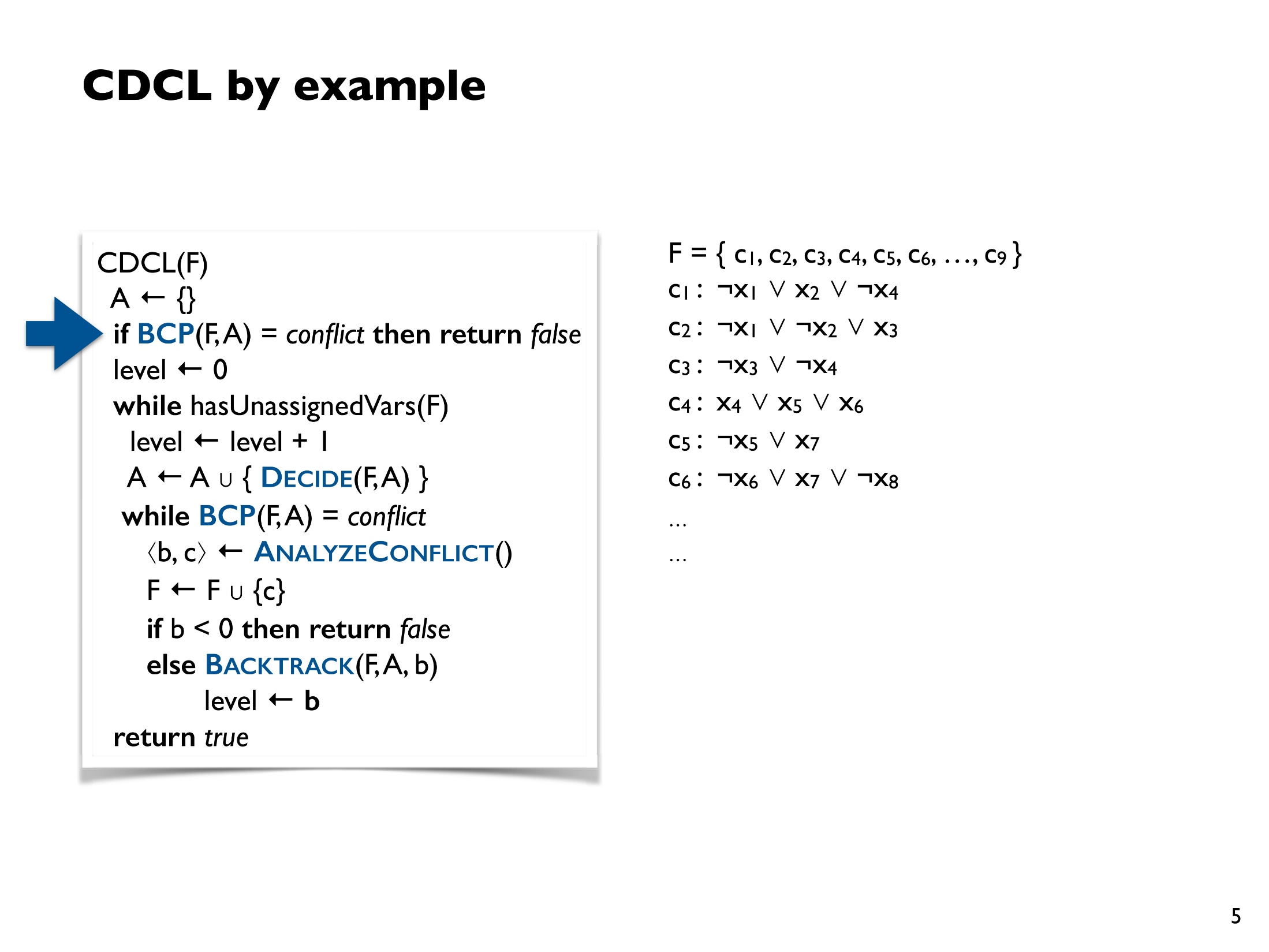 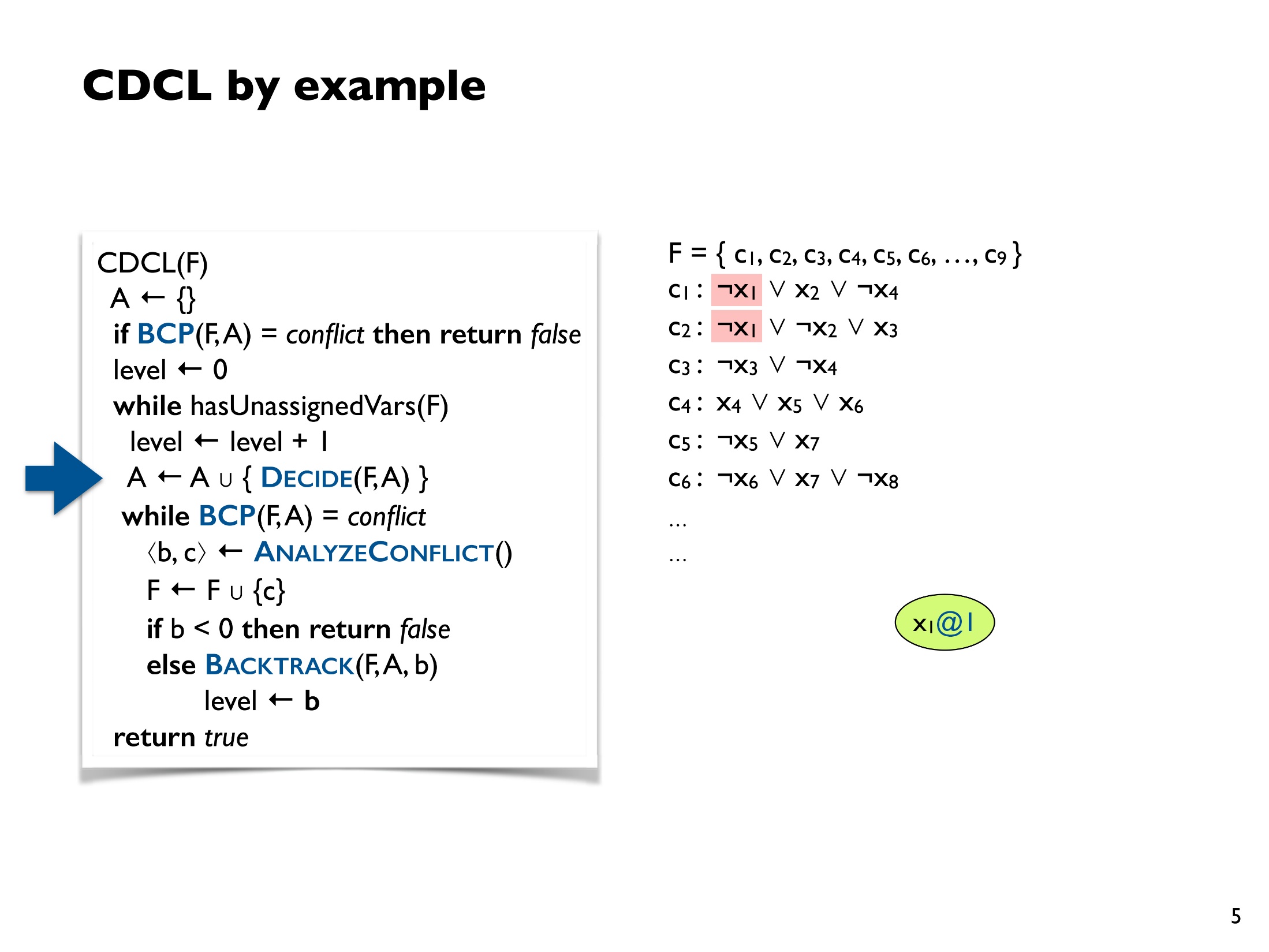 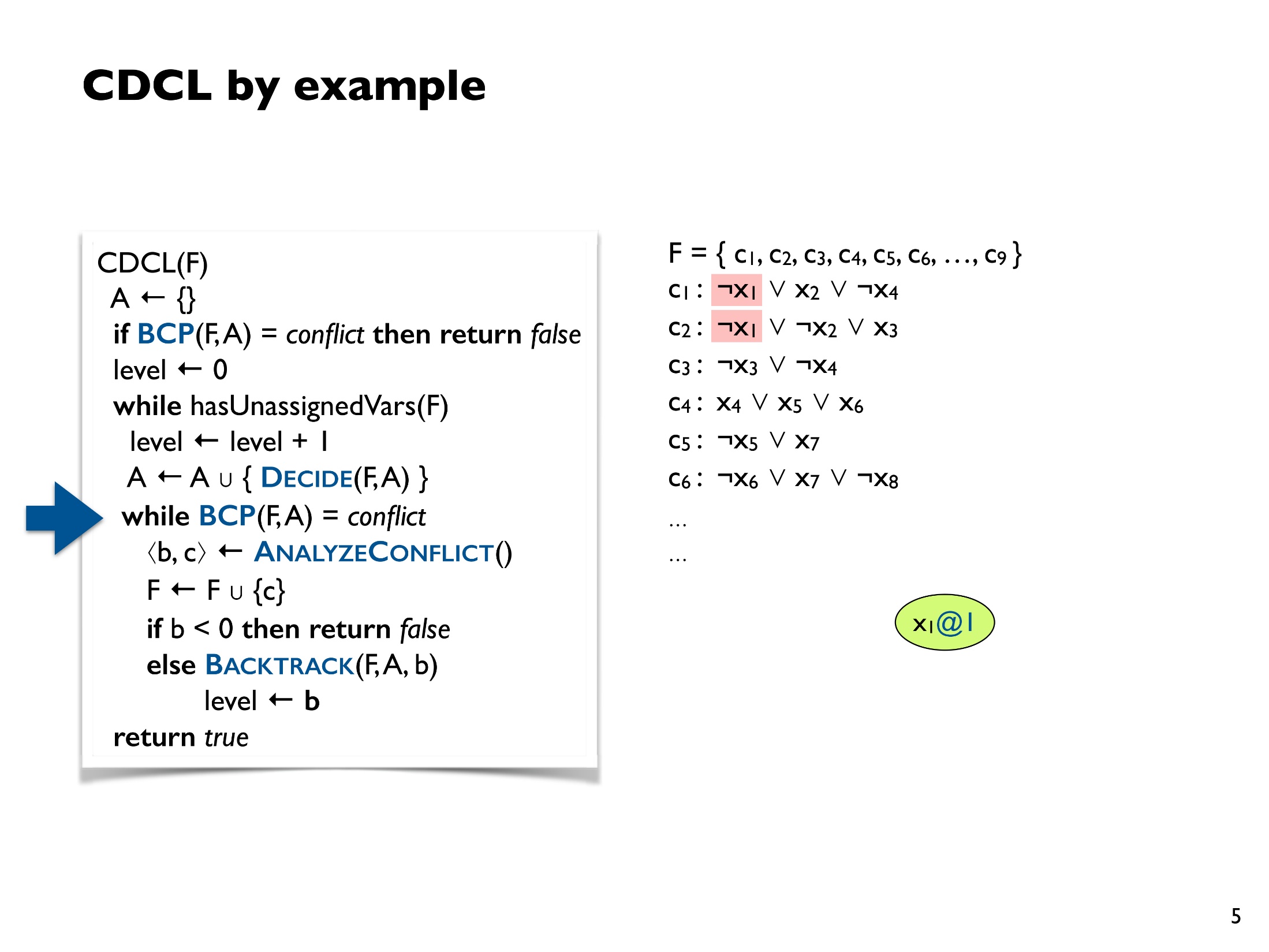 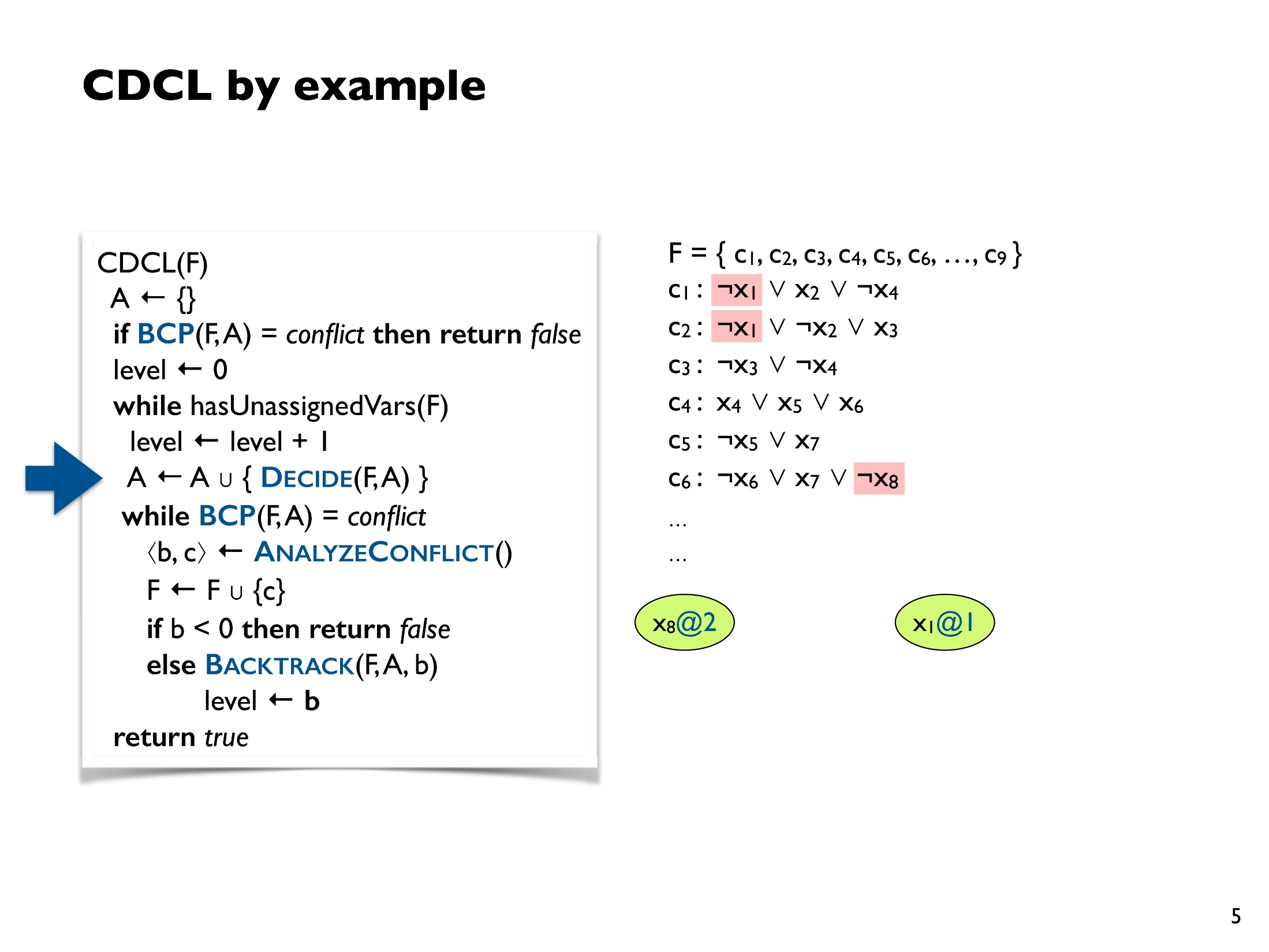 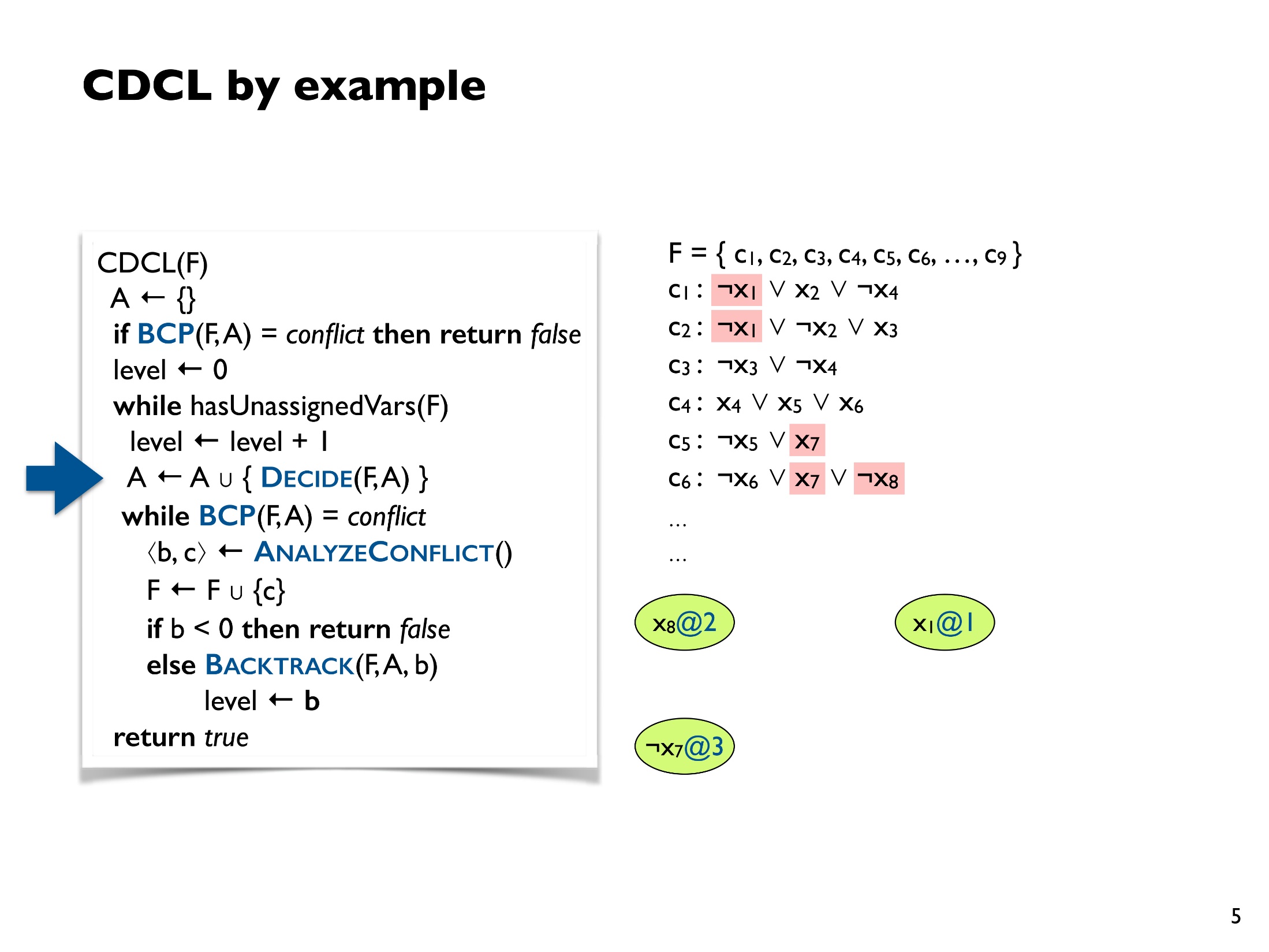 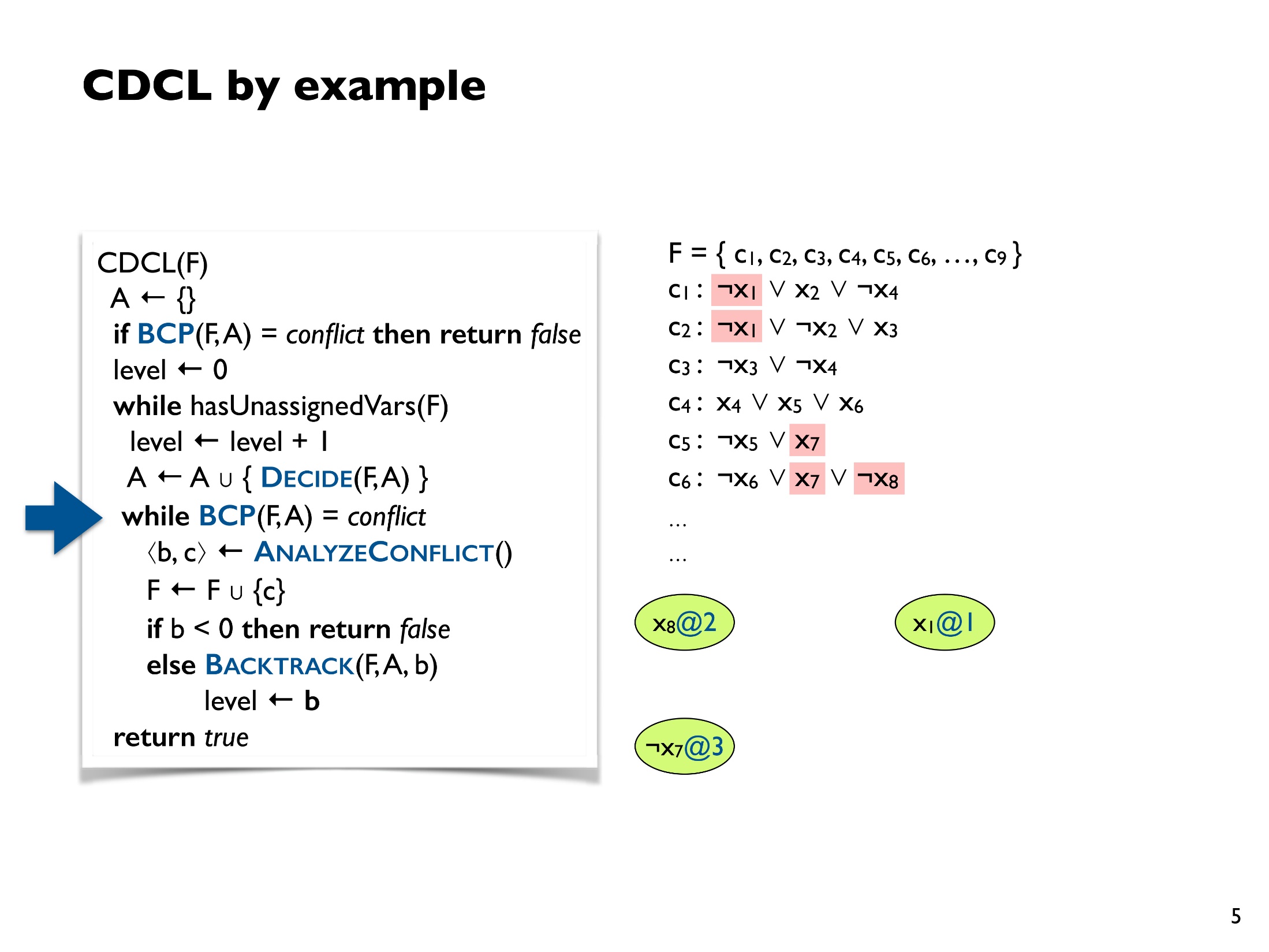 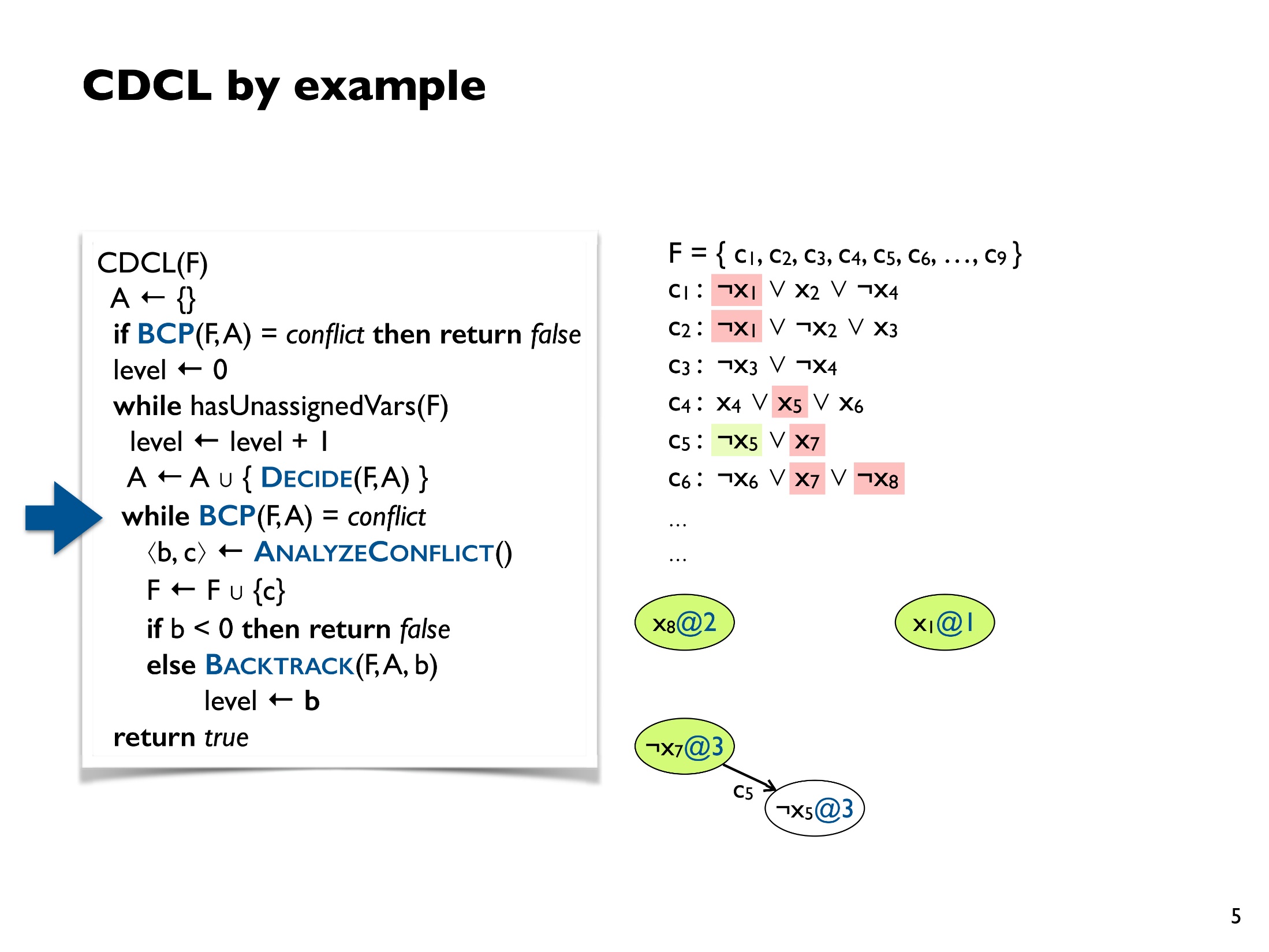 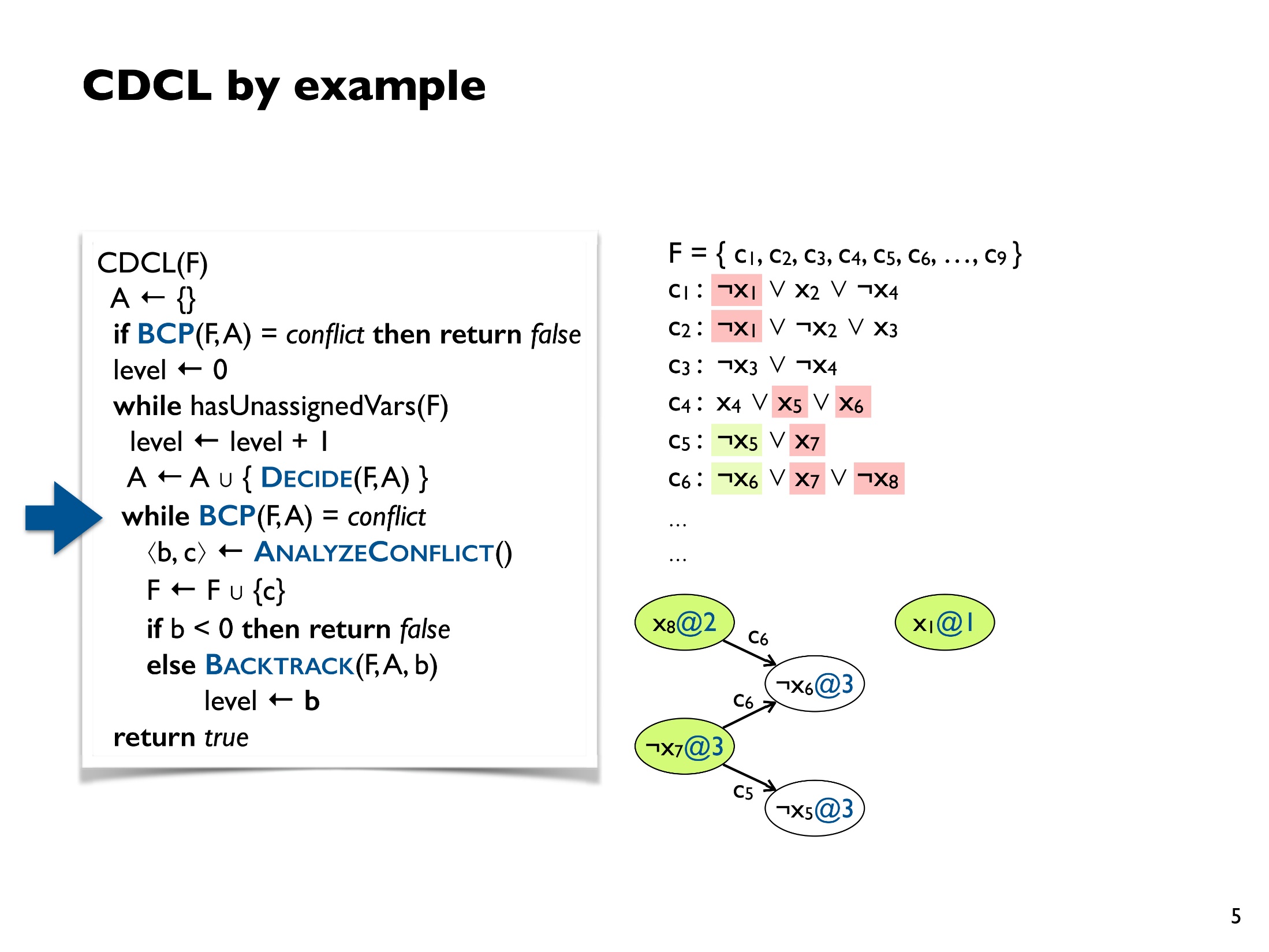 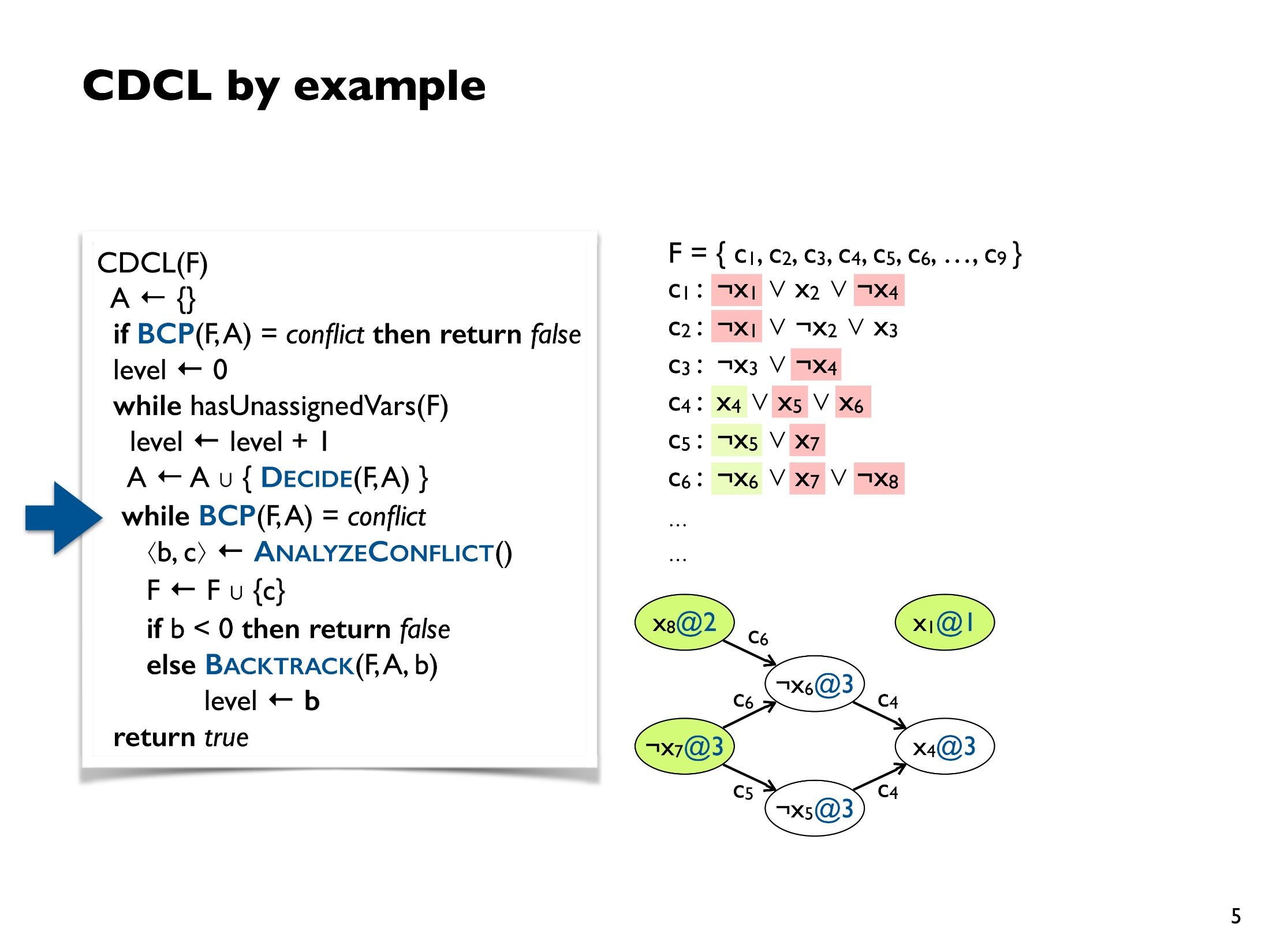 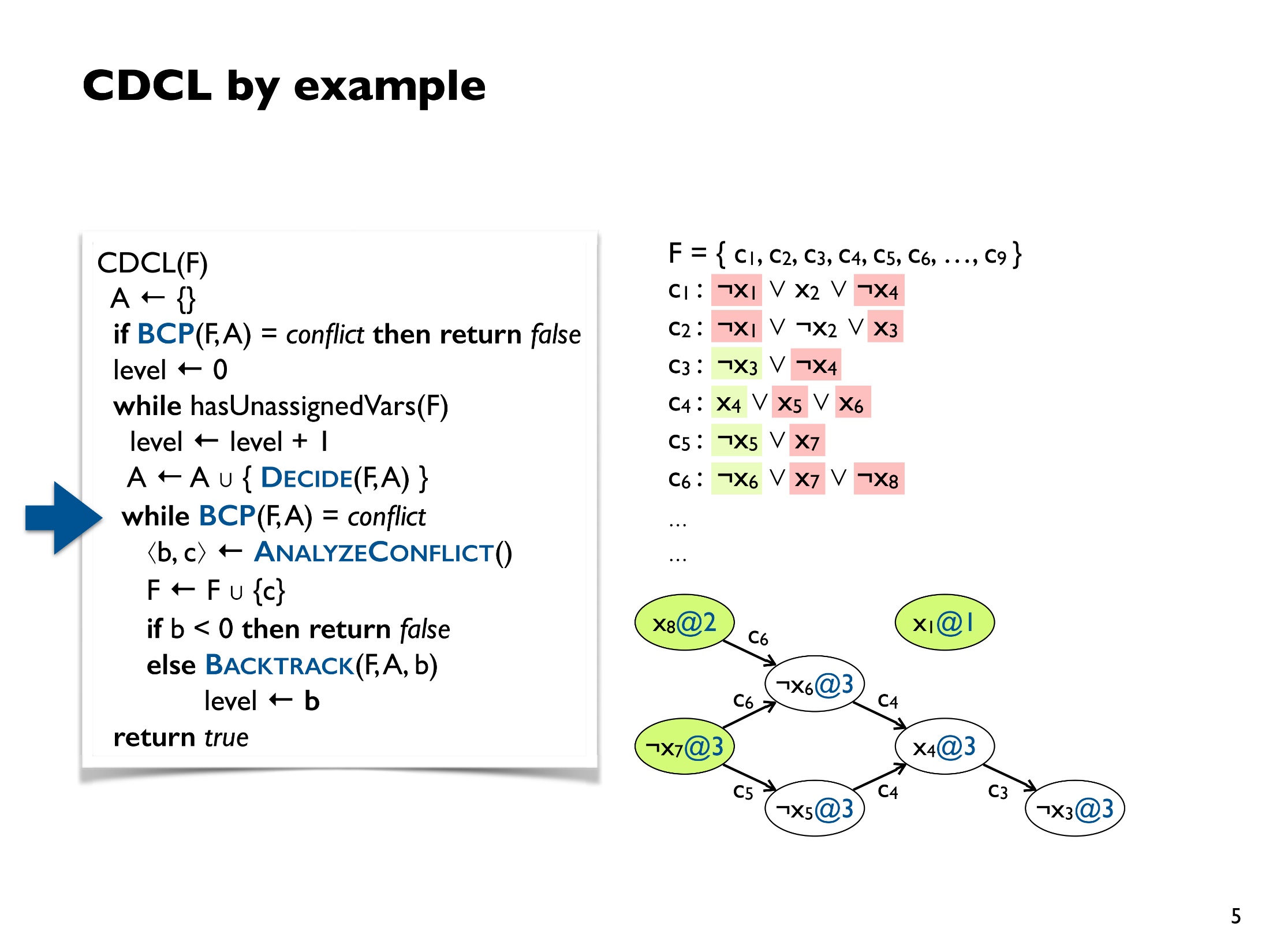 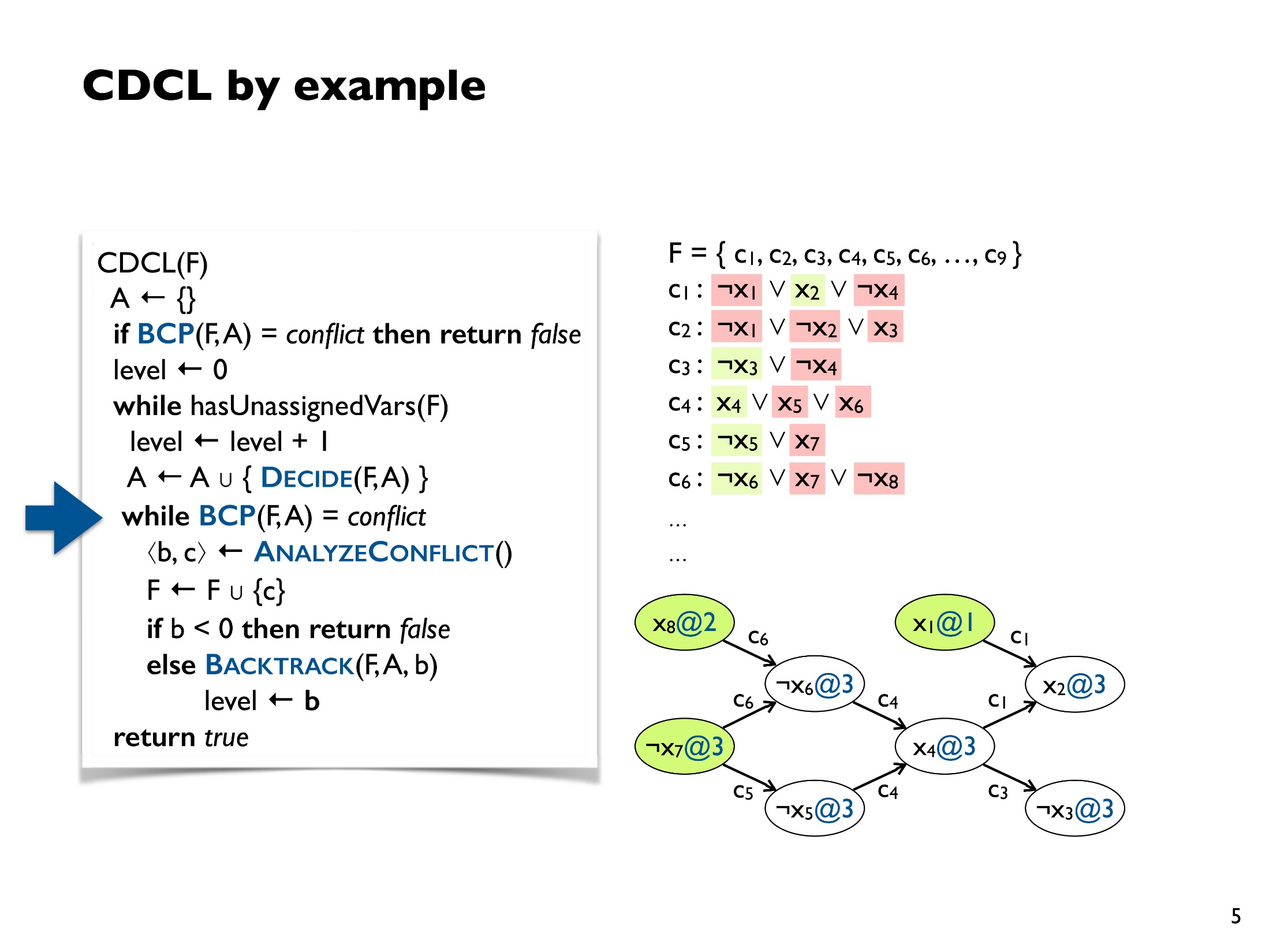 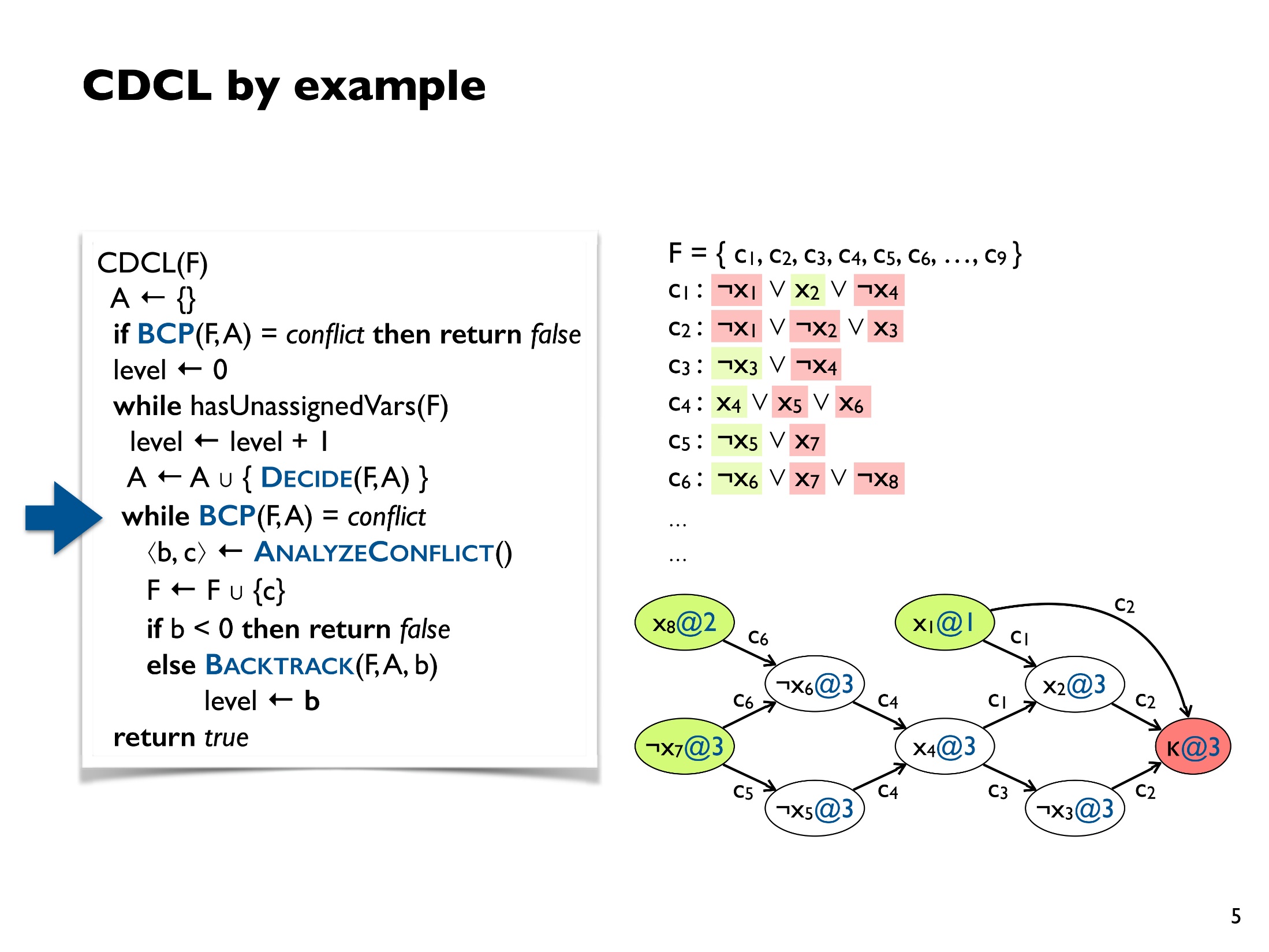 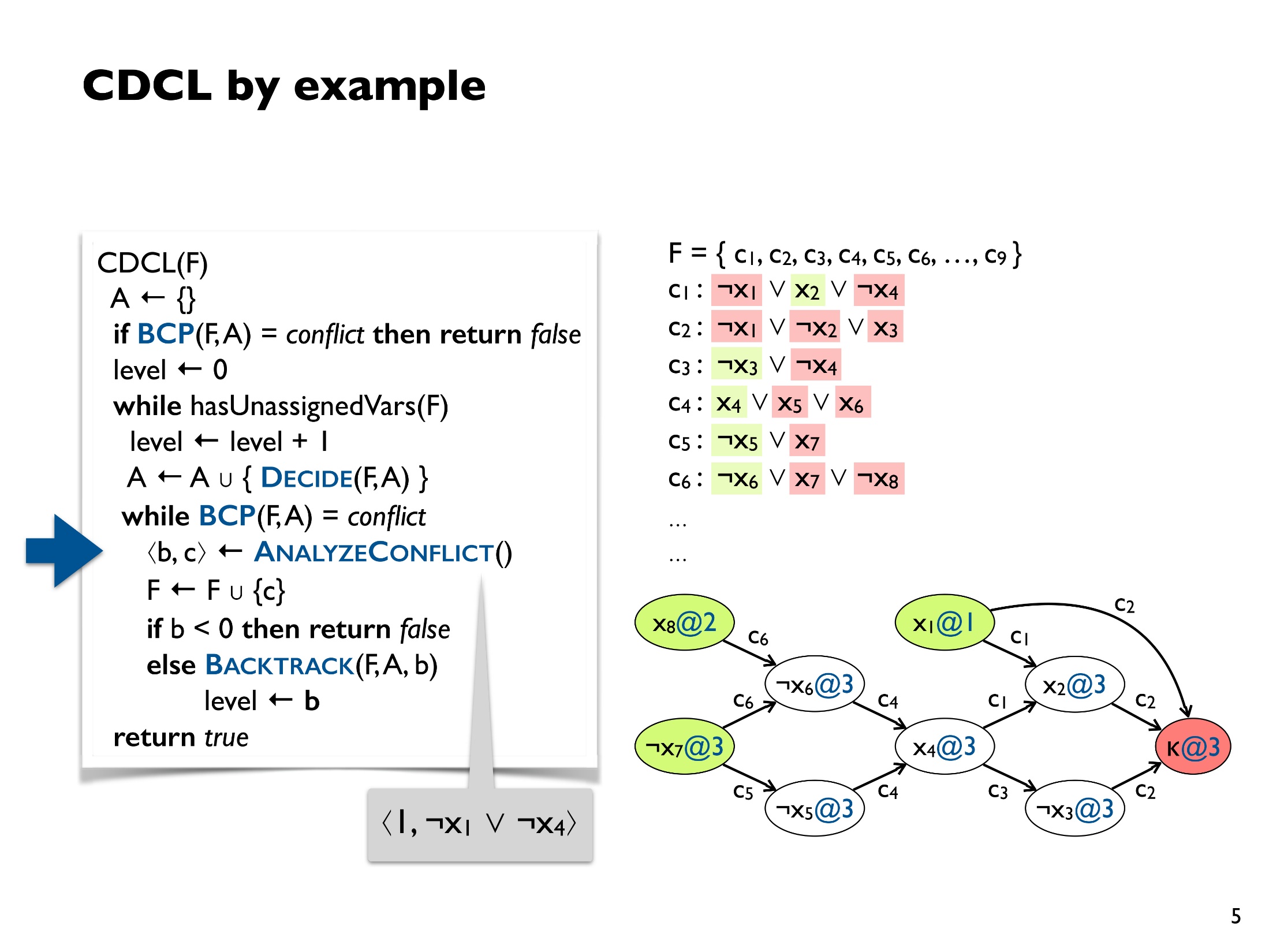 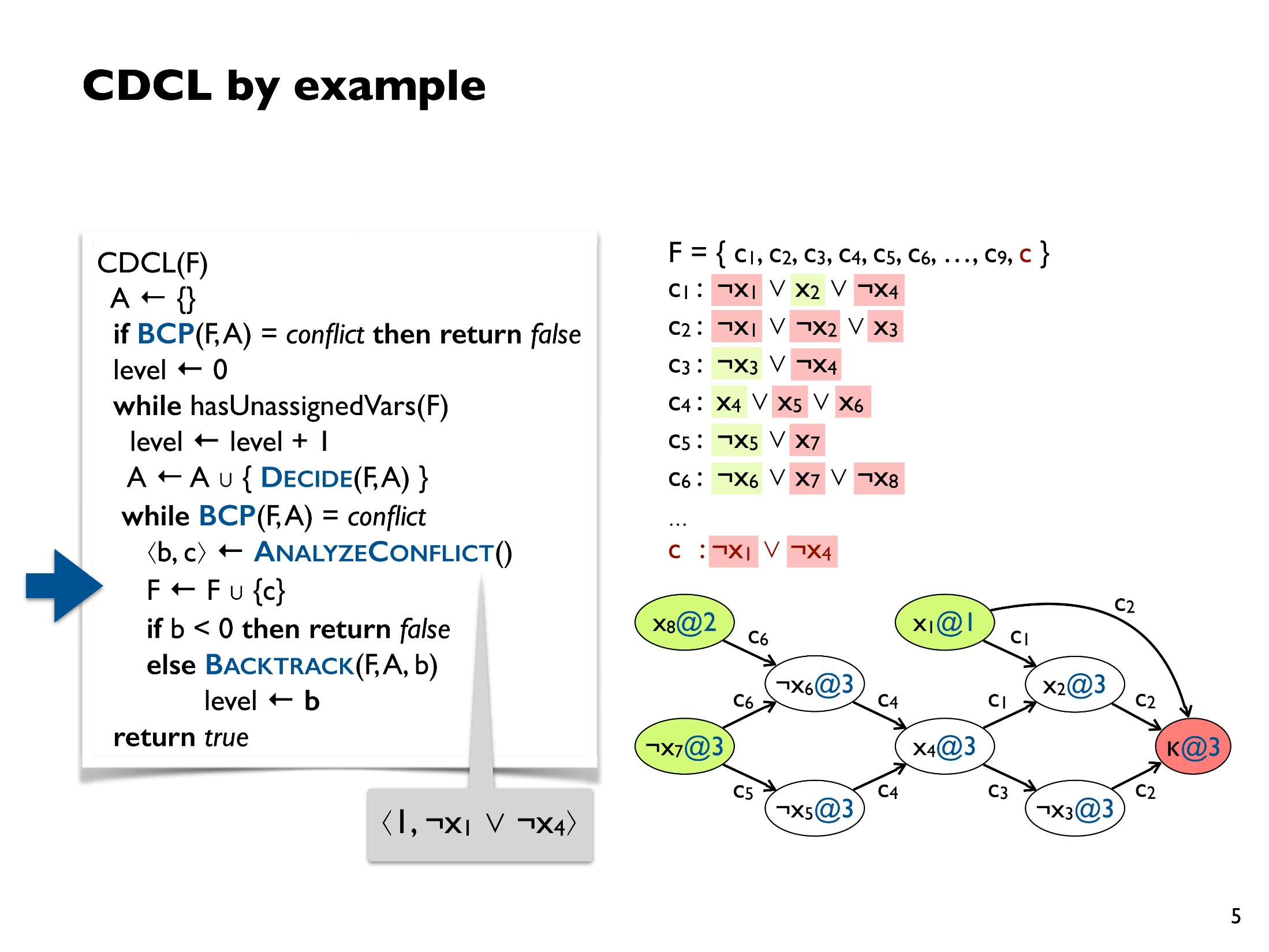 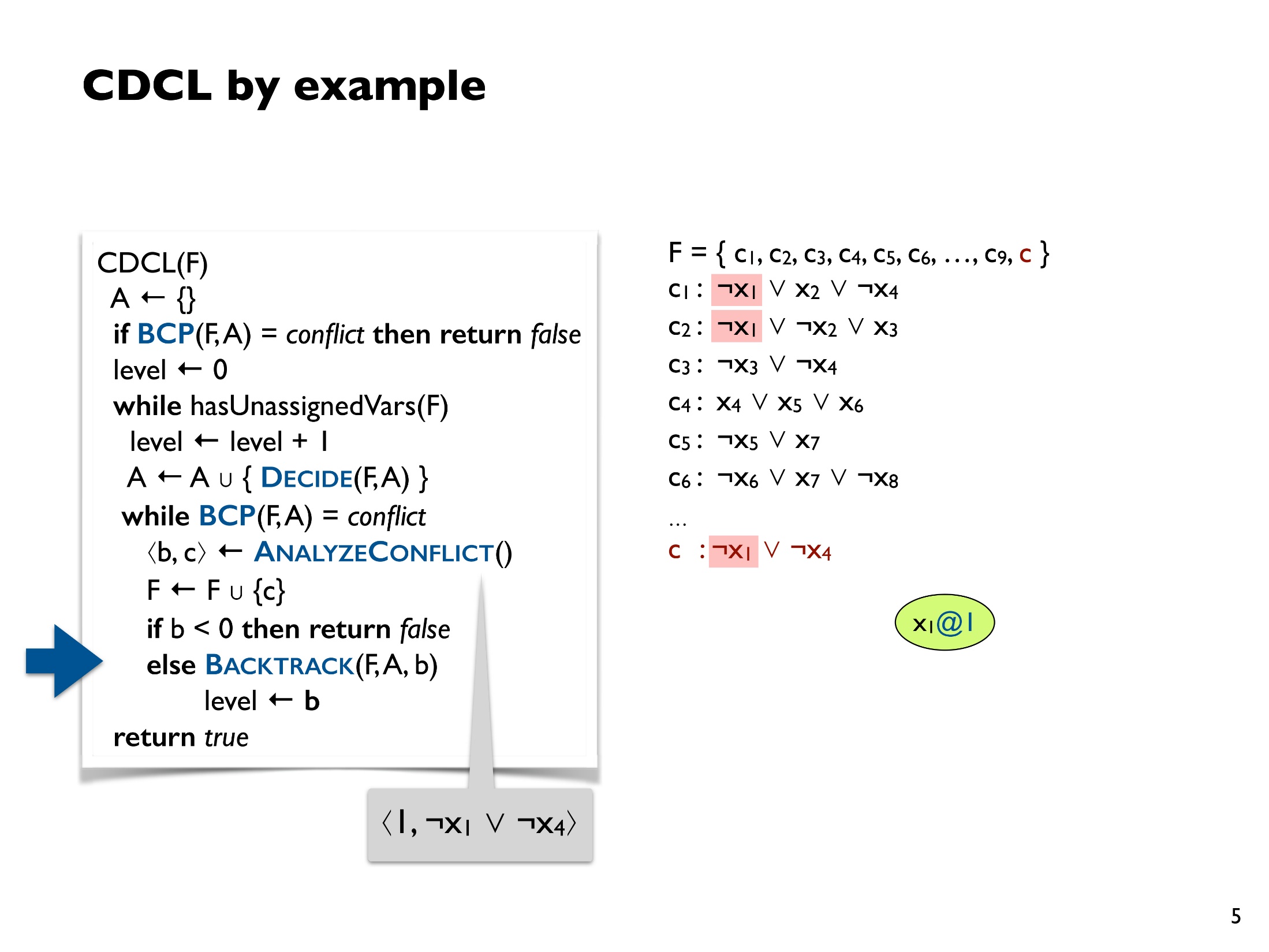 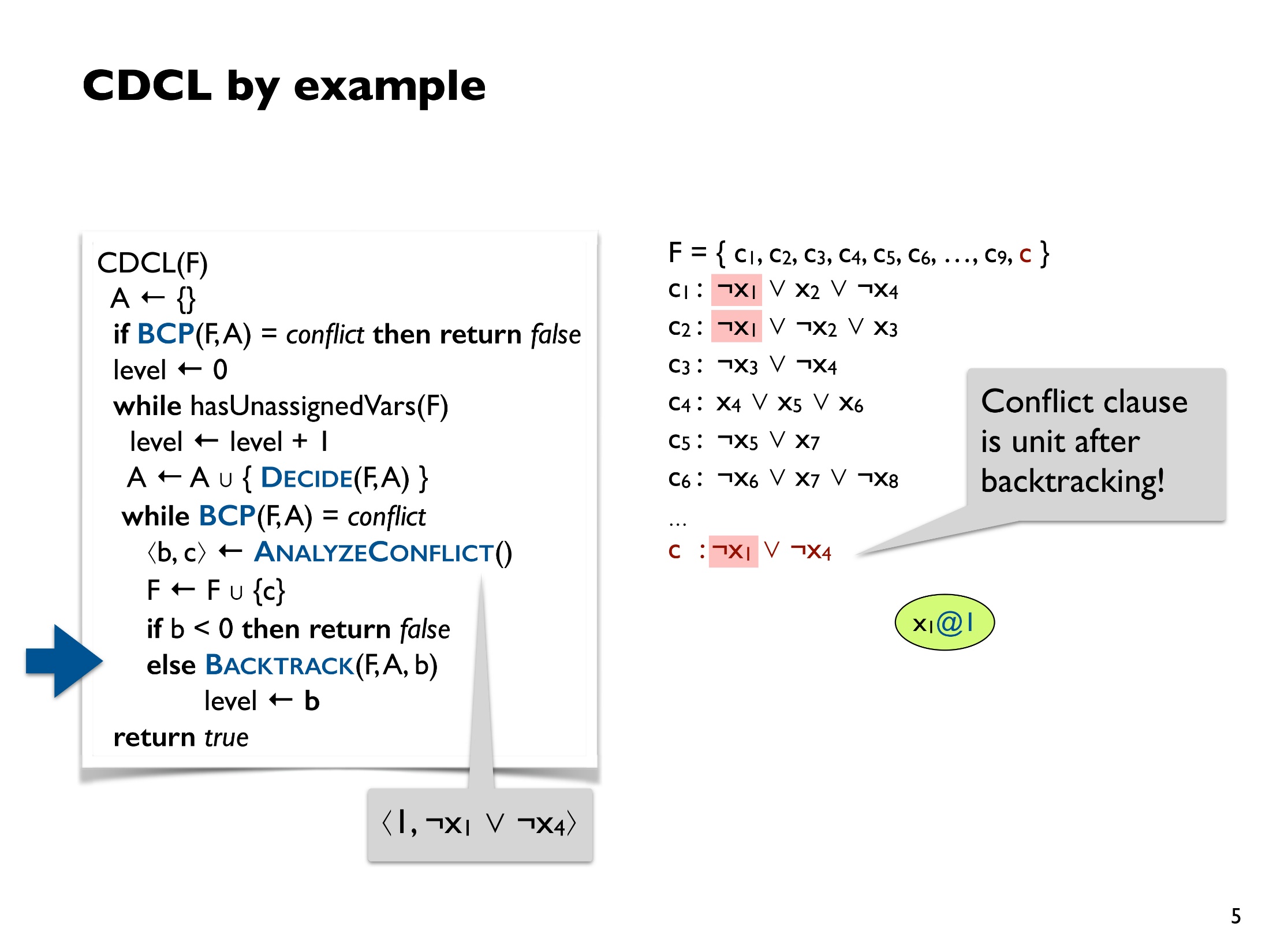 [Speaker Notes: Initial pick is to set x_1 to true.  Red means false.  Setting x_7 to false, means !x_5 must be true…
At the conflict site, notice that the subgraph starting from x_1 and x_4 is enough to lead to the conflict.  Therefore, one of the two must be false.  Add the clause.
Jump back to earlier level.  Notice that we immediately have !x_4, without having to make any arbitrary choices.]
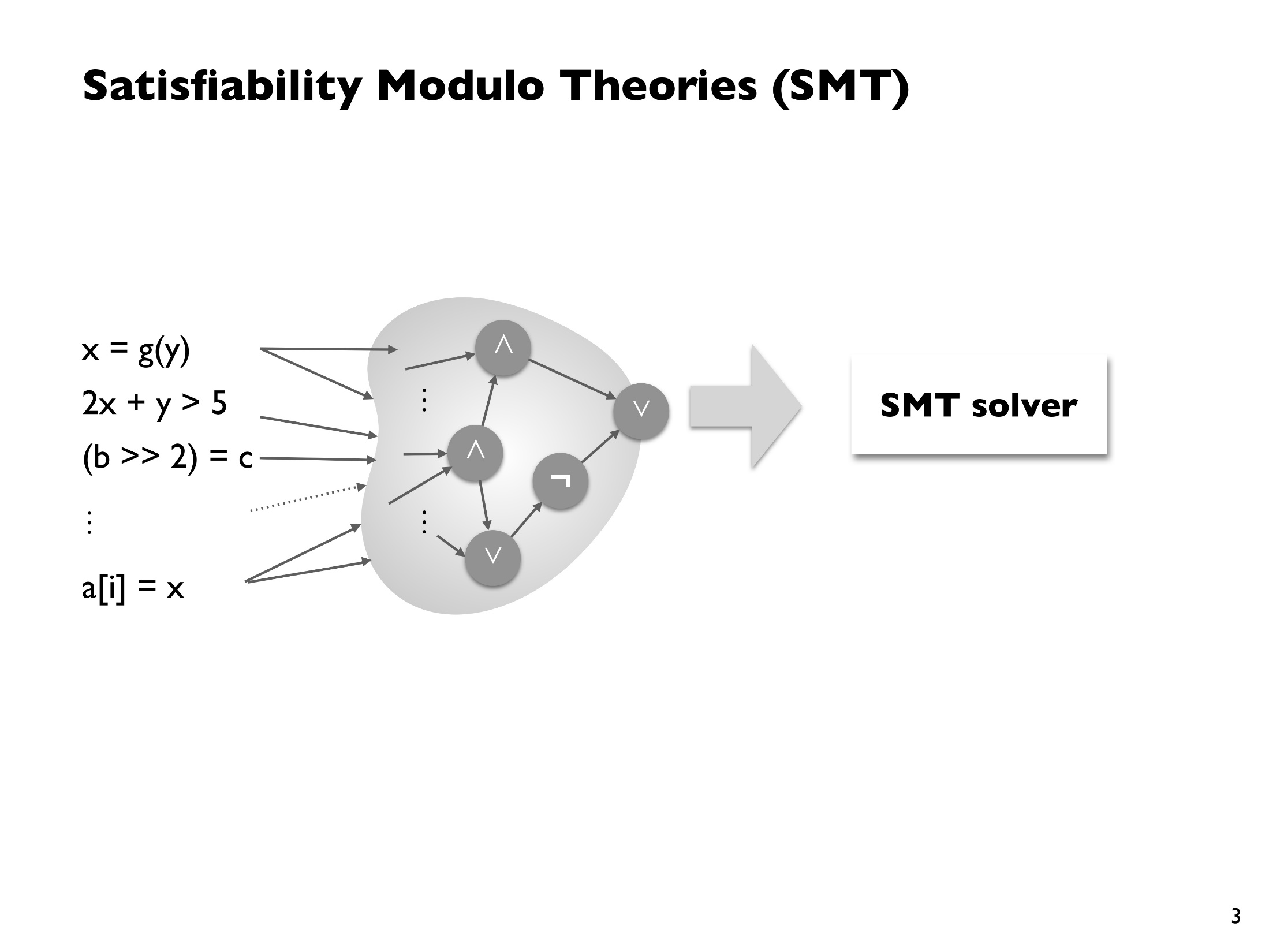 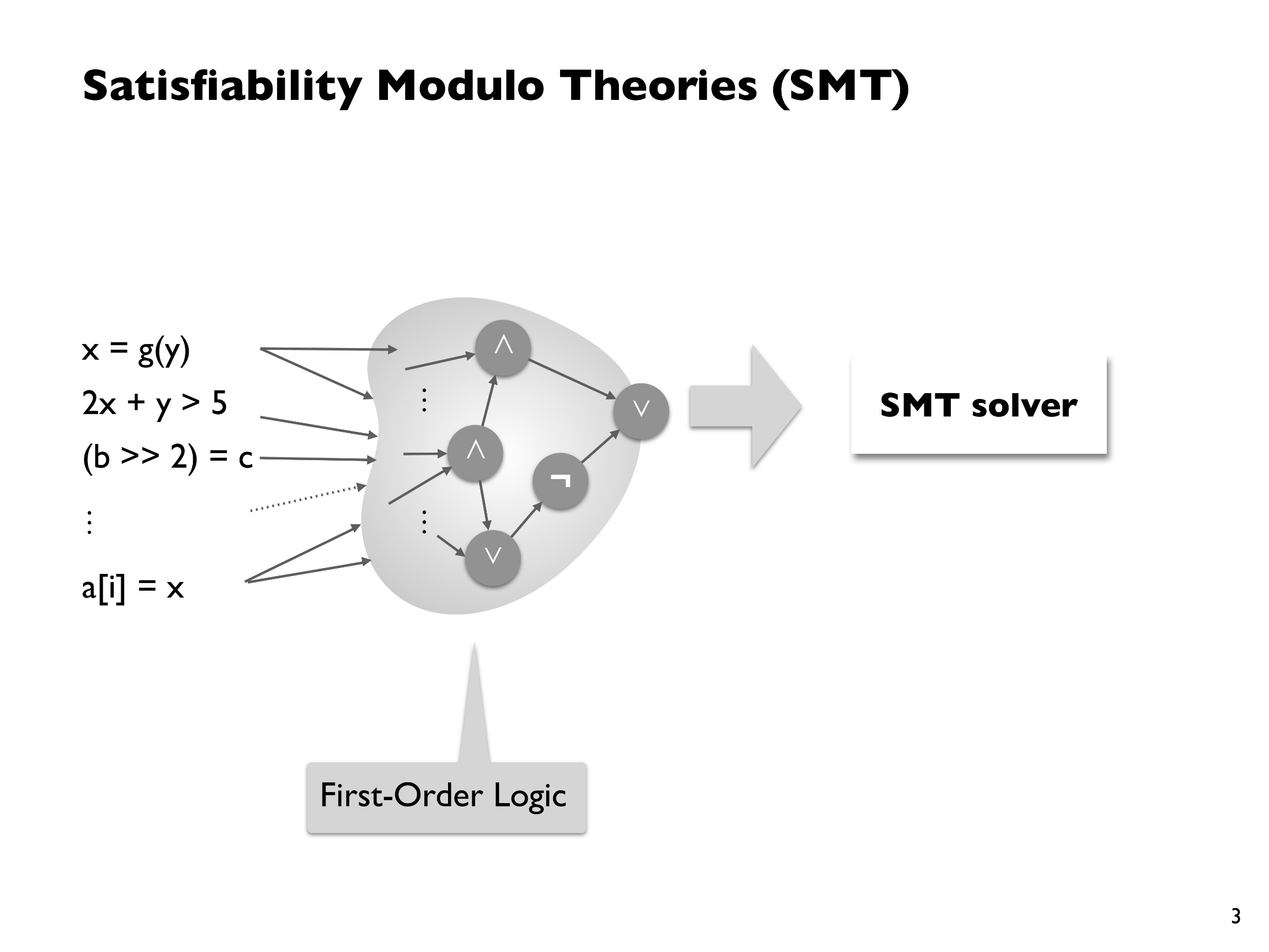 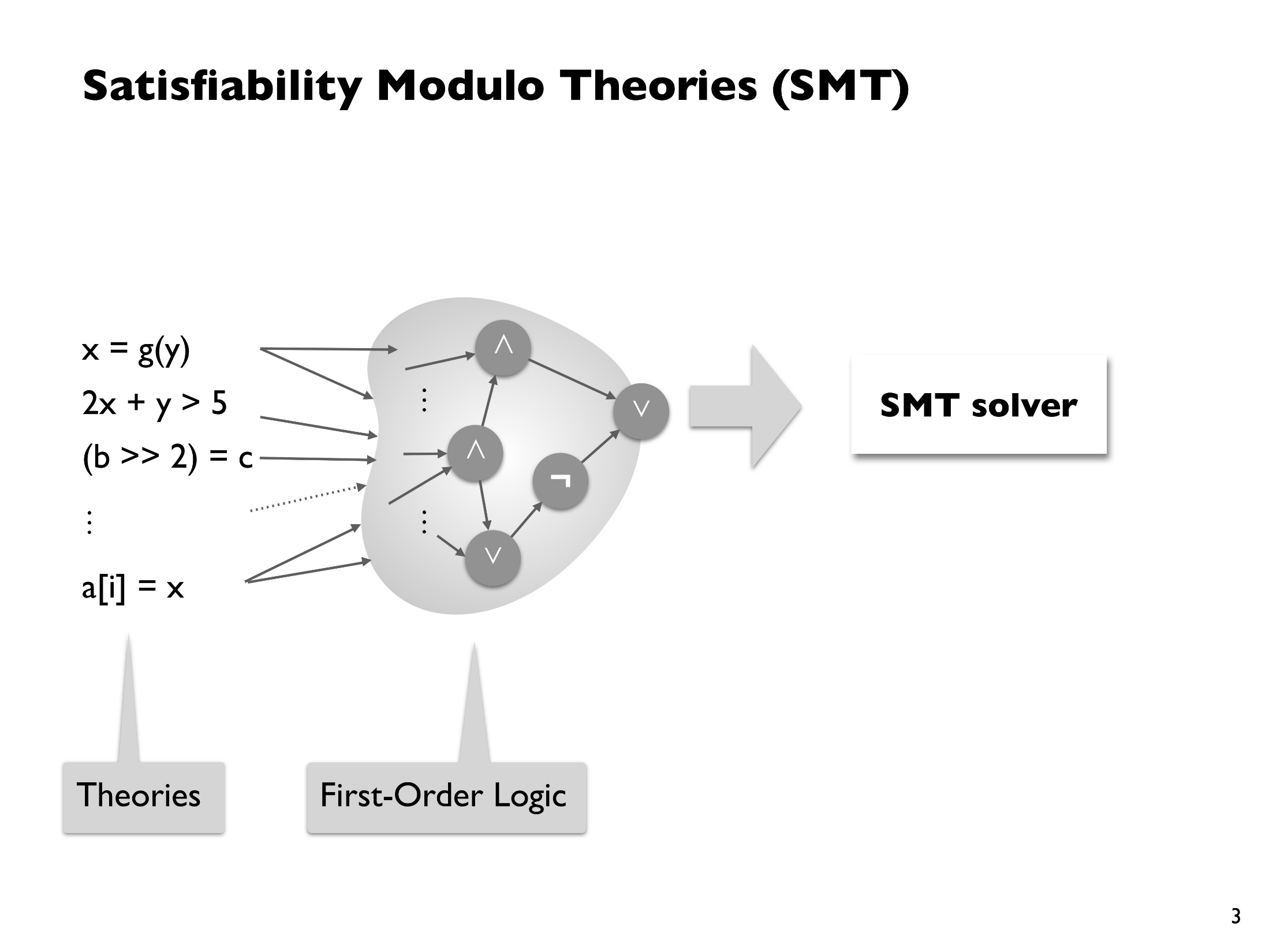 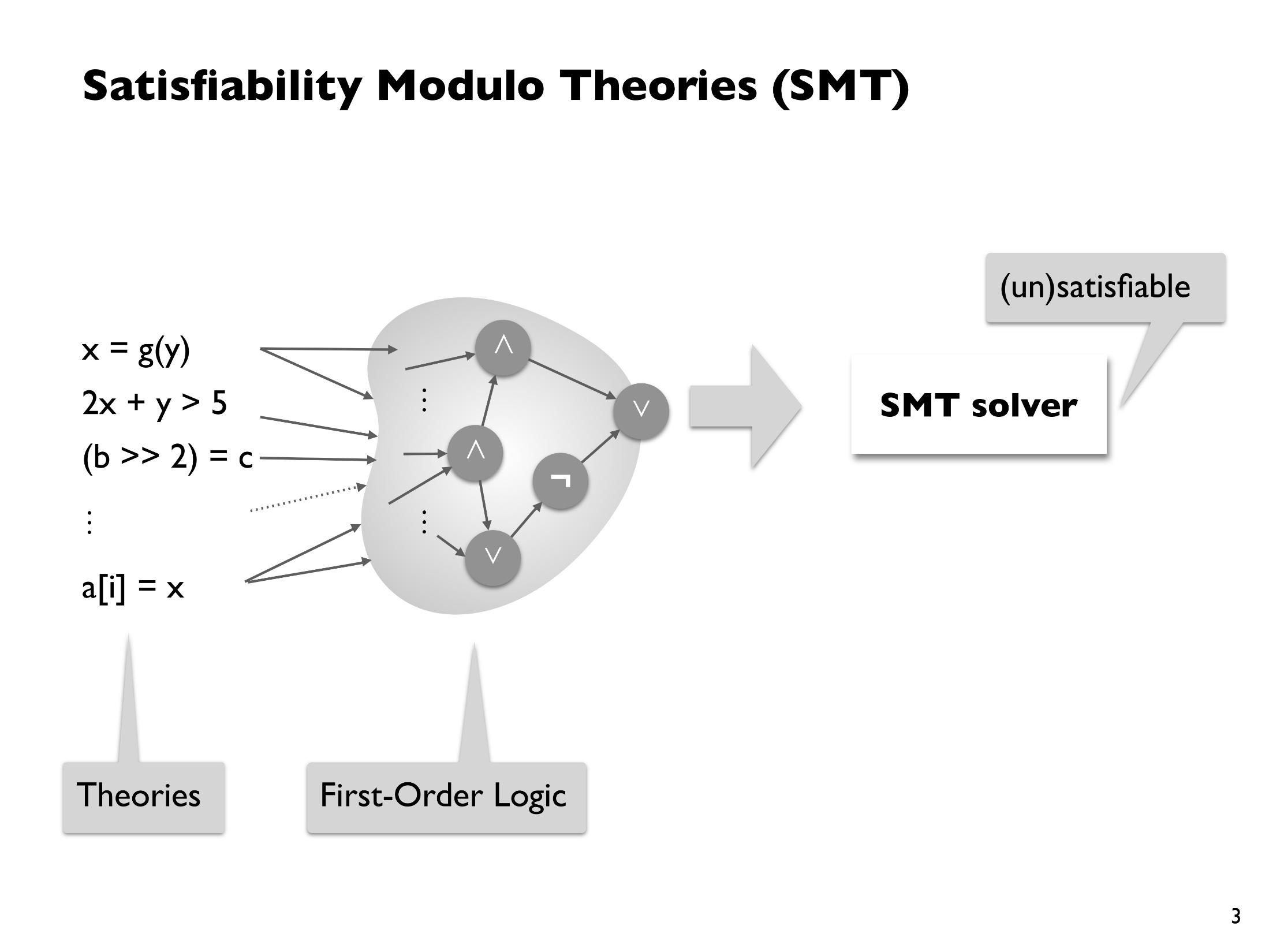 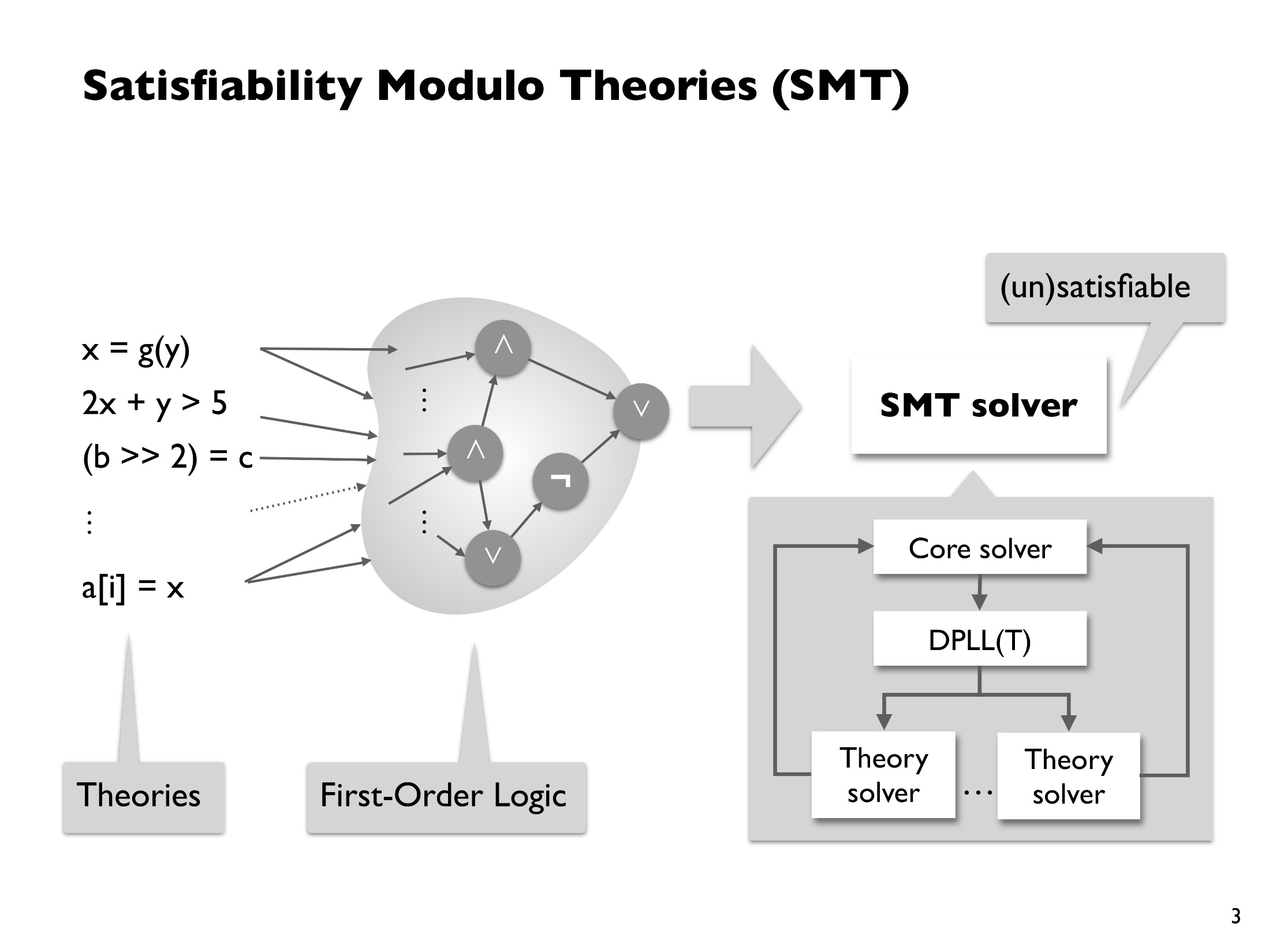 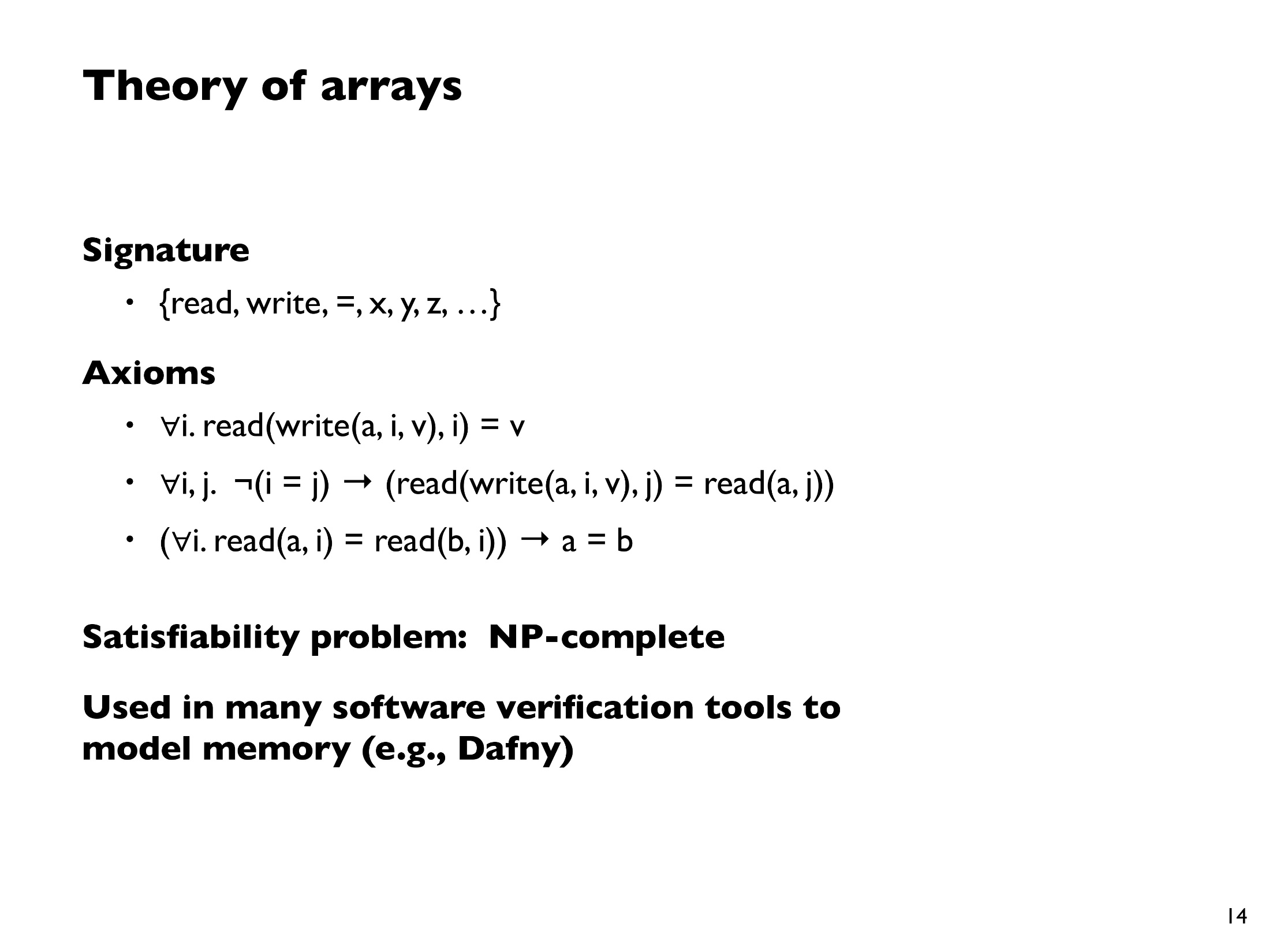 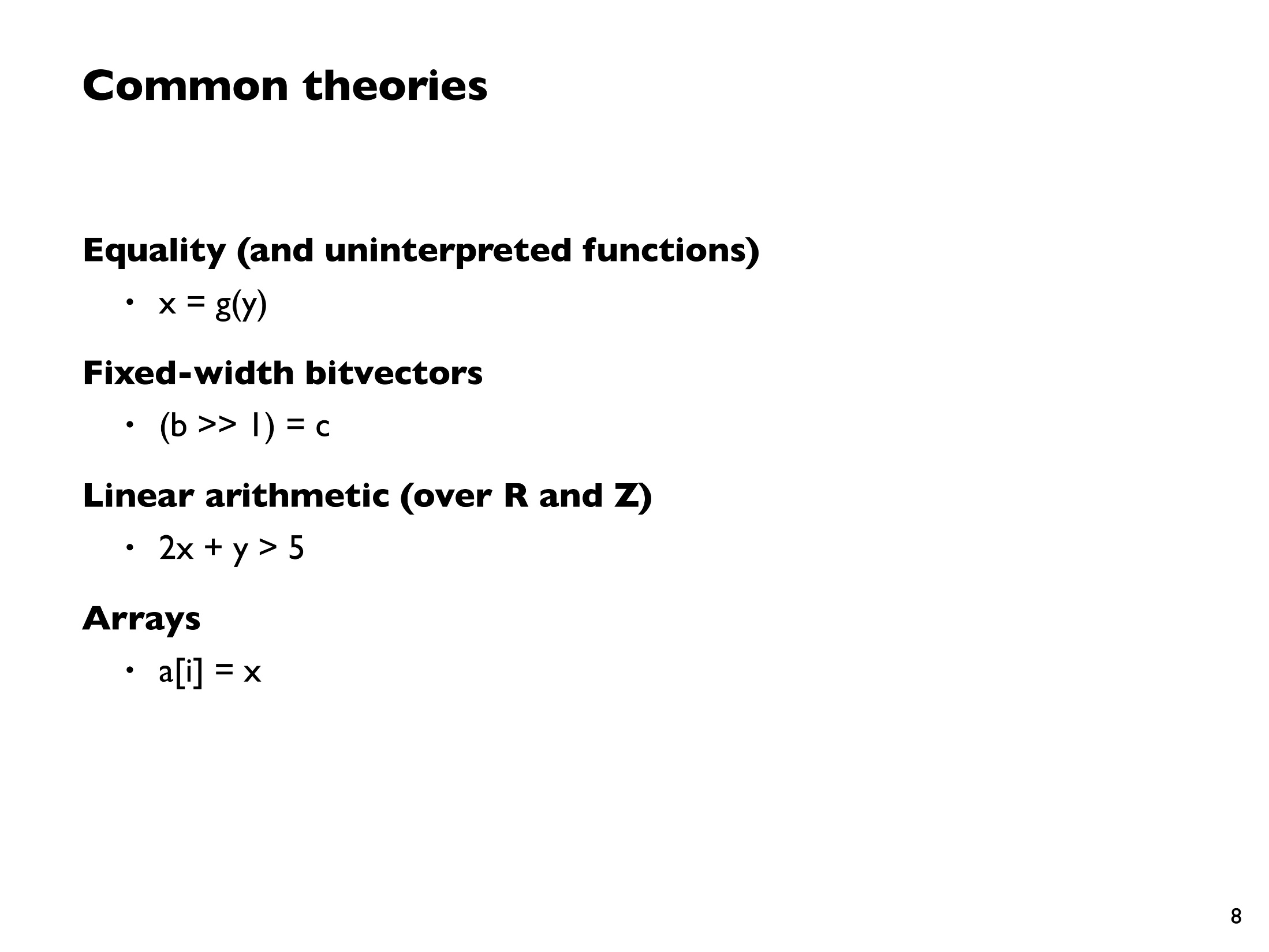 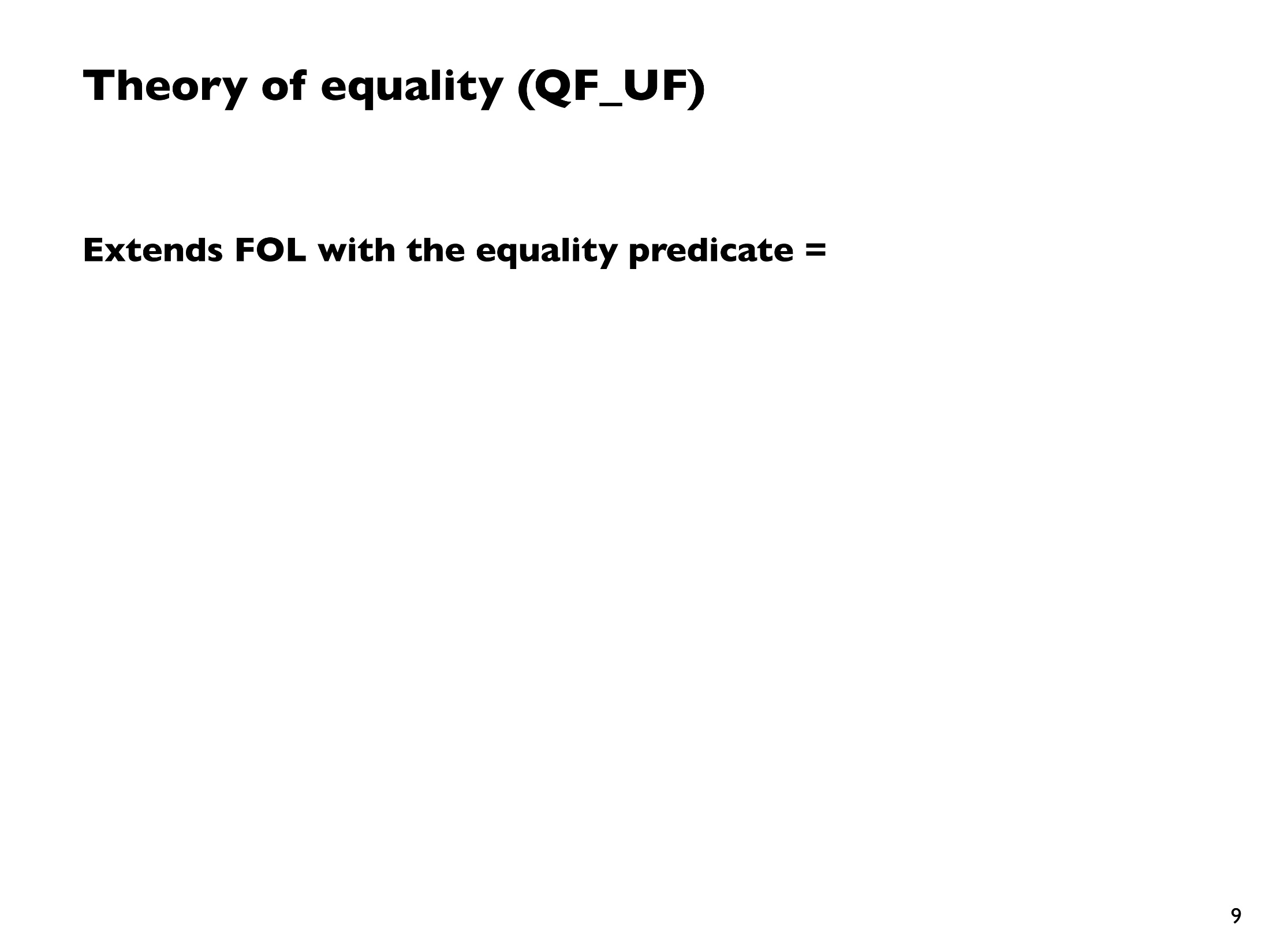 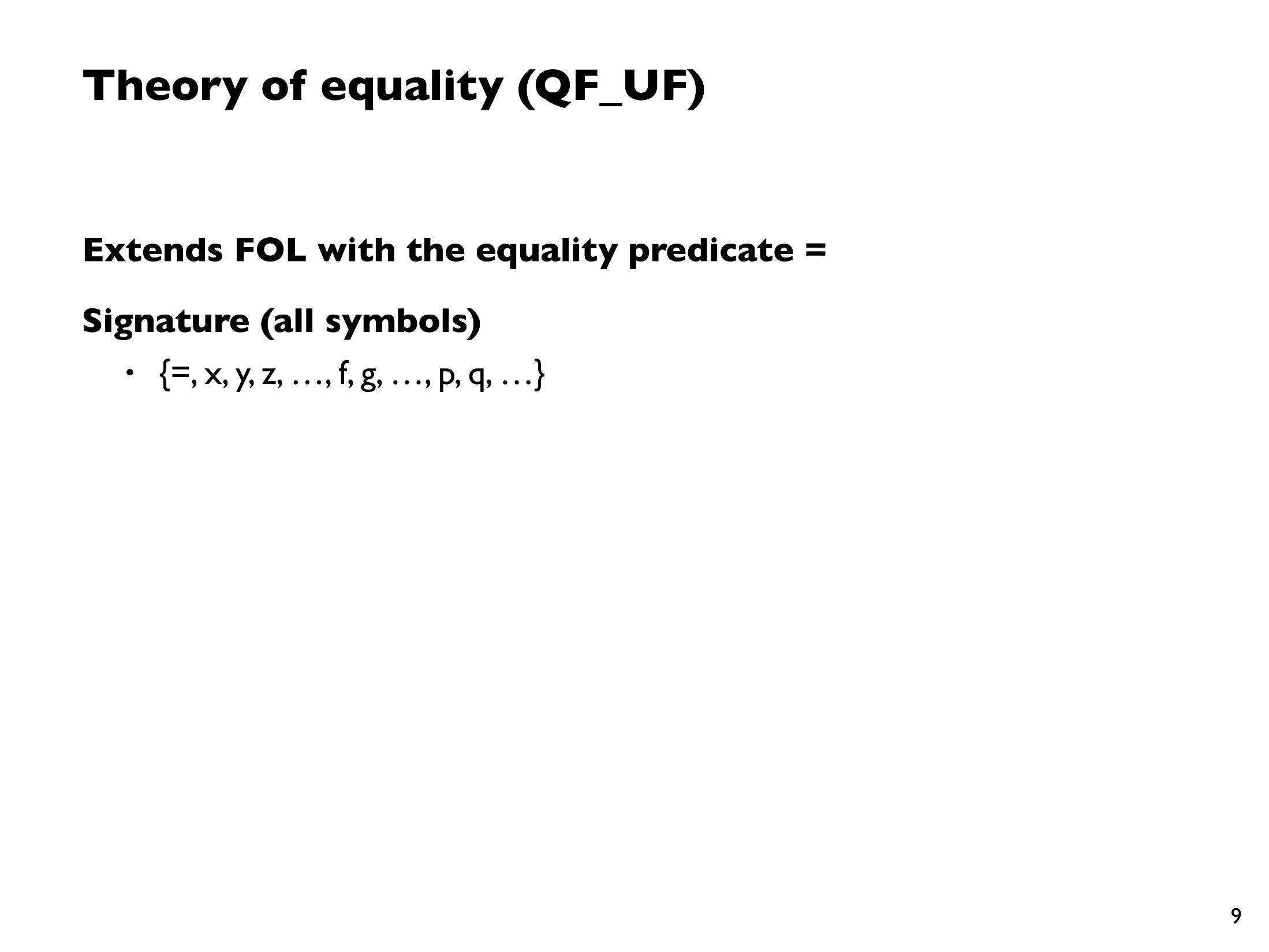 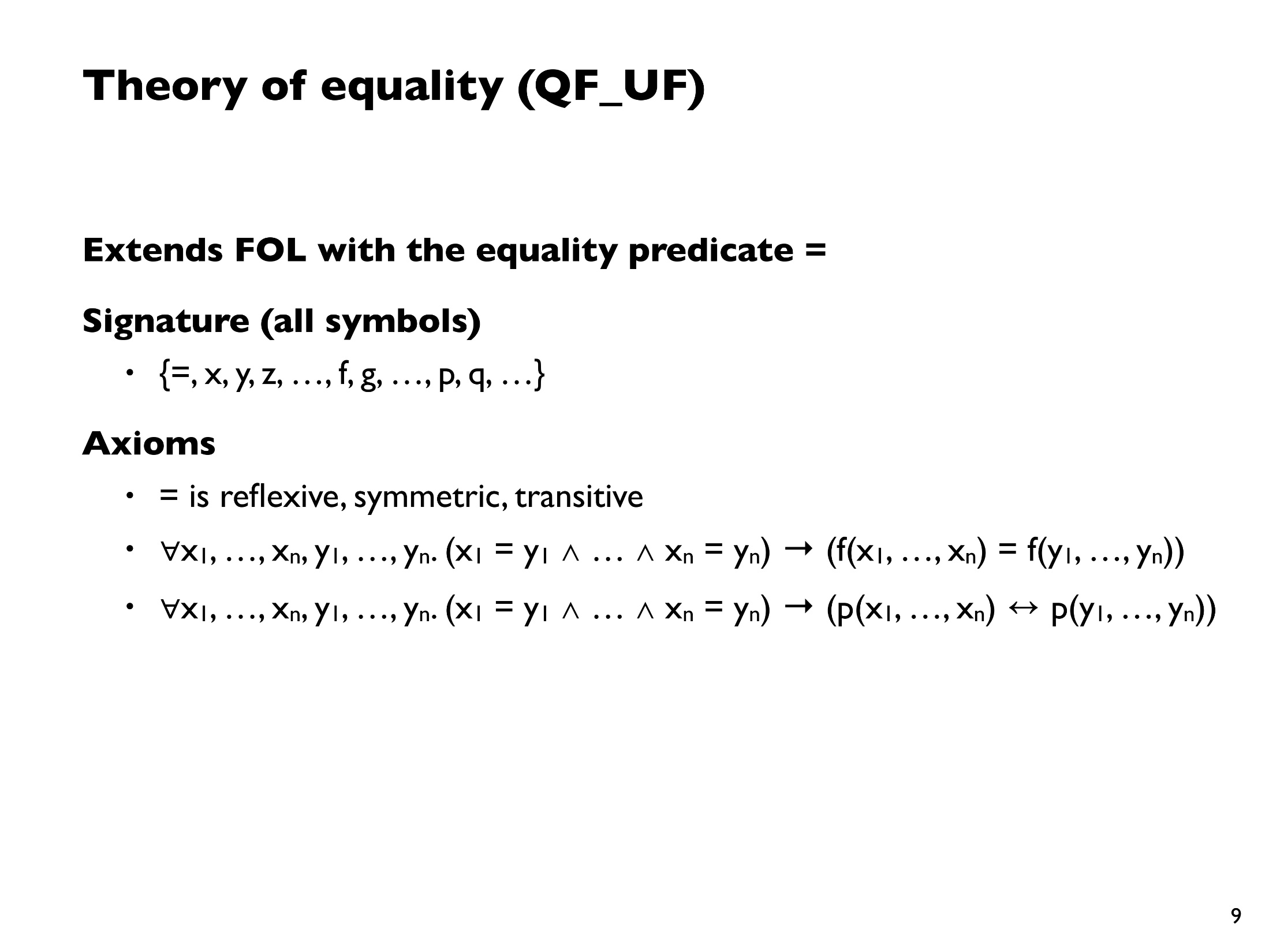 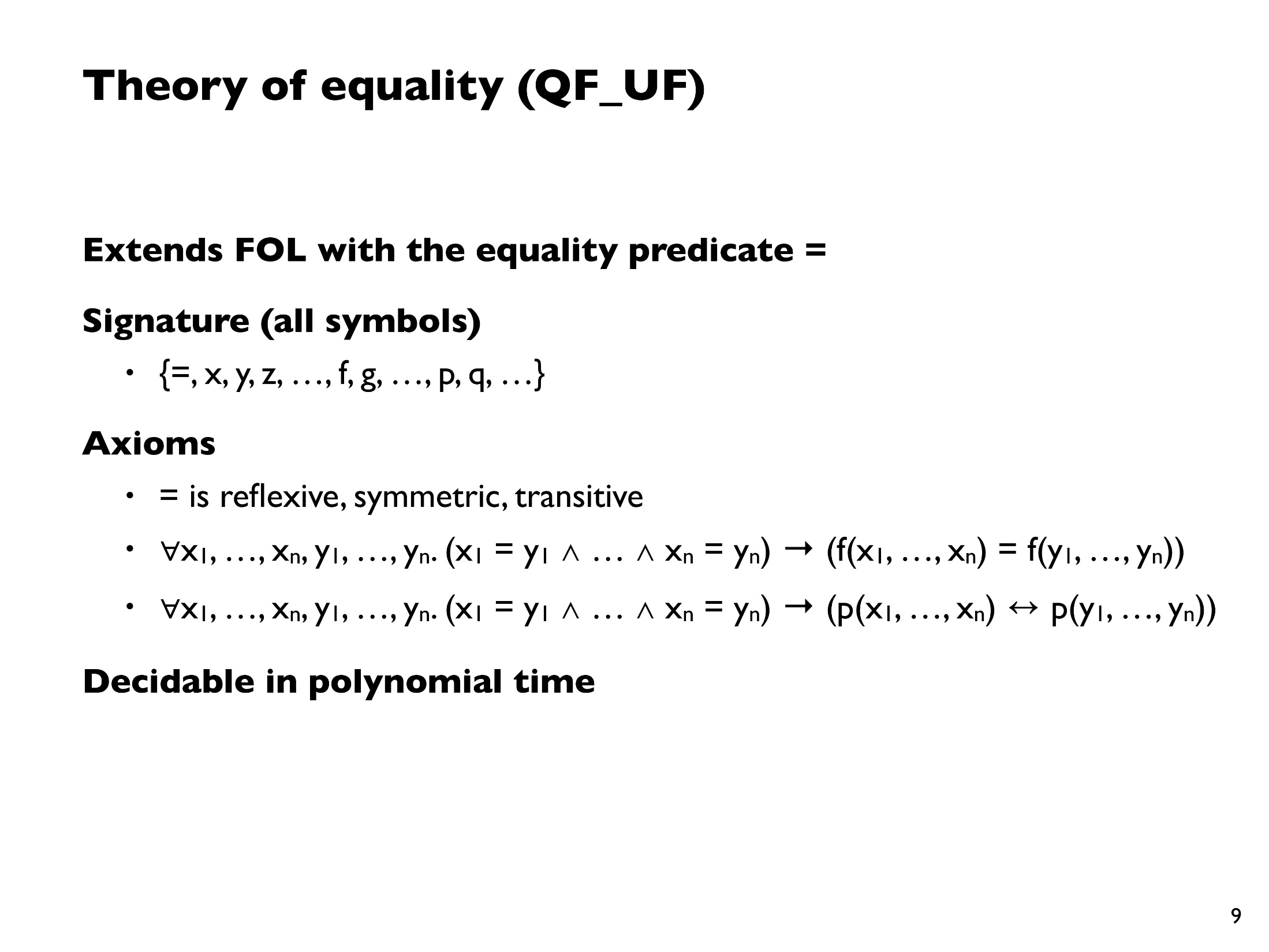 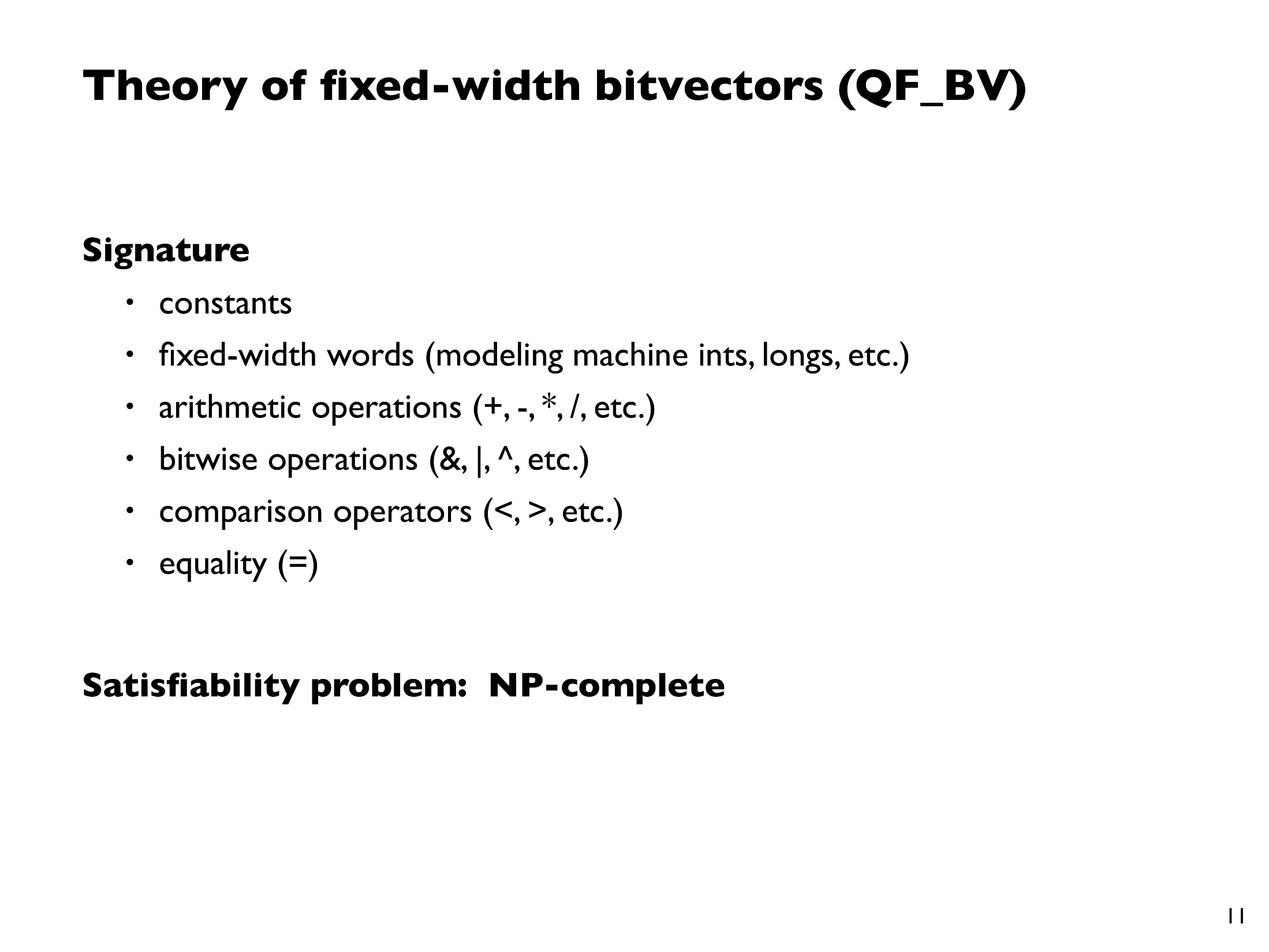 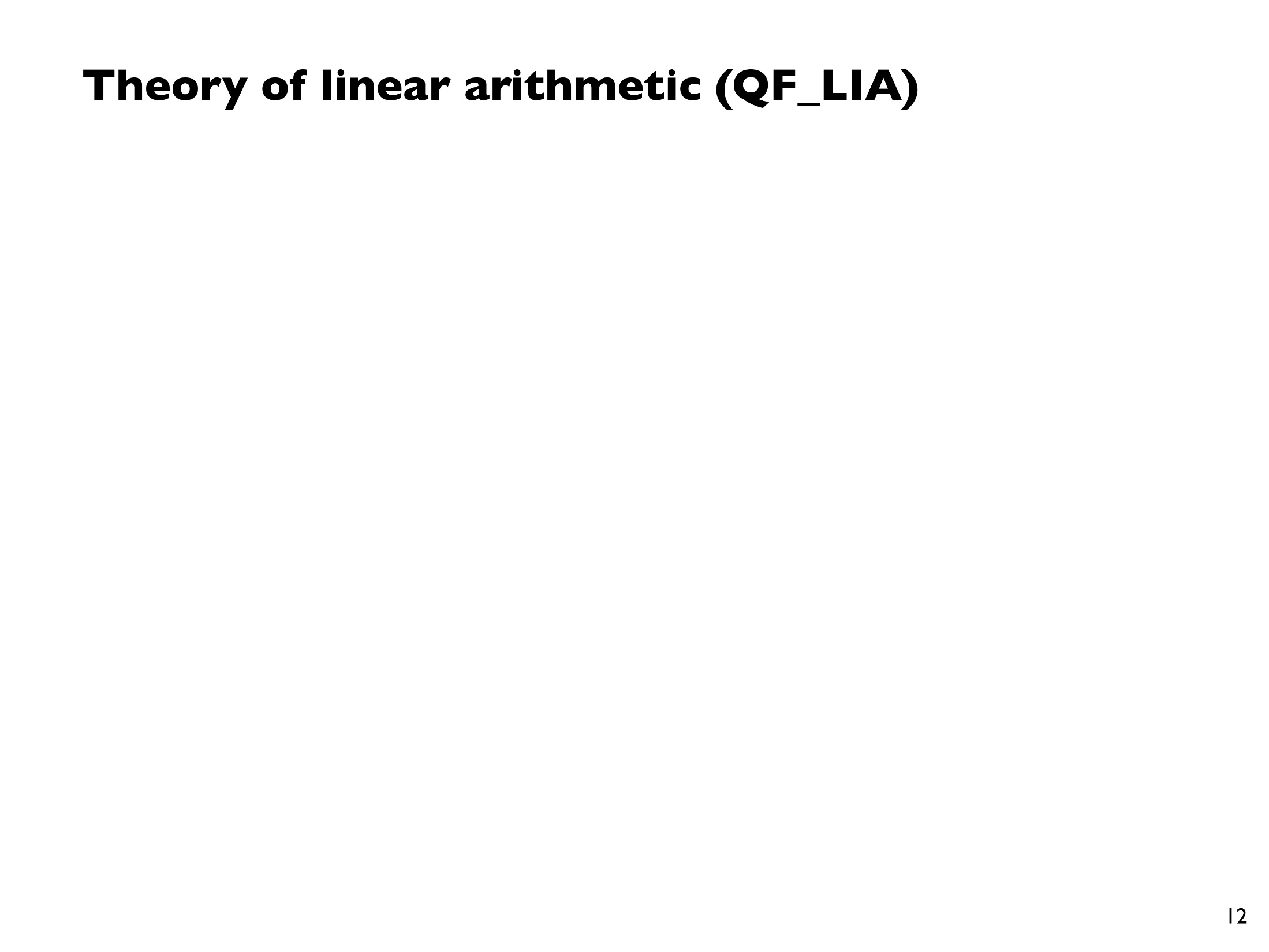 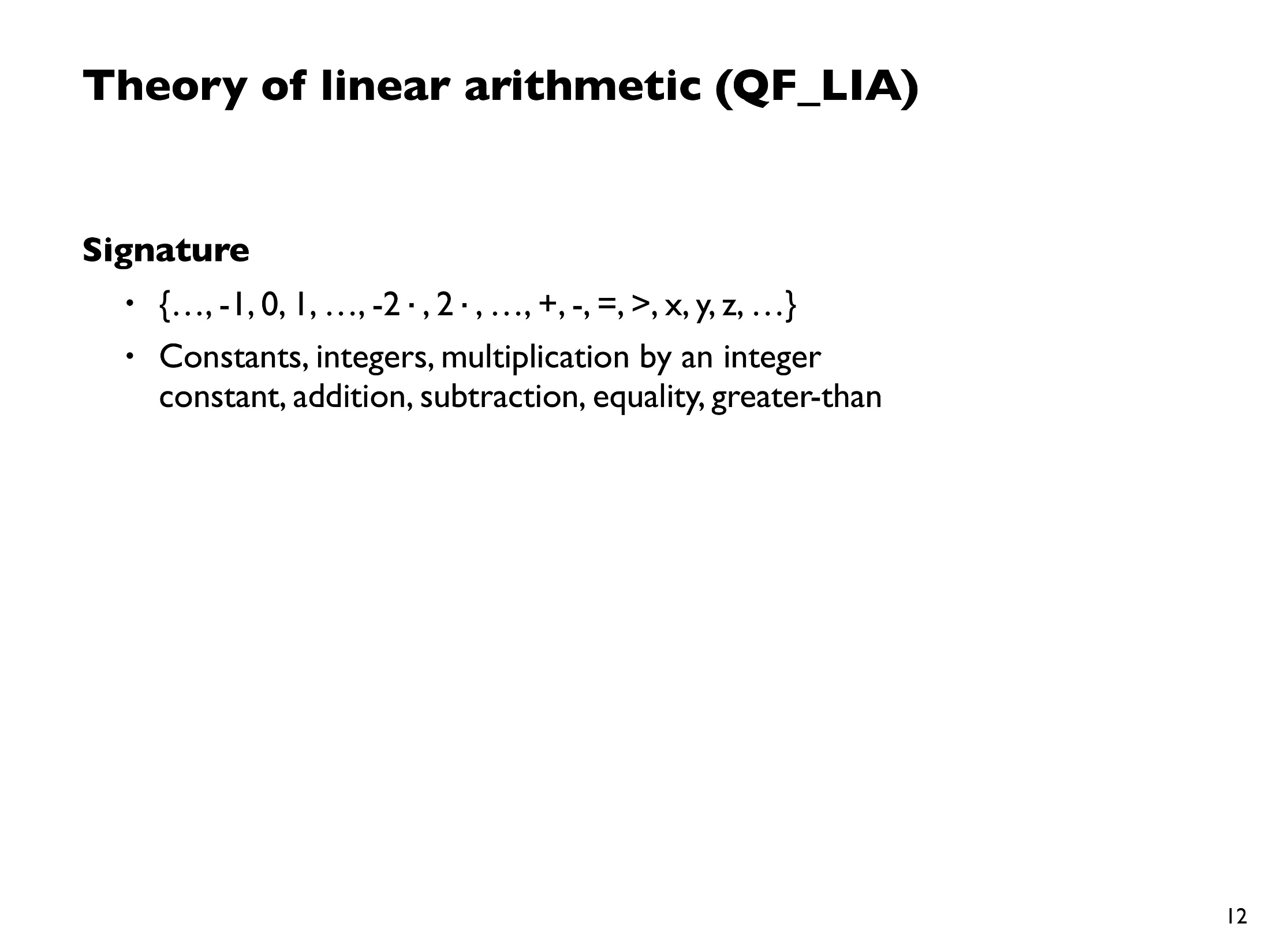 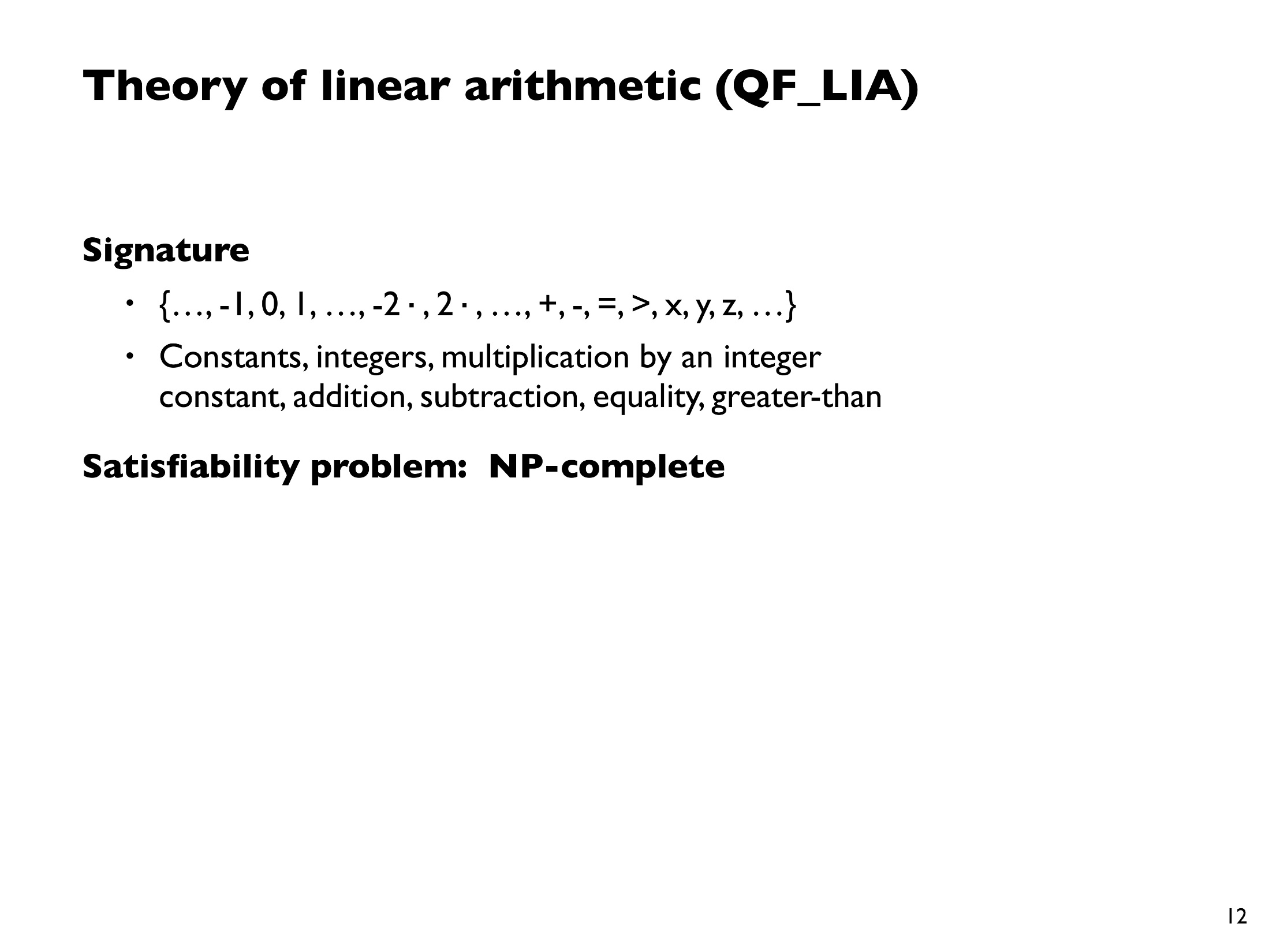 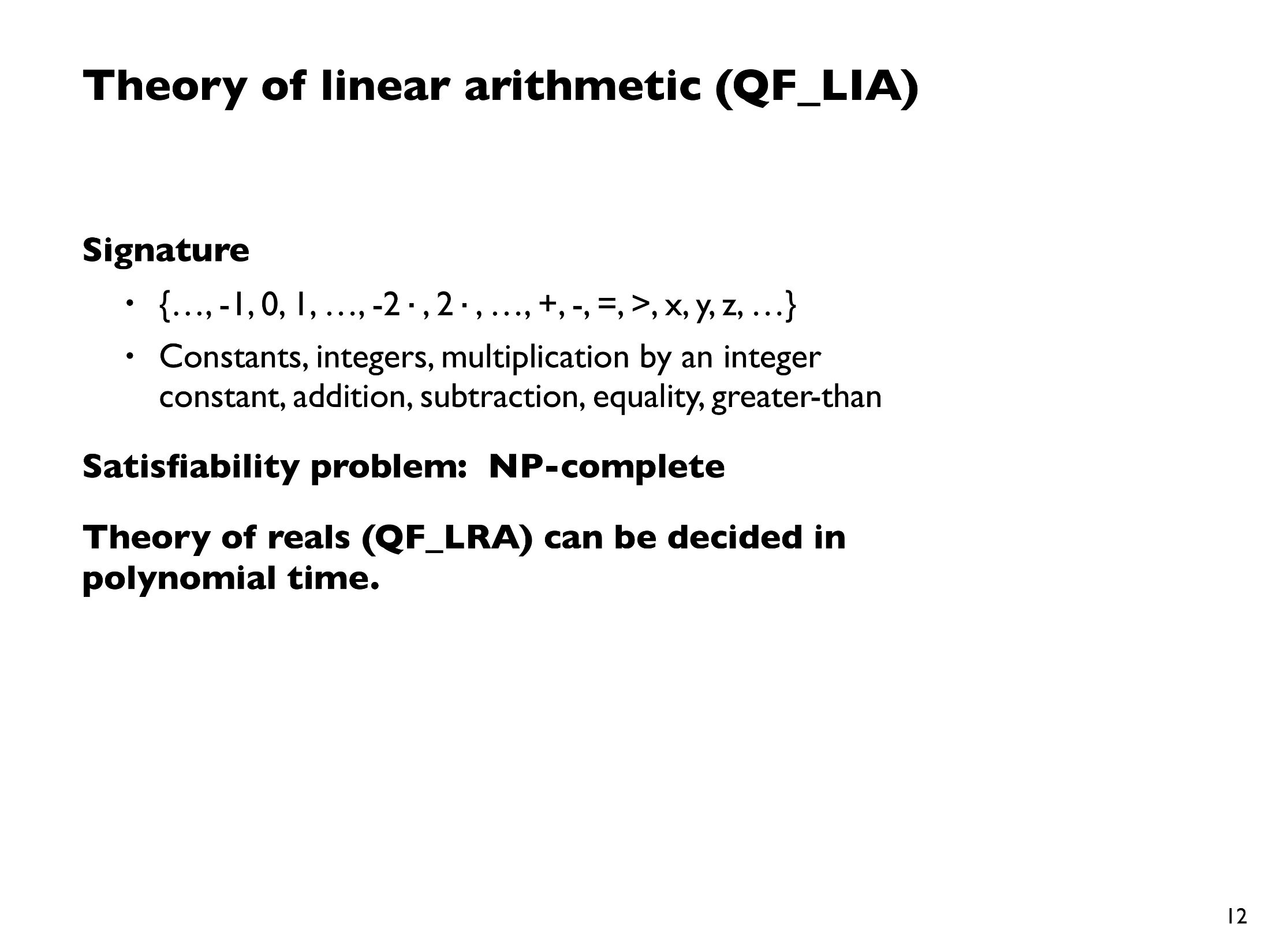 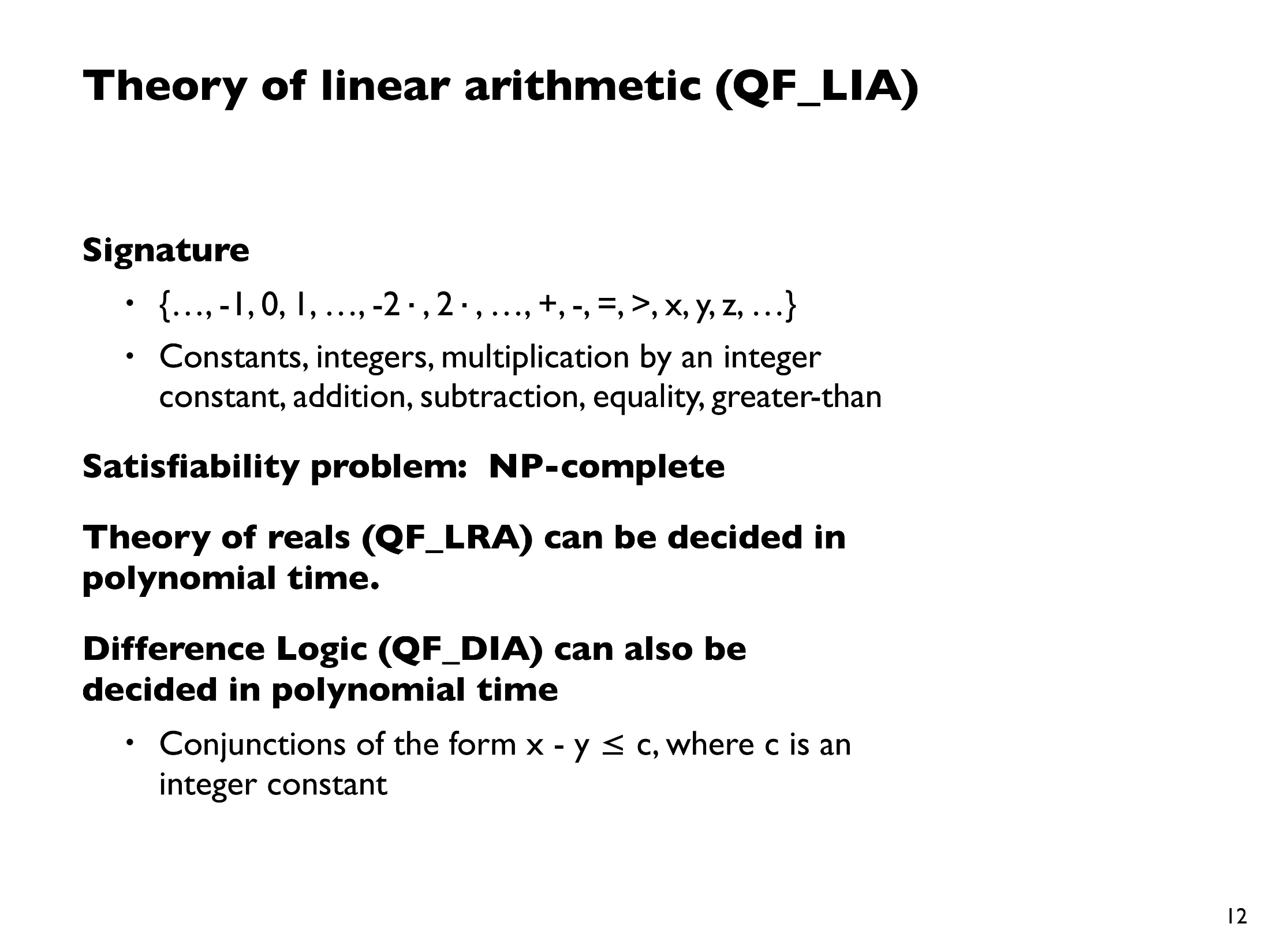 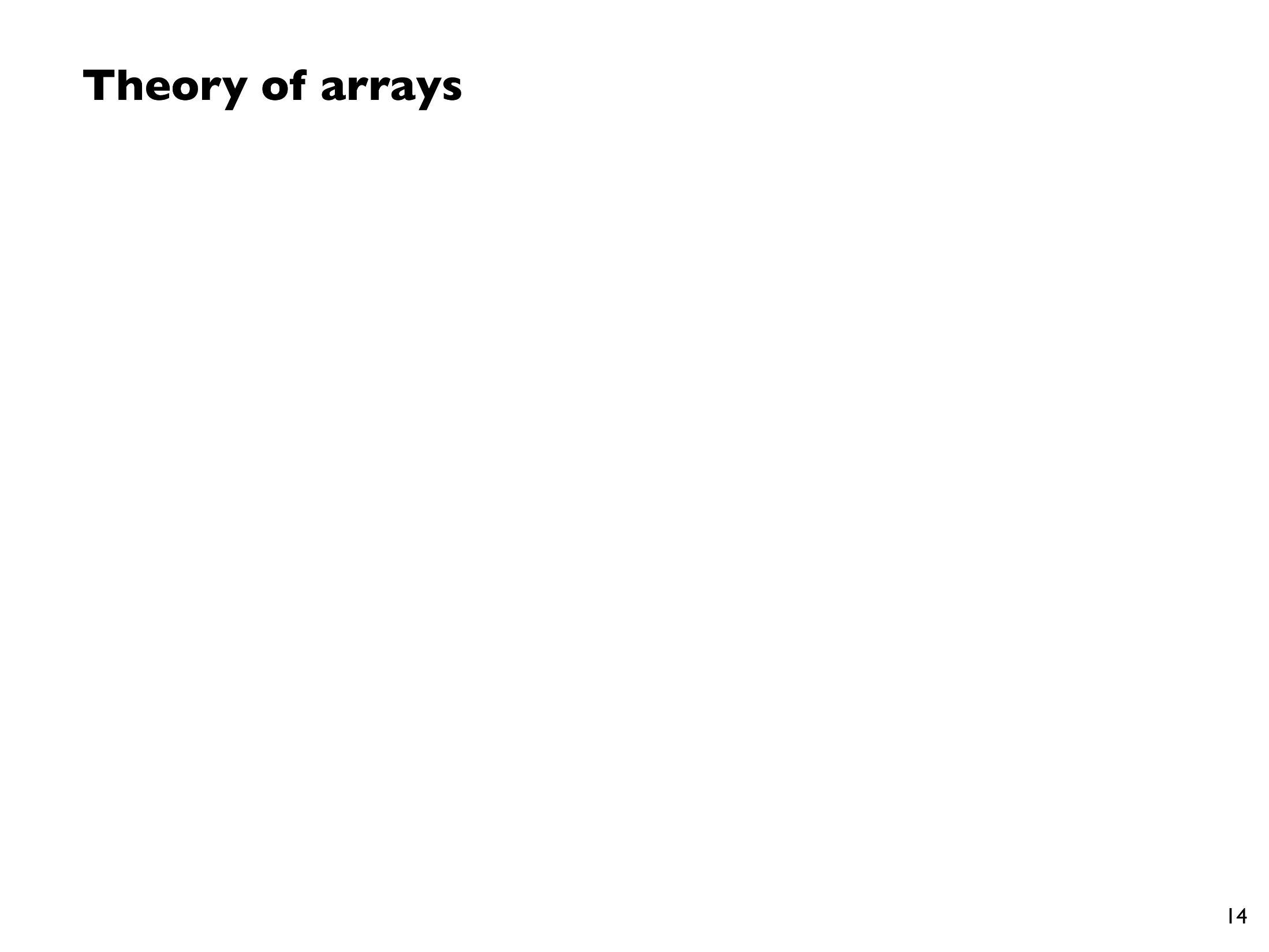 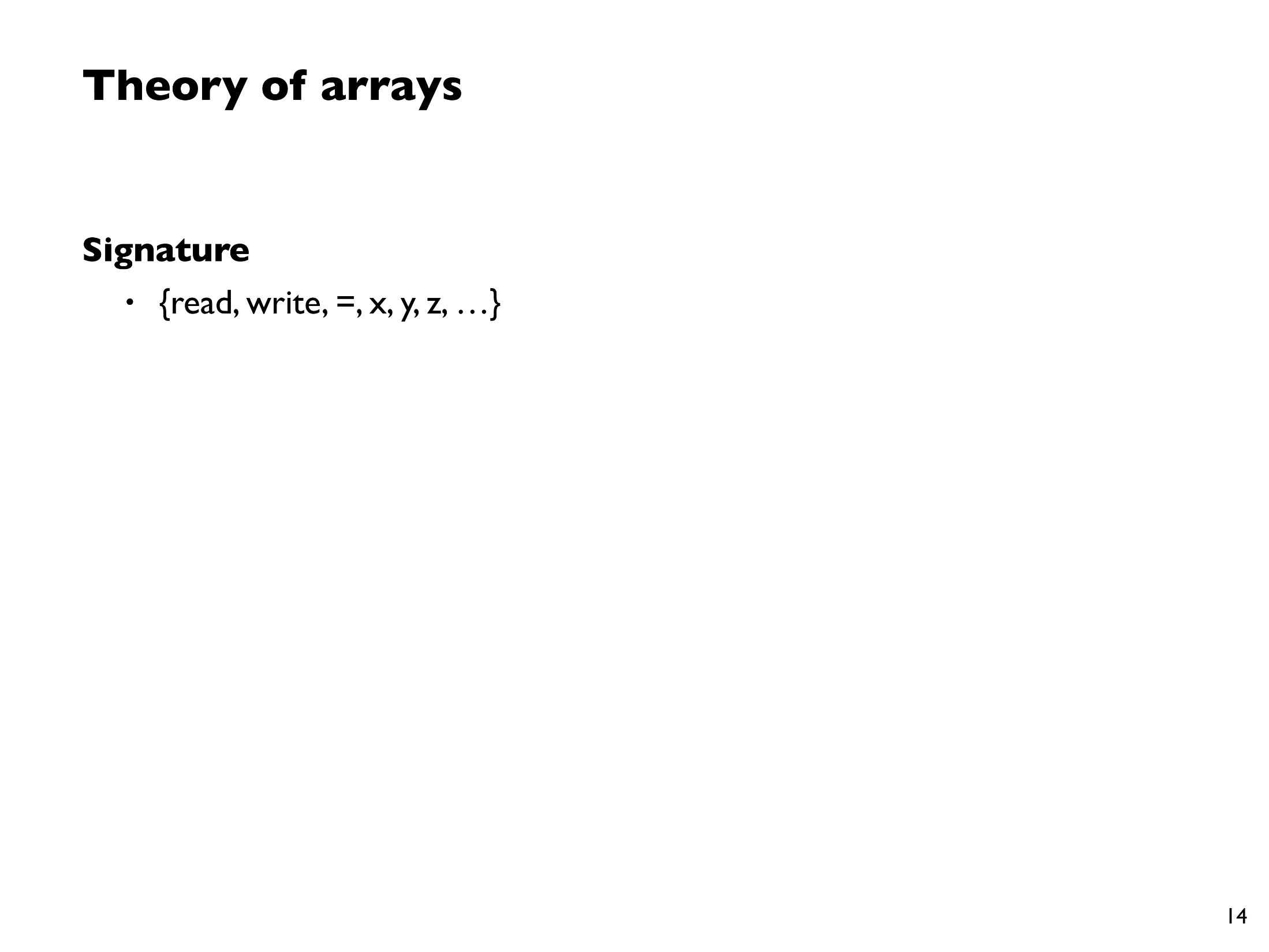 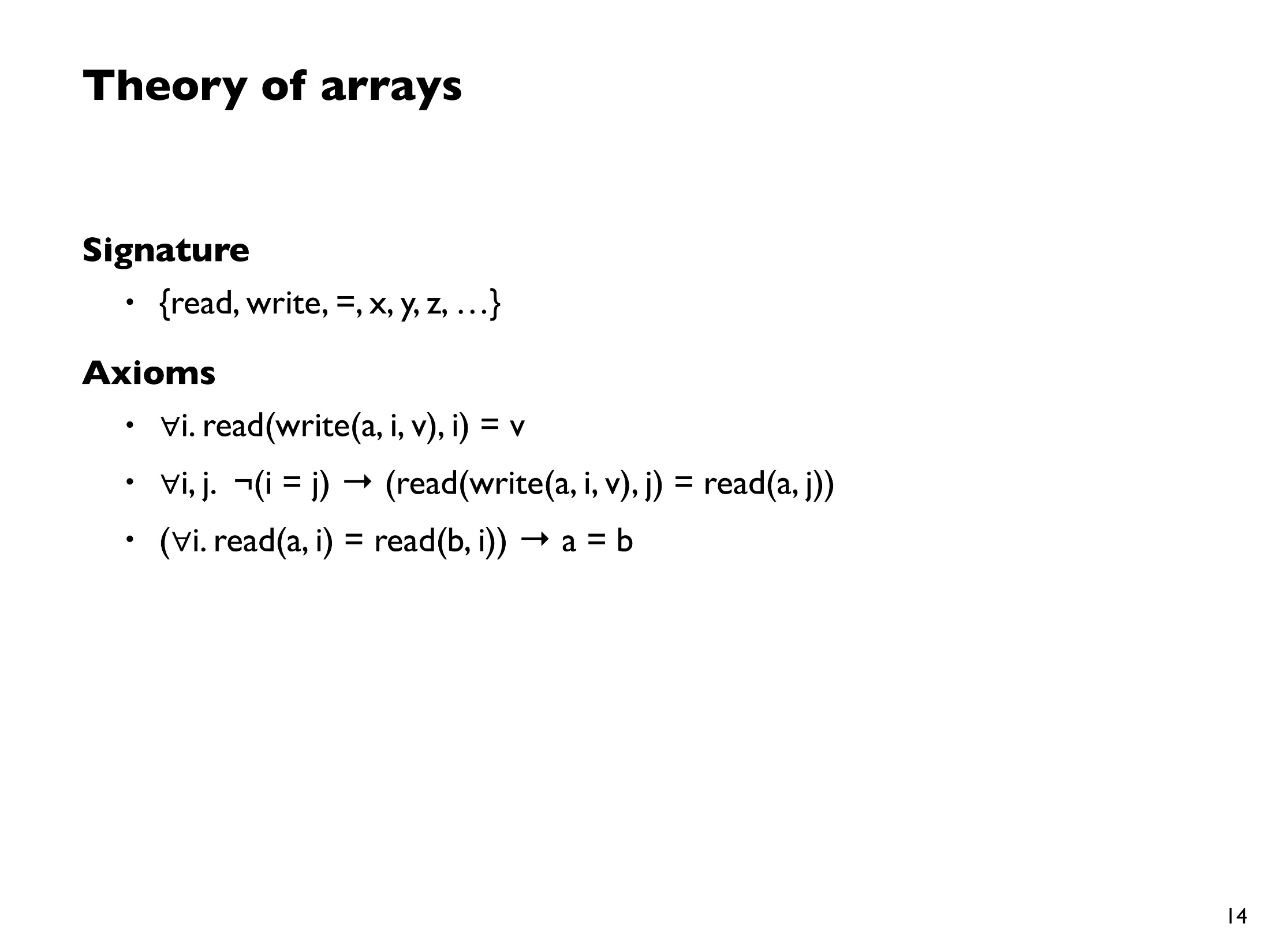 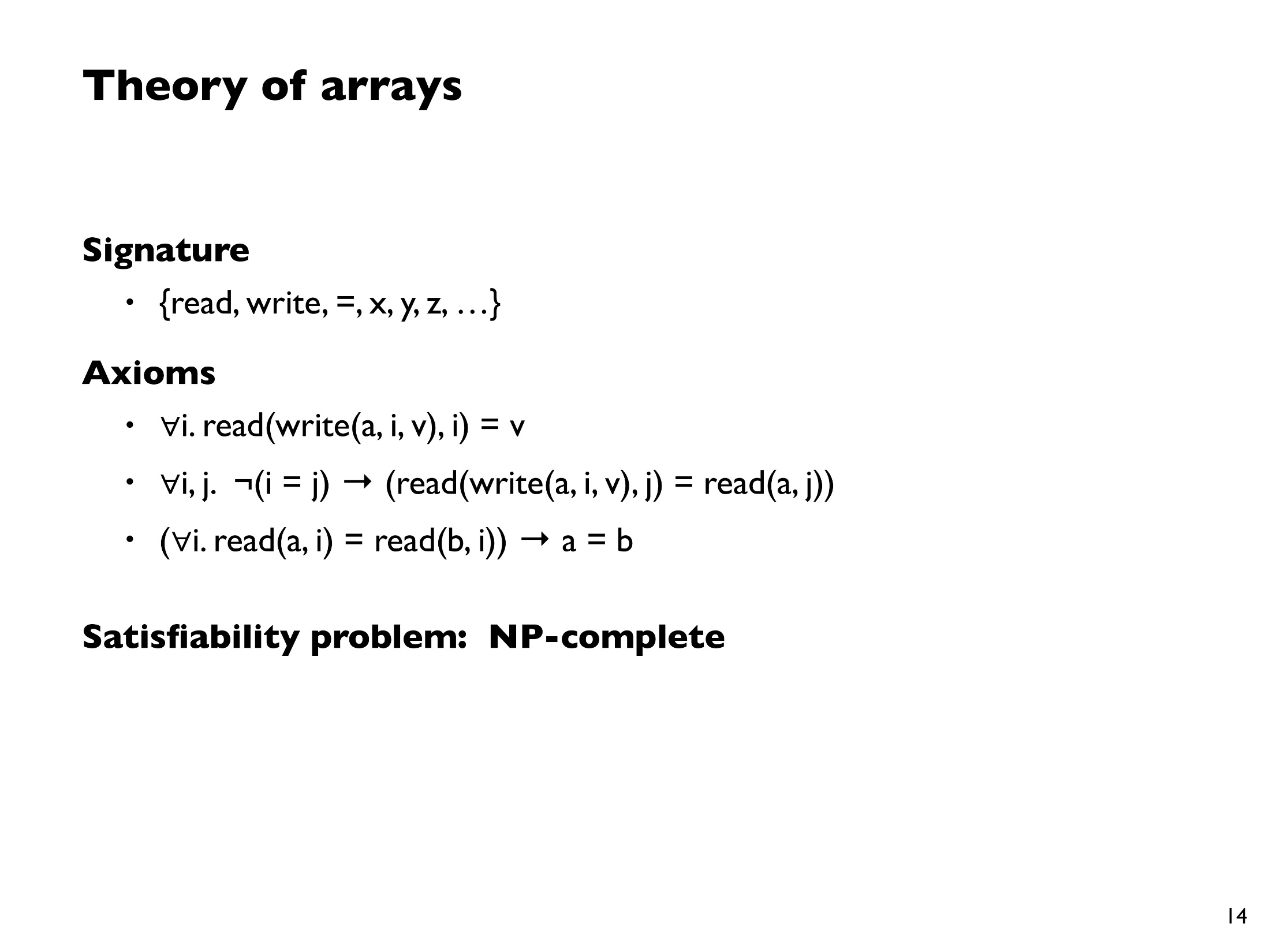 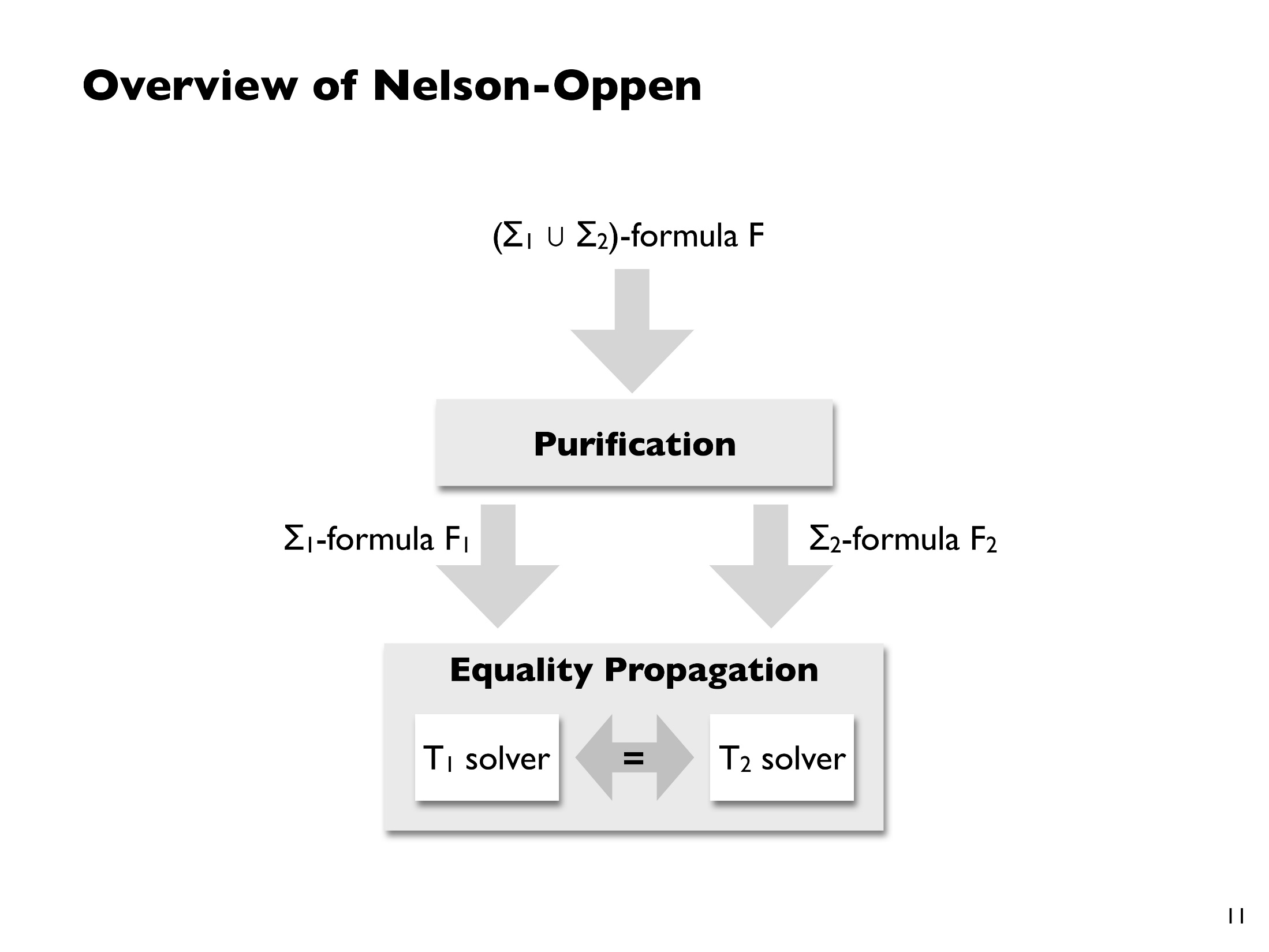 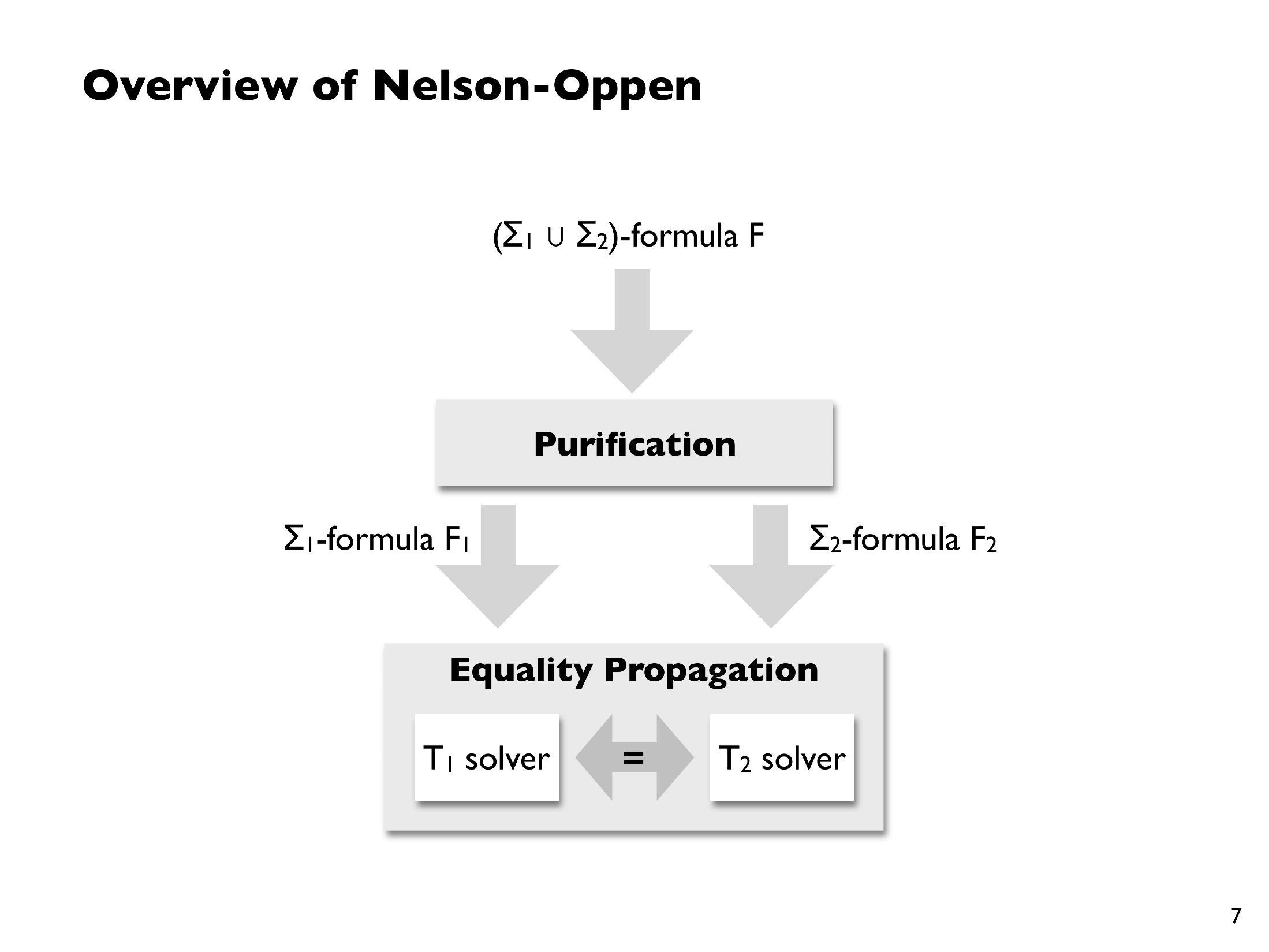 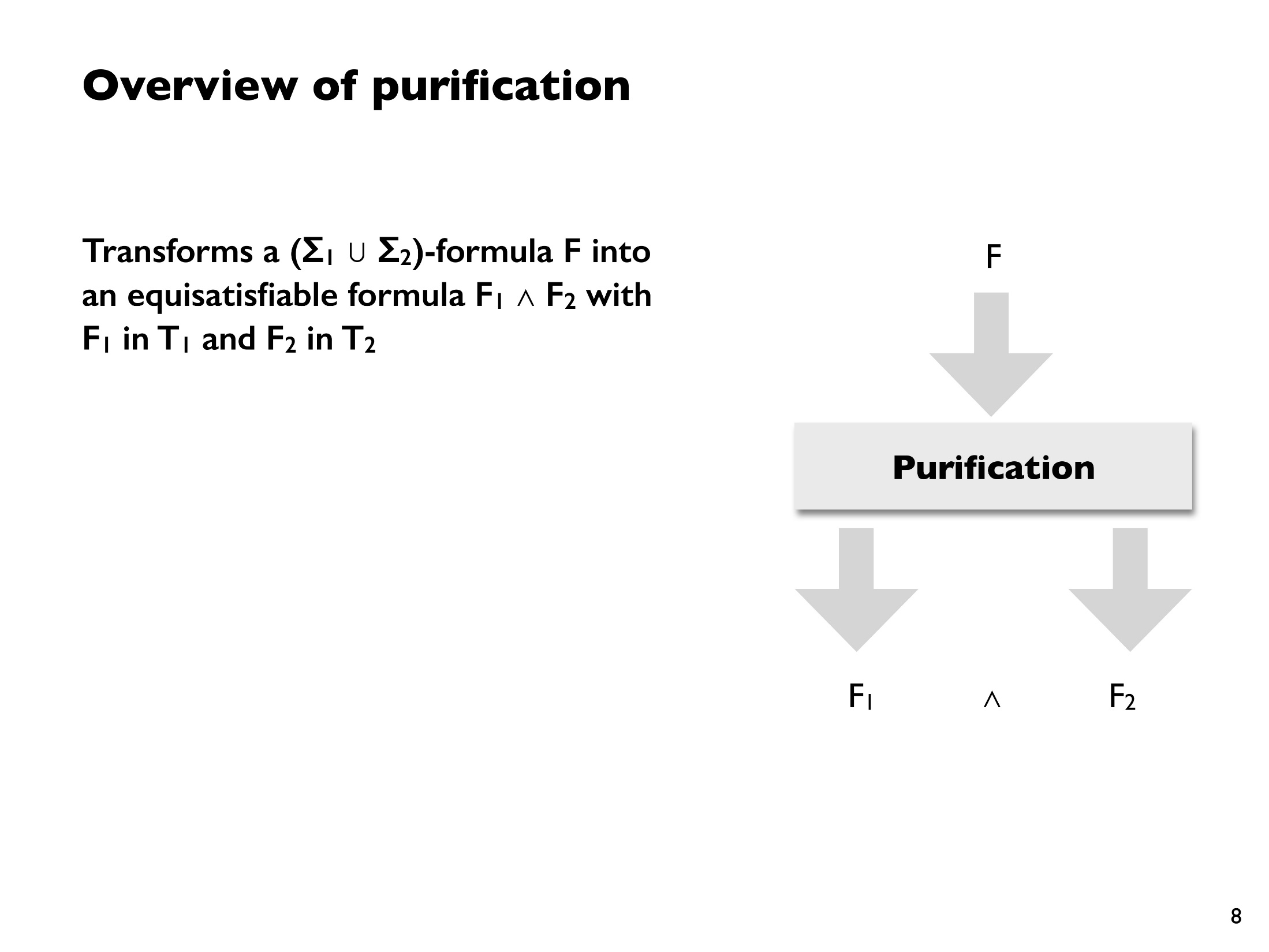 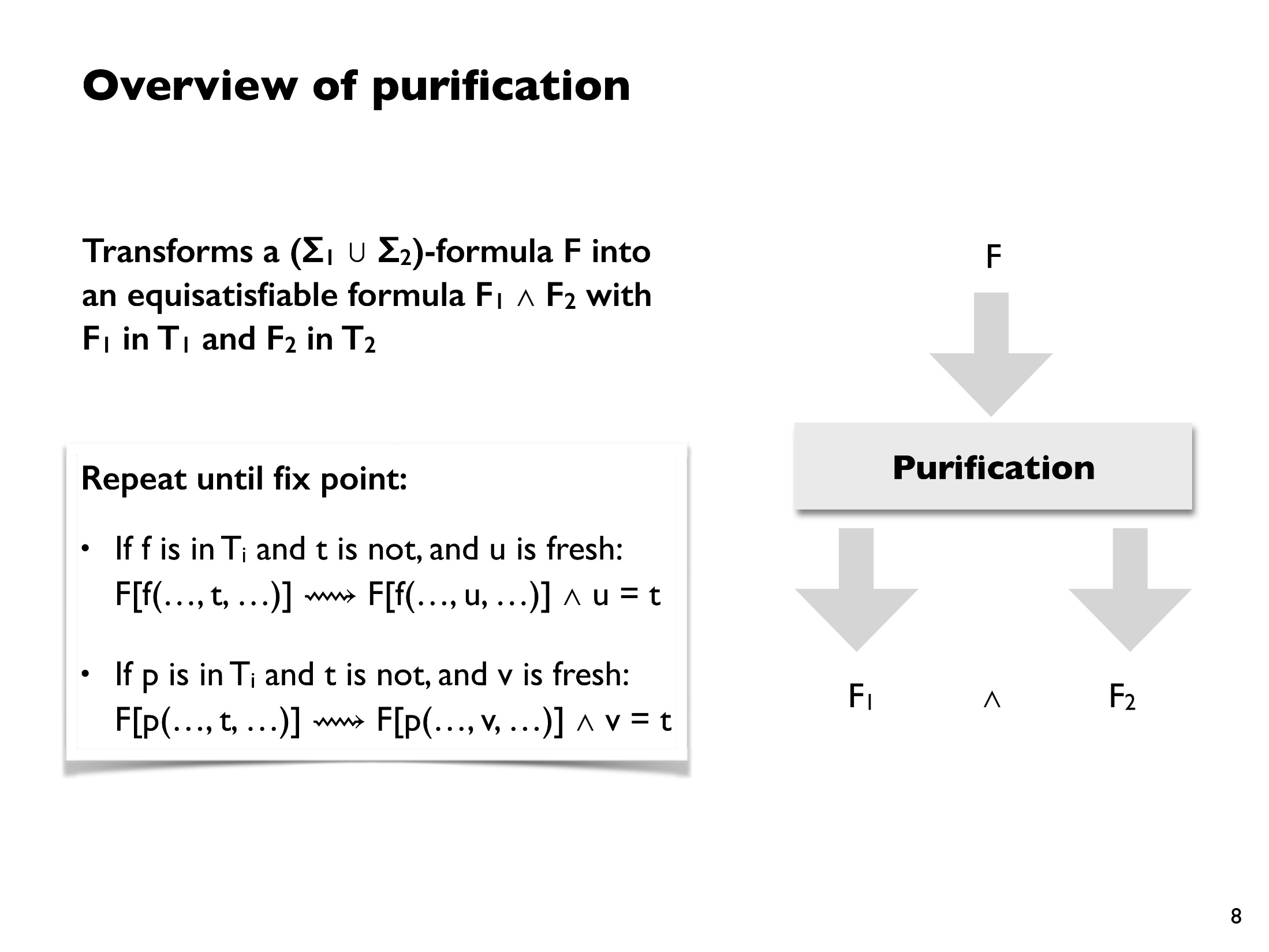 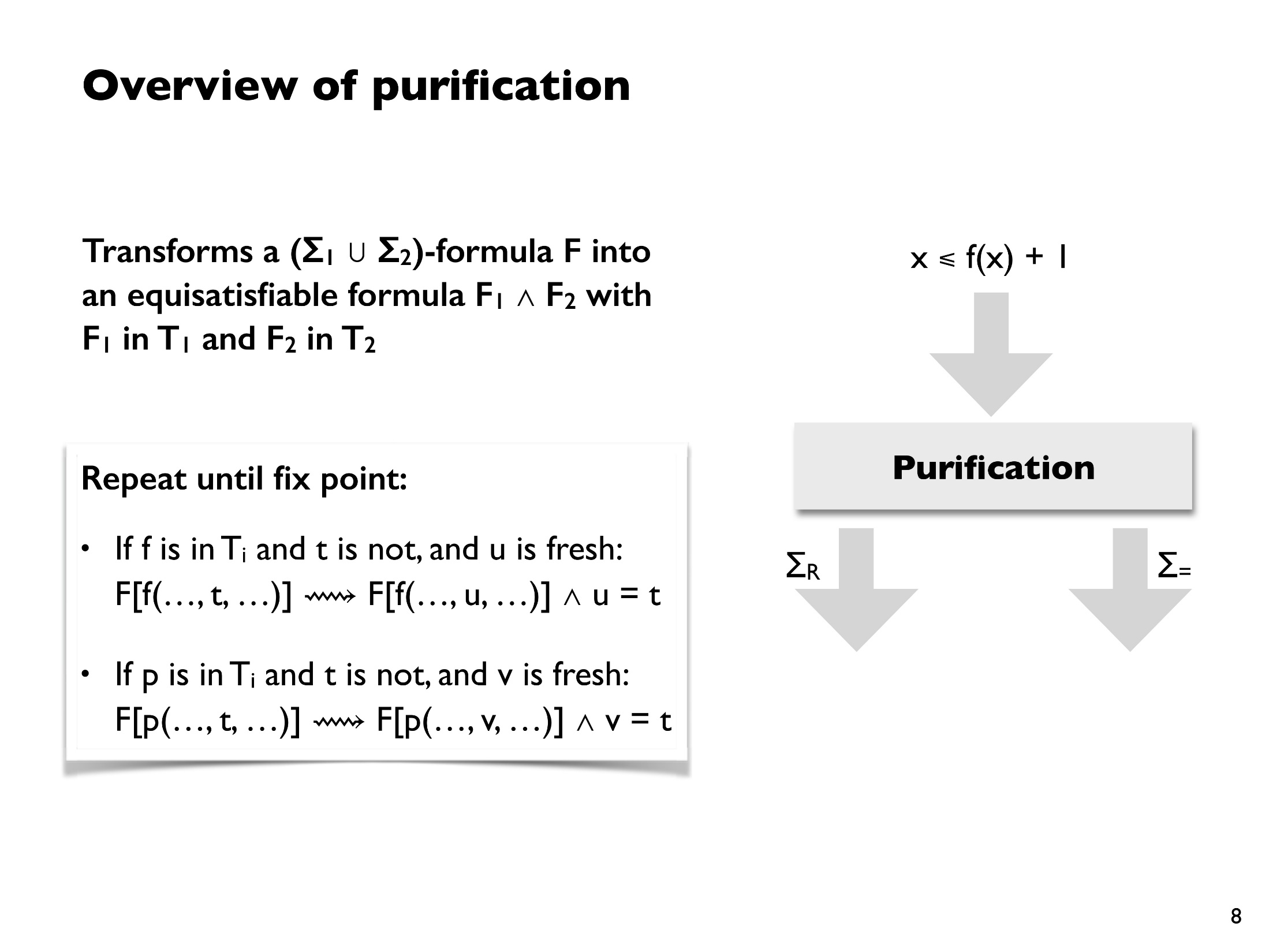 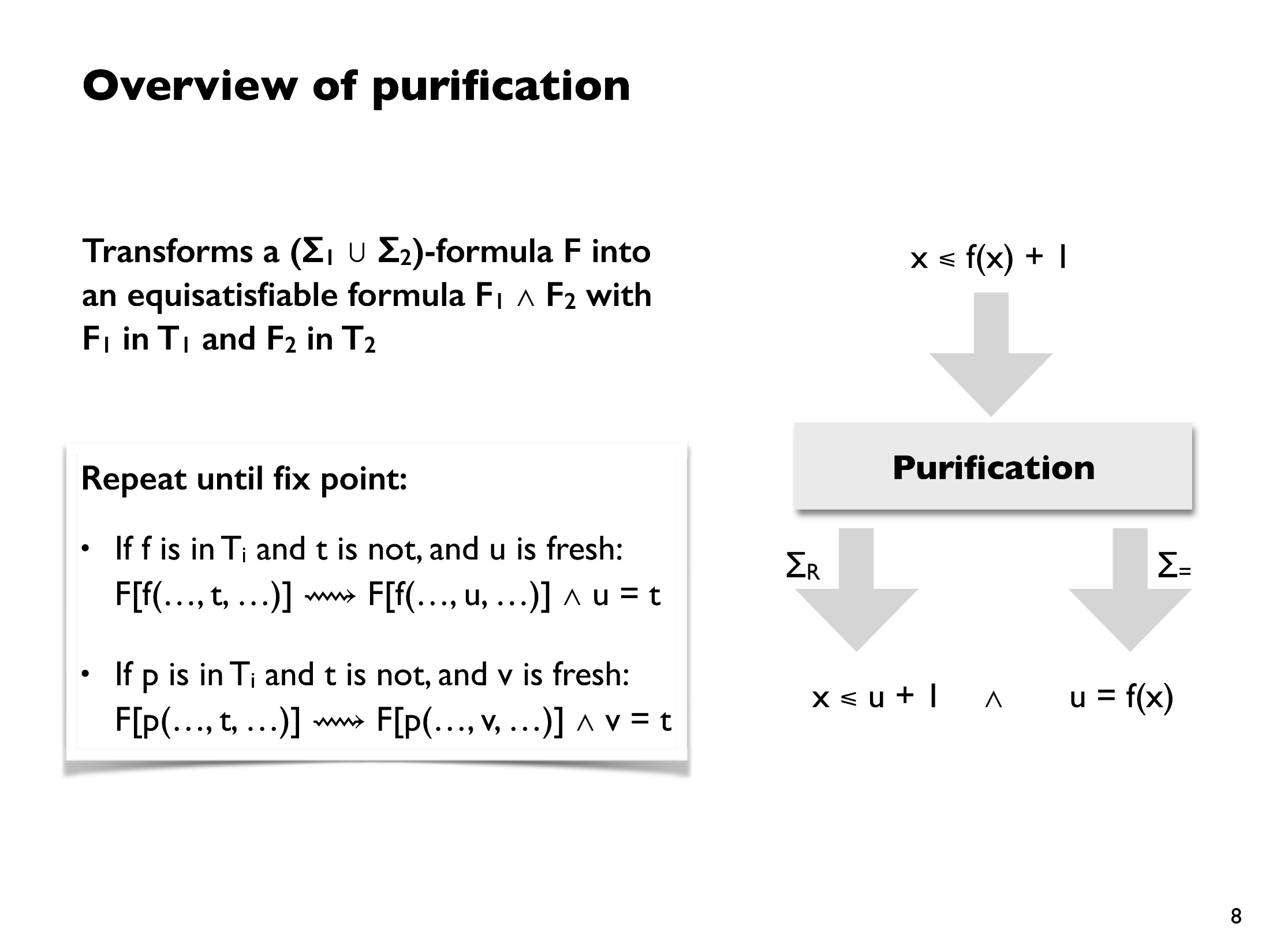 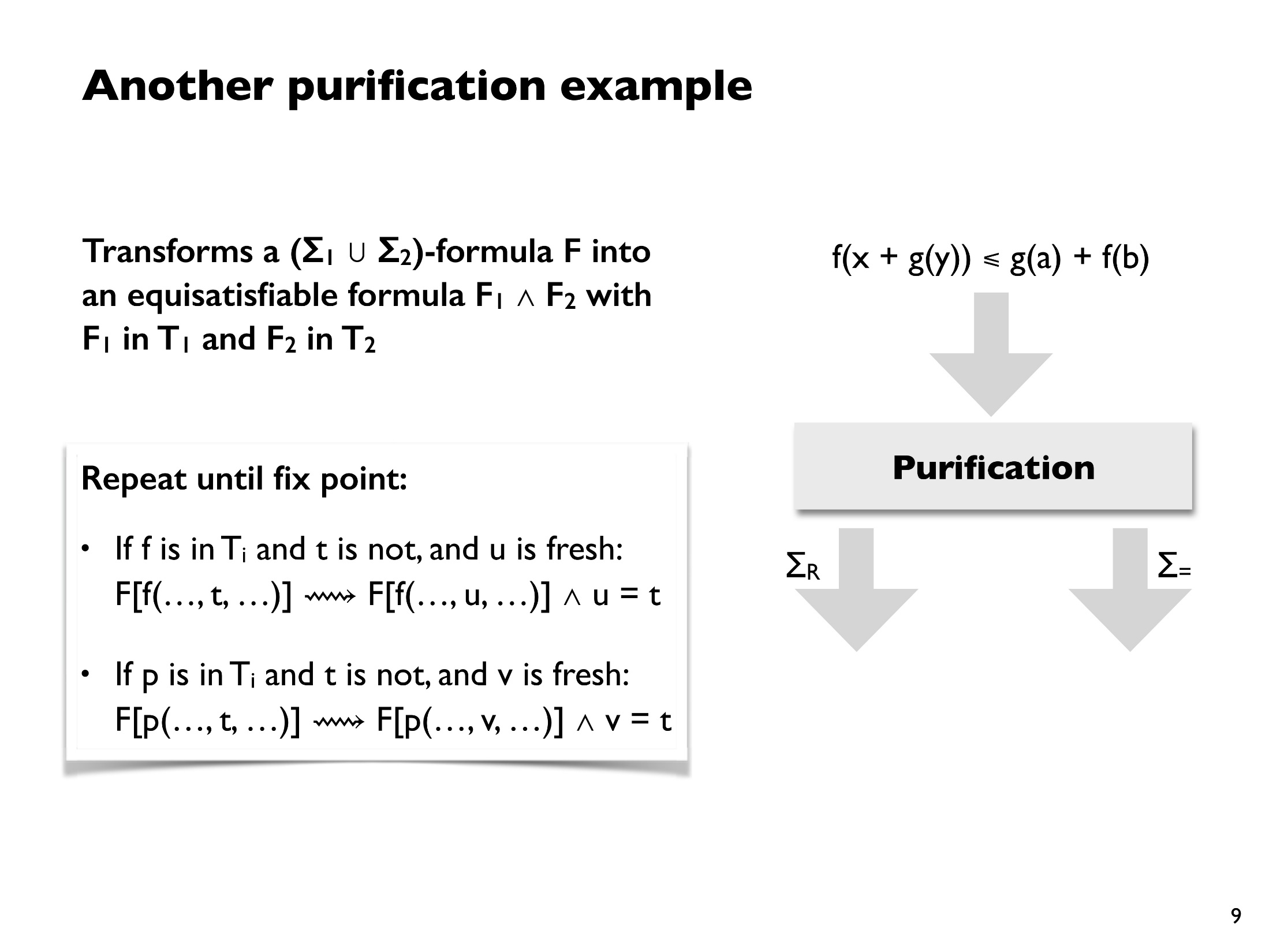 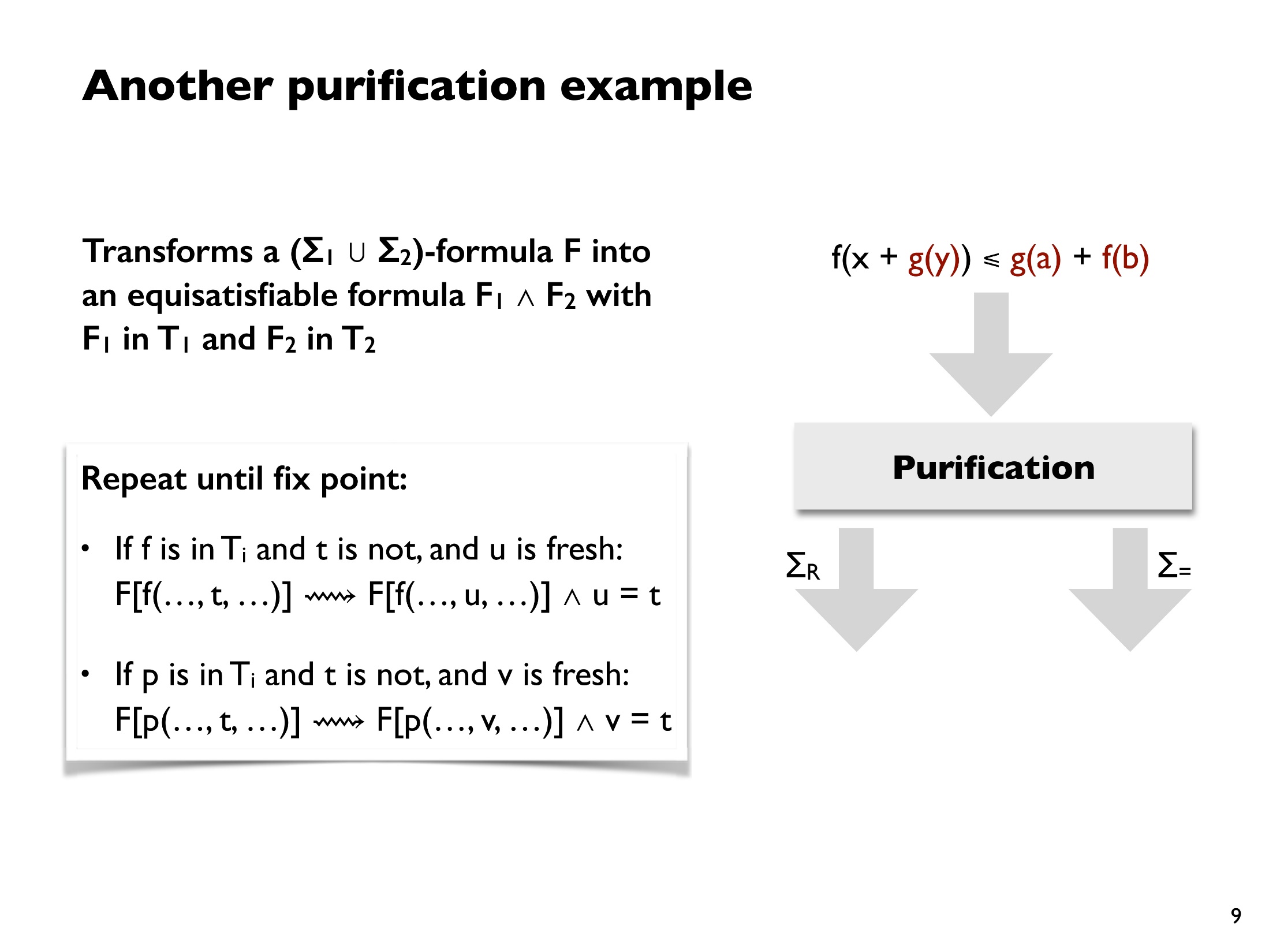 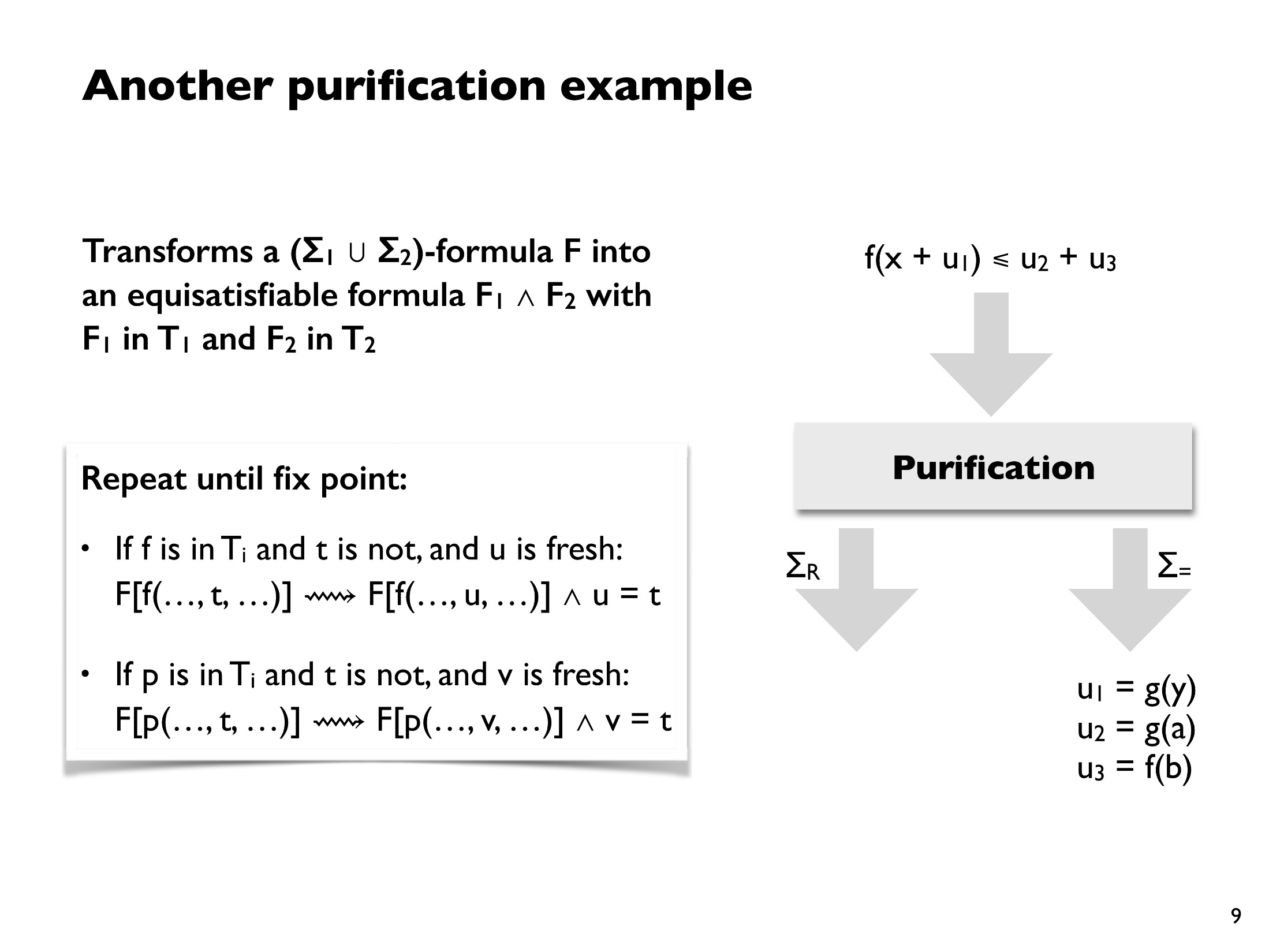 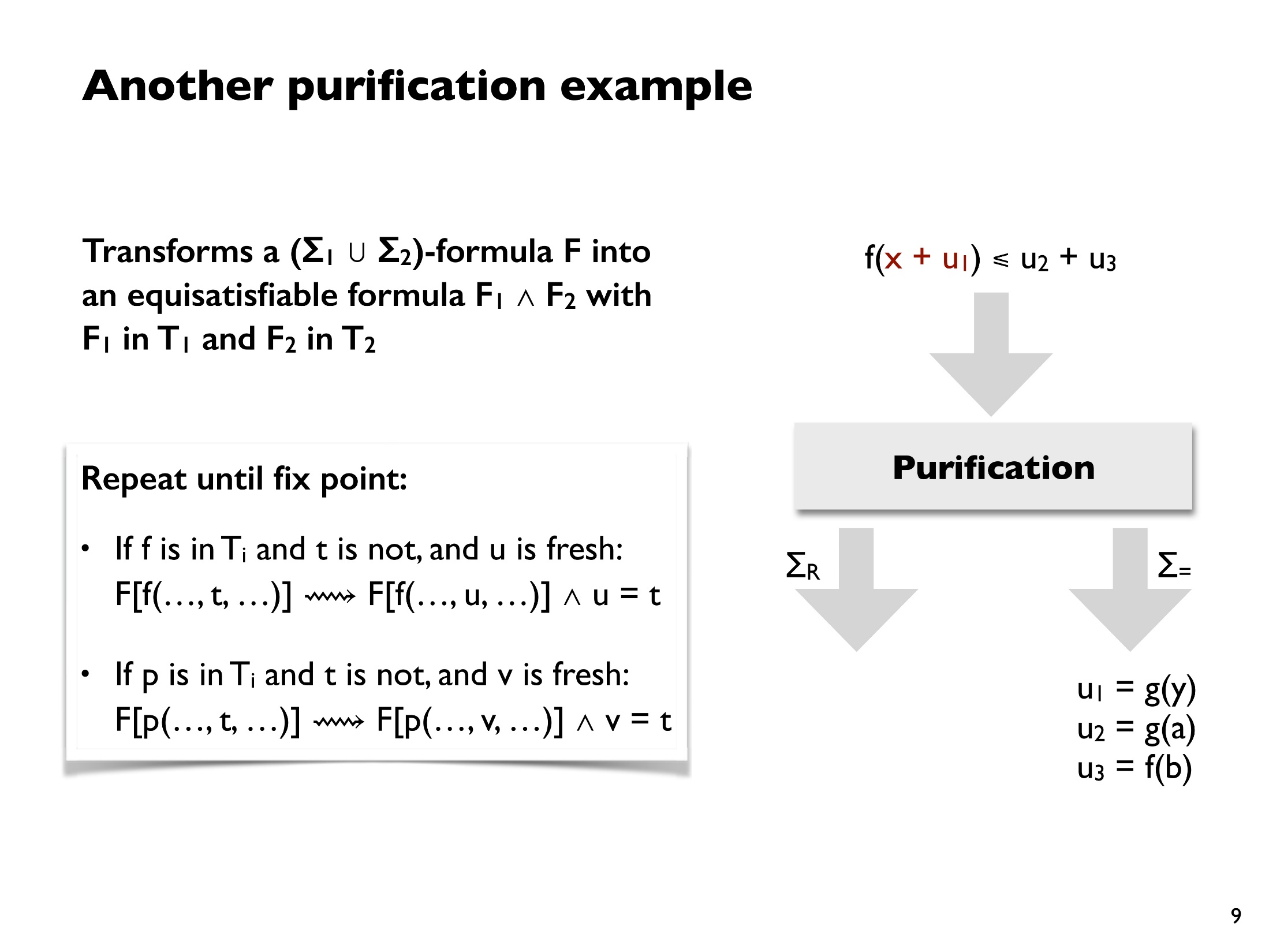 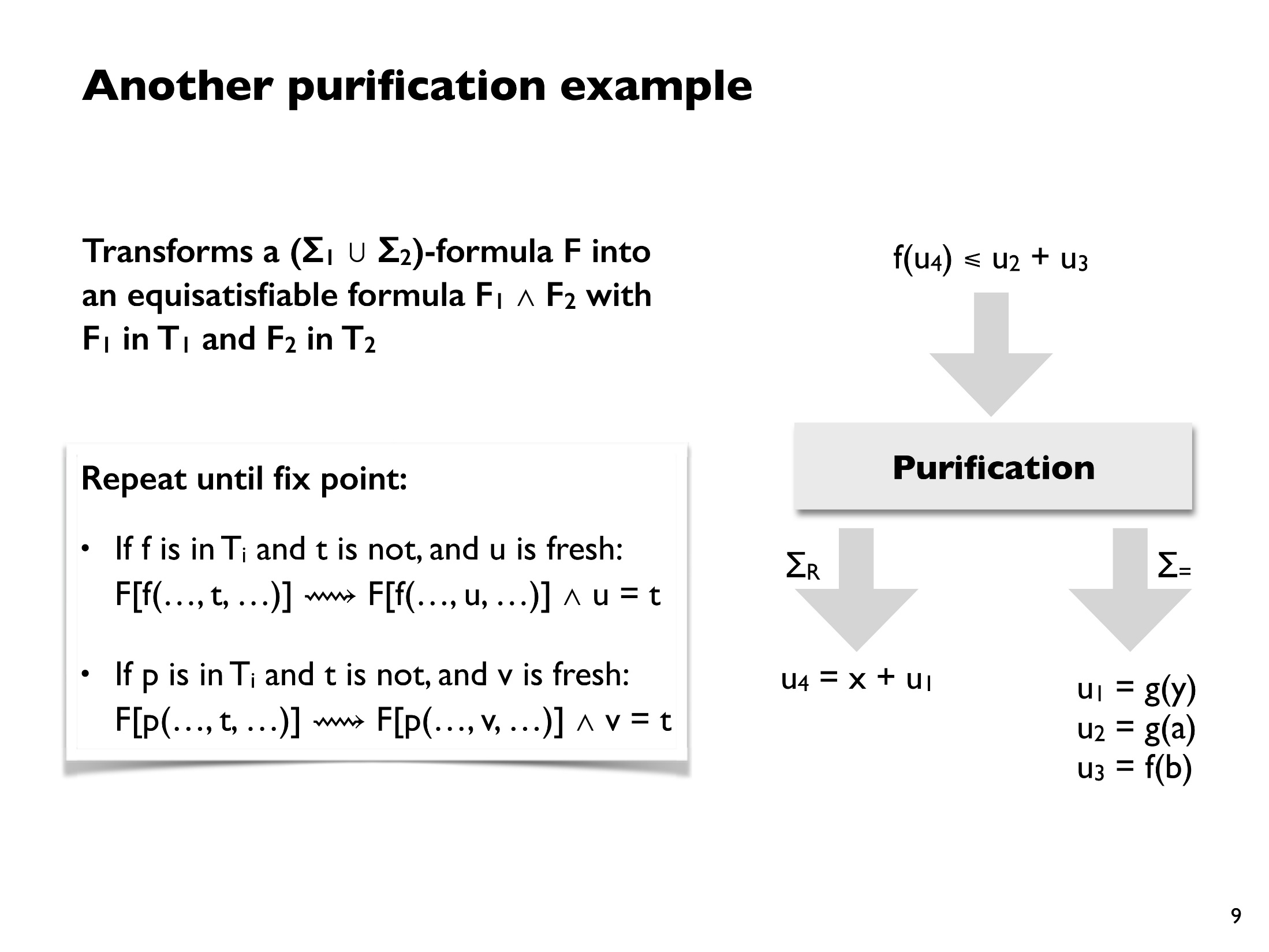 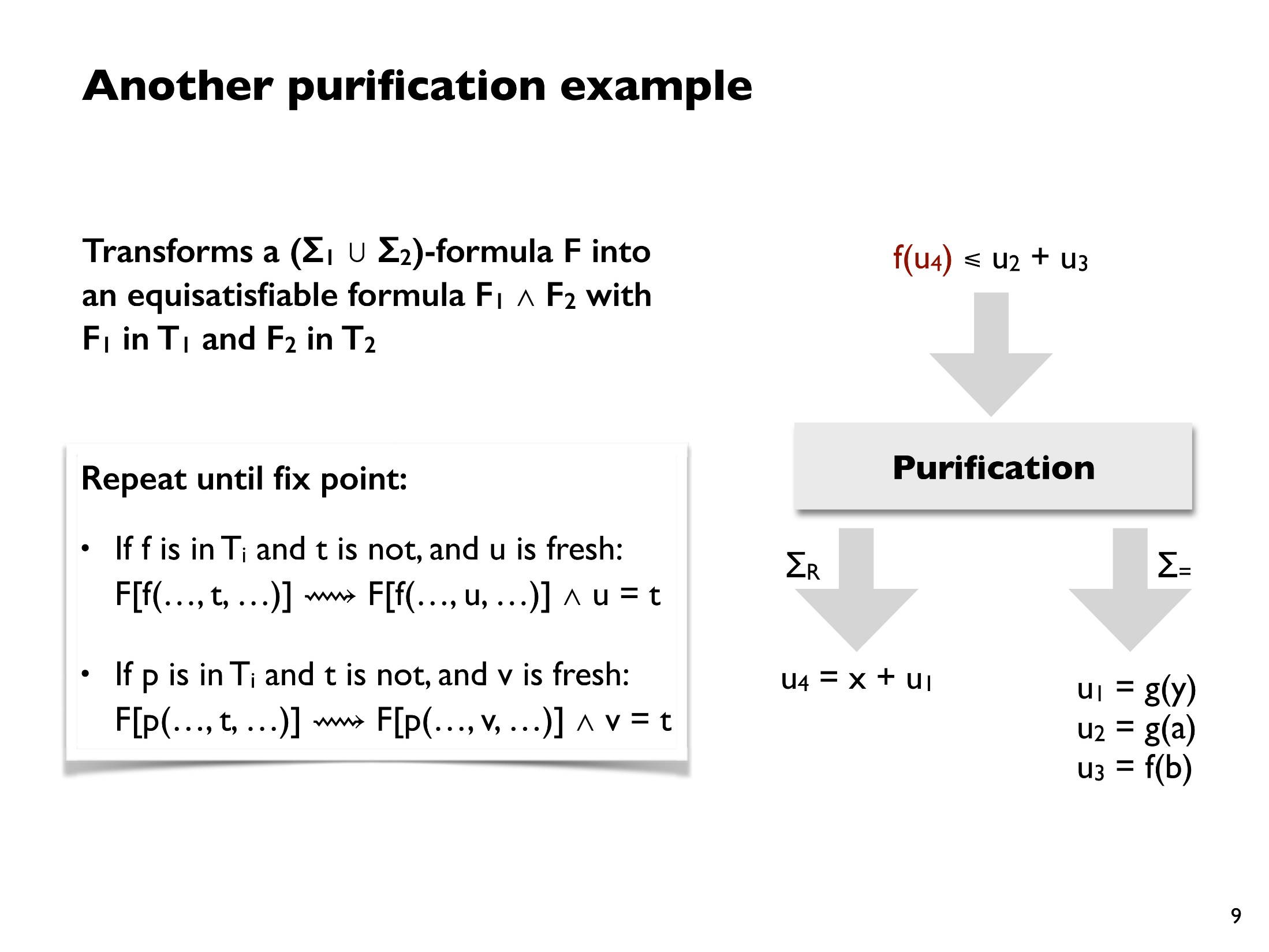 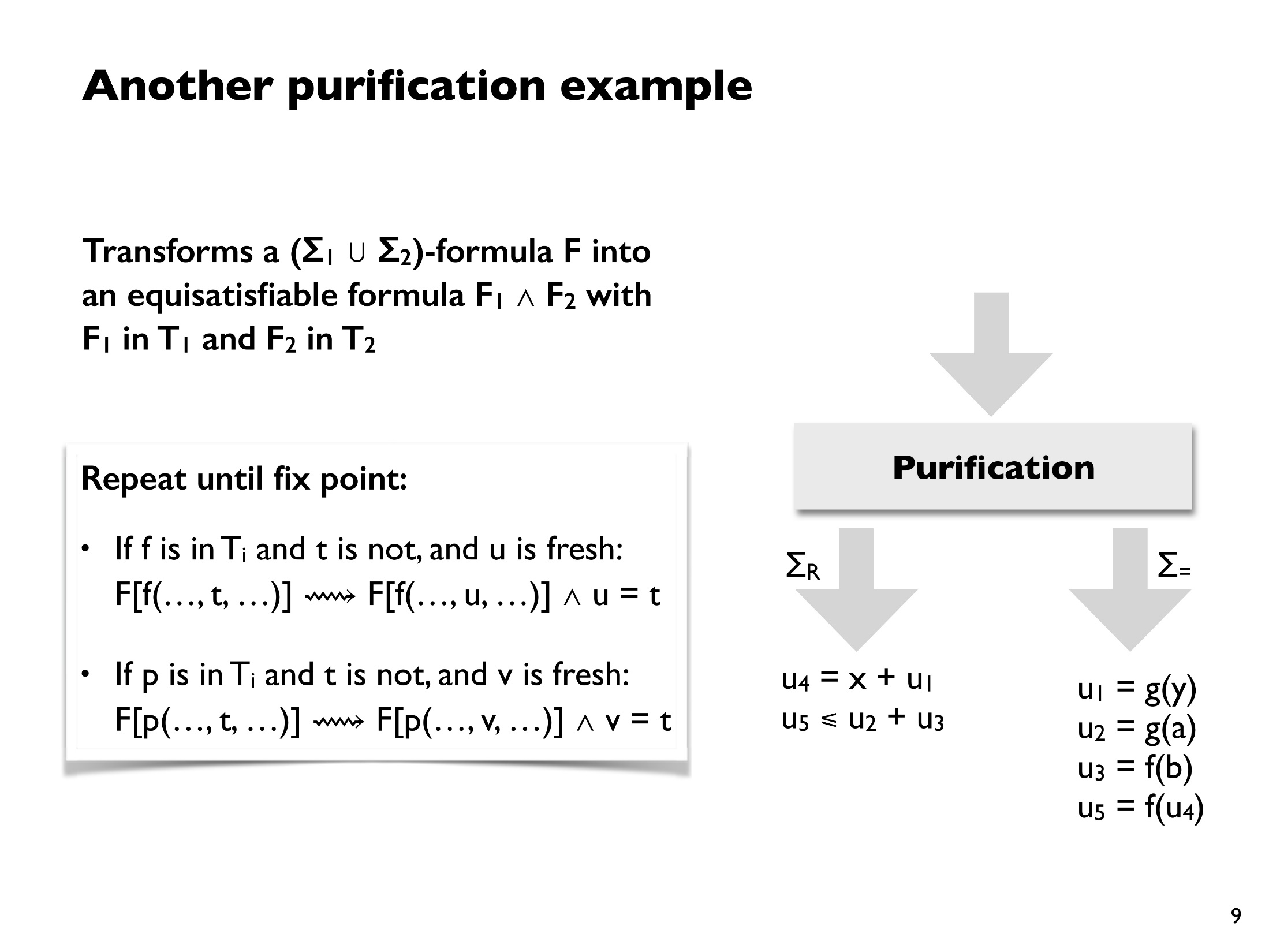 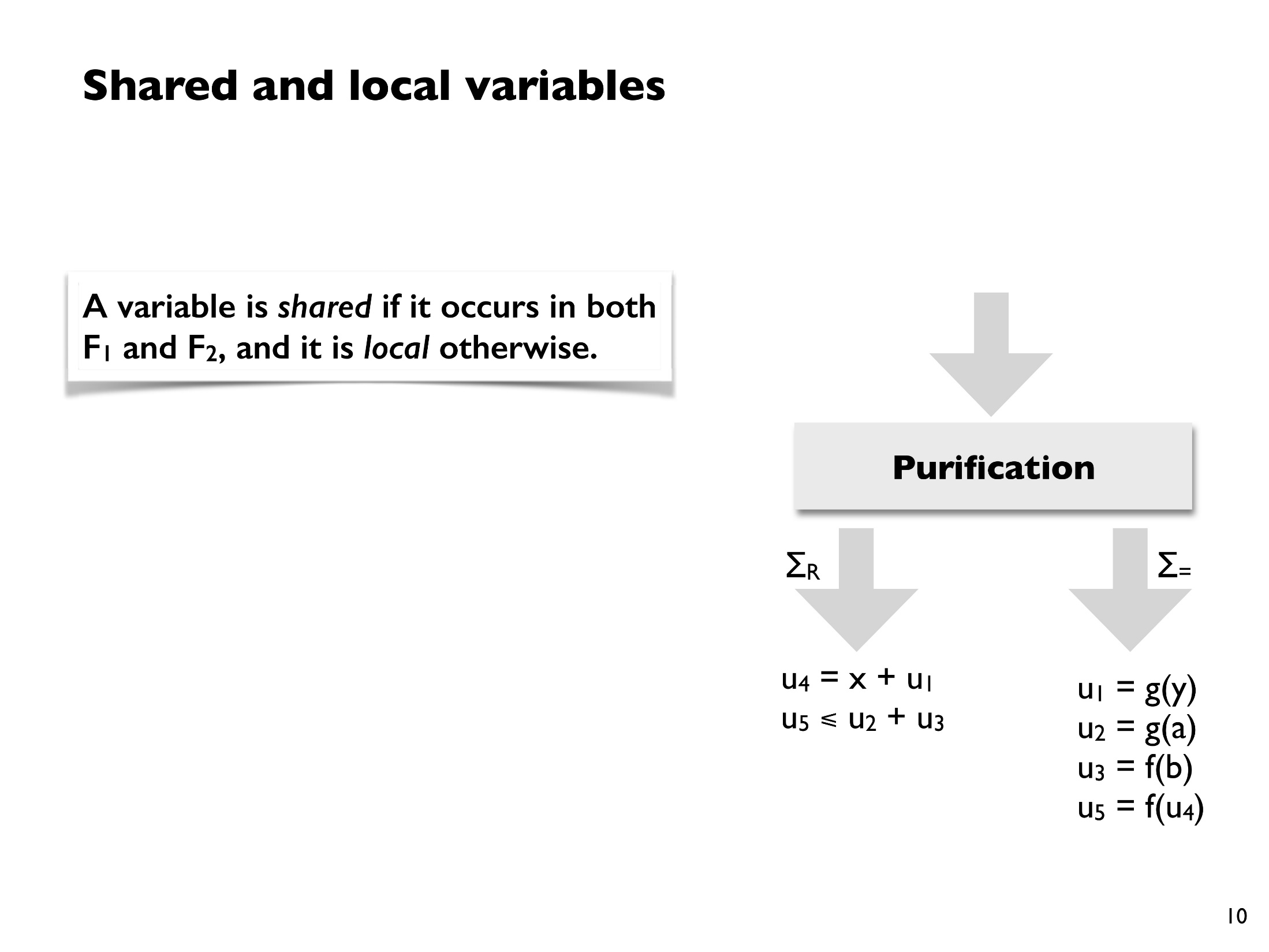 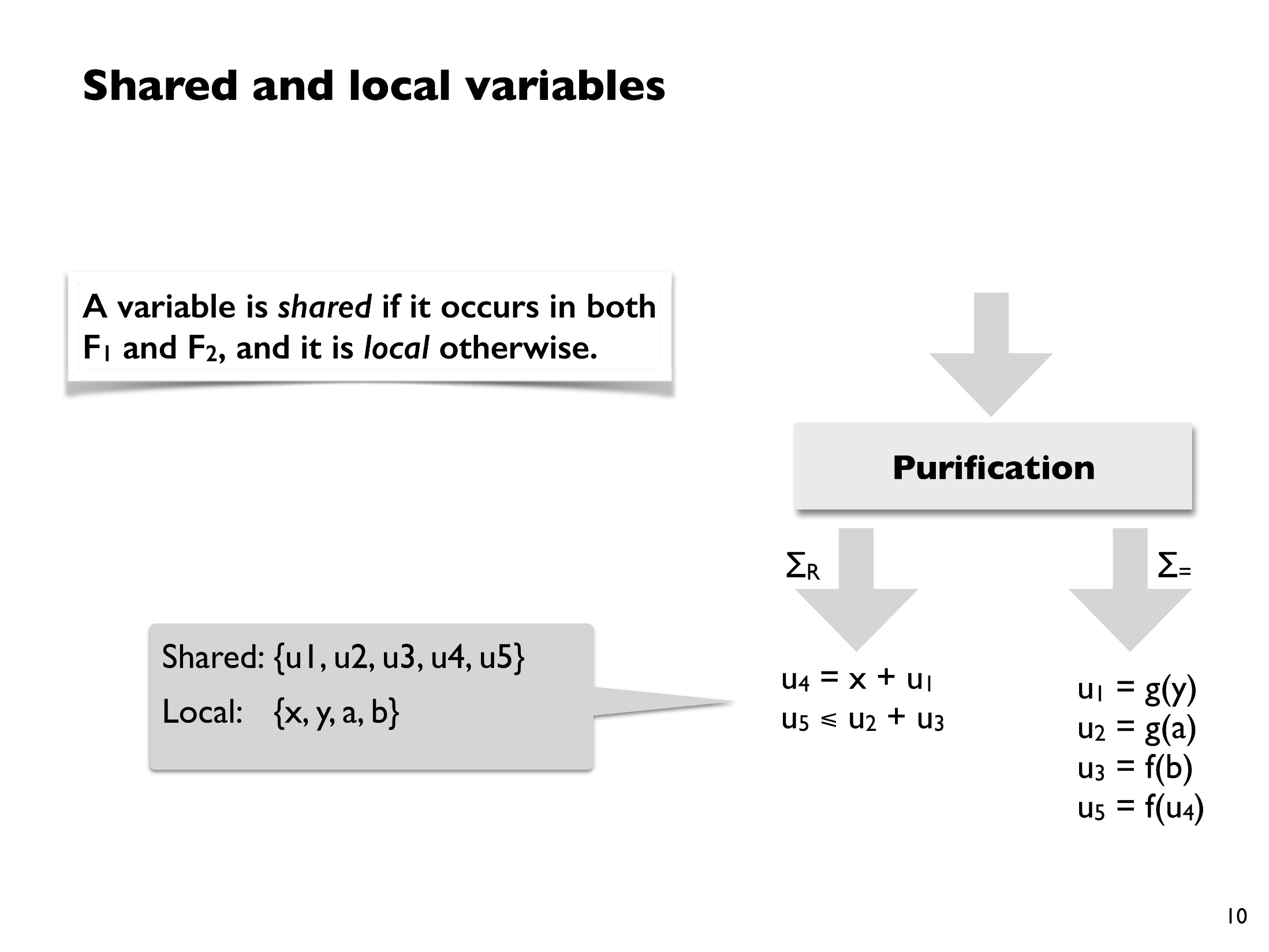 Z3 SMT prover
DECIDABLE THEORIES
boolean expressions          e ::= true | false | !e | e && e | e ==> e | ...
linear integer arithmetic   e ::= ... | -2 | -1 | 0 | 1 | 2 | e + e | e – e | e <= e | ...
bit vector arithmetic          e ::= ... | e & e | e << e | ...
uninterpreted functions   e ::= ... | f(e,…,e)
arrays                                    e ::= ... | e[e] | e[e := e]
MAYBE
sequences                            e ::= ... | [e,…,e] | e + e | e[e..] | e[..e] | e.Length | …
sets                                        e ::= … | {e,…,e} | e U e | {x | e} | e.Count | …
UNDECIDABLE
quantifiers                           e ::= ... | forall x :: e | exists x :: e
nonlinear arithmetic         e ::= … | e * e | e / e | e % e
inductive definitions         f(n) = … f(n – 1) …
[Speaker Notes: We use programmer-written quantifiers heavily,
and Dafny uses quantifiers to axiomatize arrays and datatypes.

For our purposes, for any new theory to be a useful addition to the SMT solver, it has to play well with quantifiers]